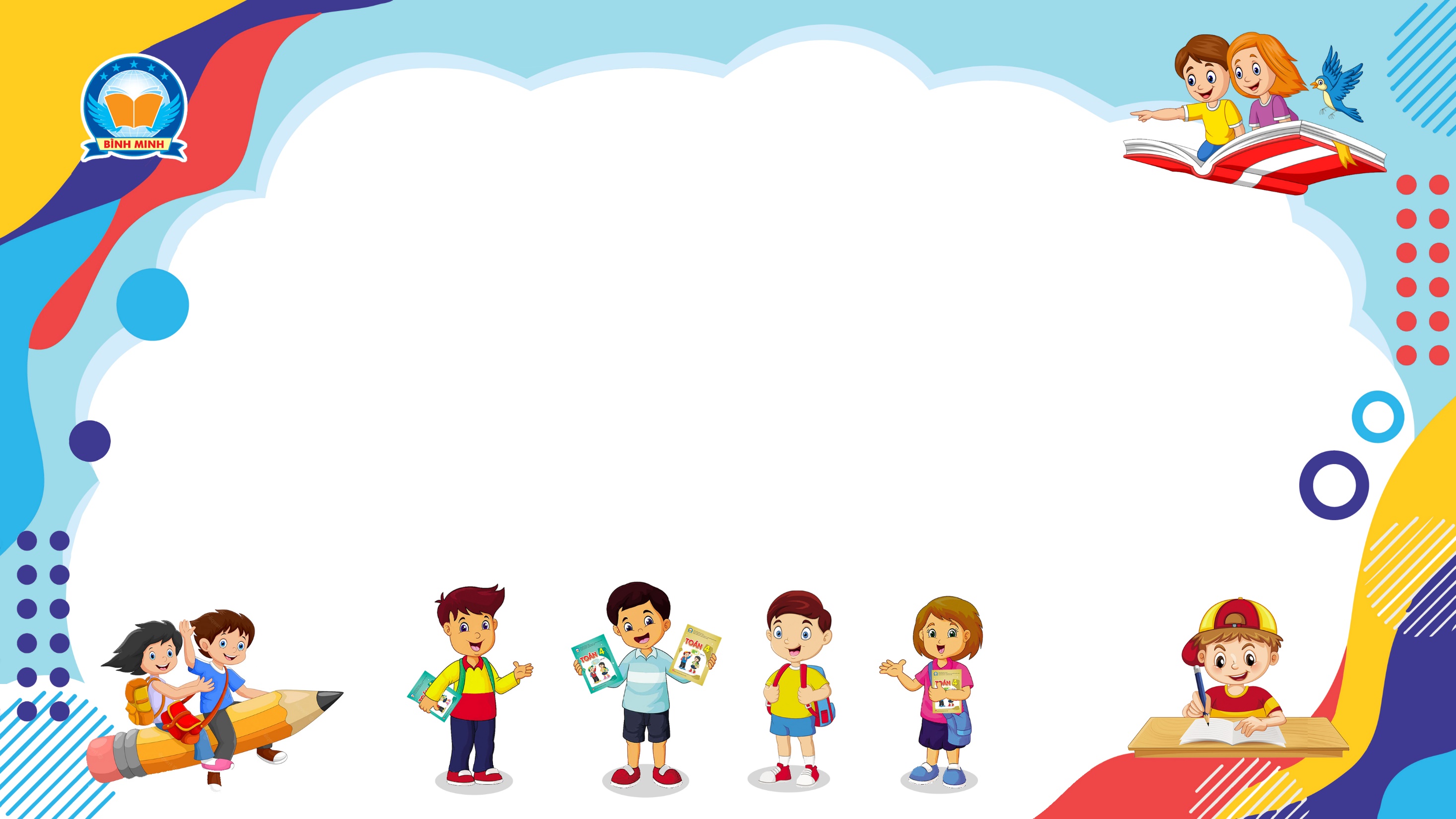 Bài 125
LUYỆN TẬP
(Sách giáo khoa Toán 4 - Tập hai - Trang 51)
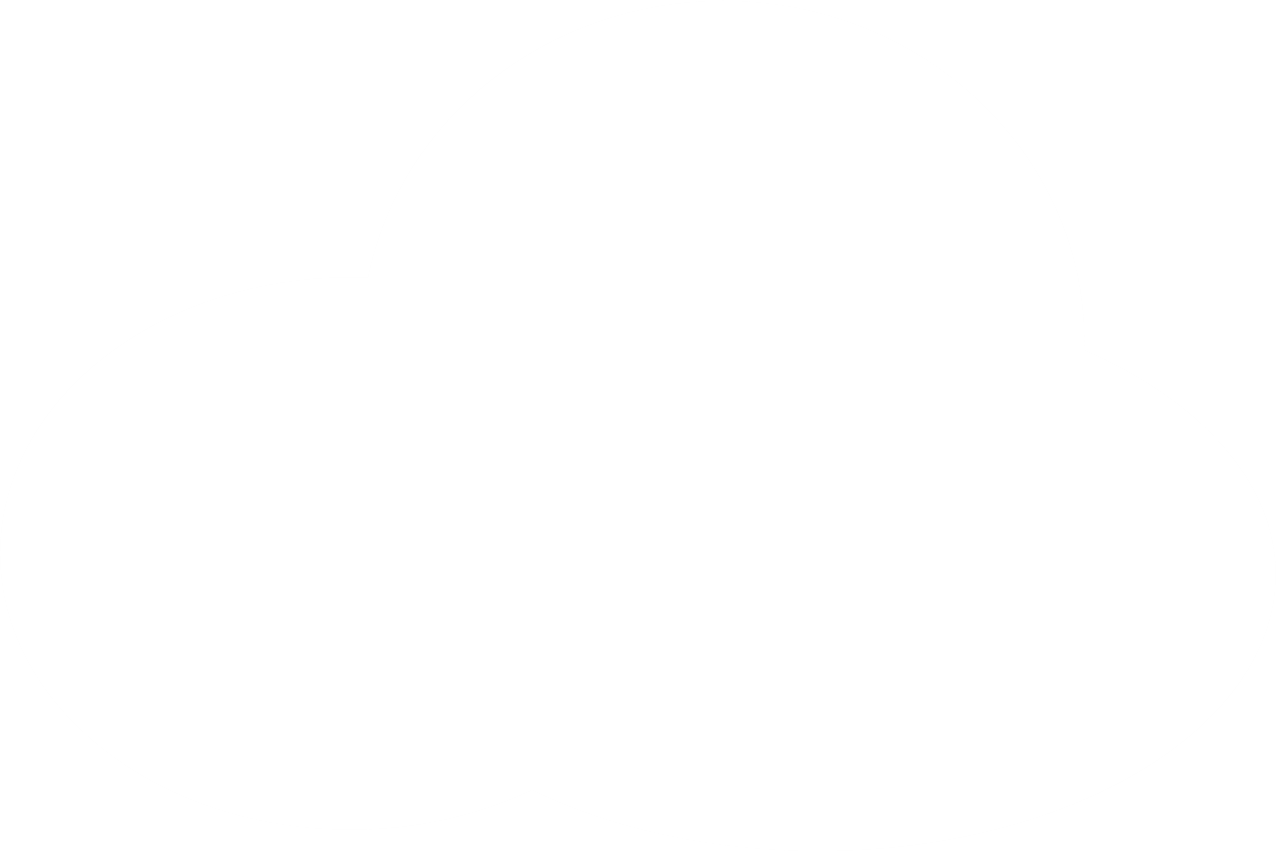 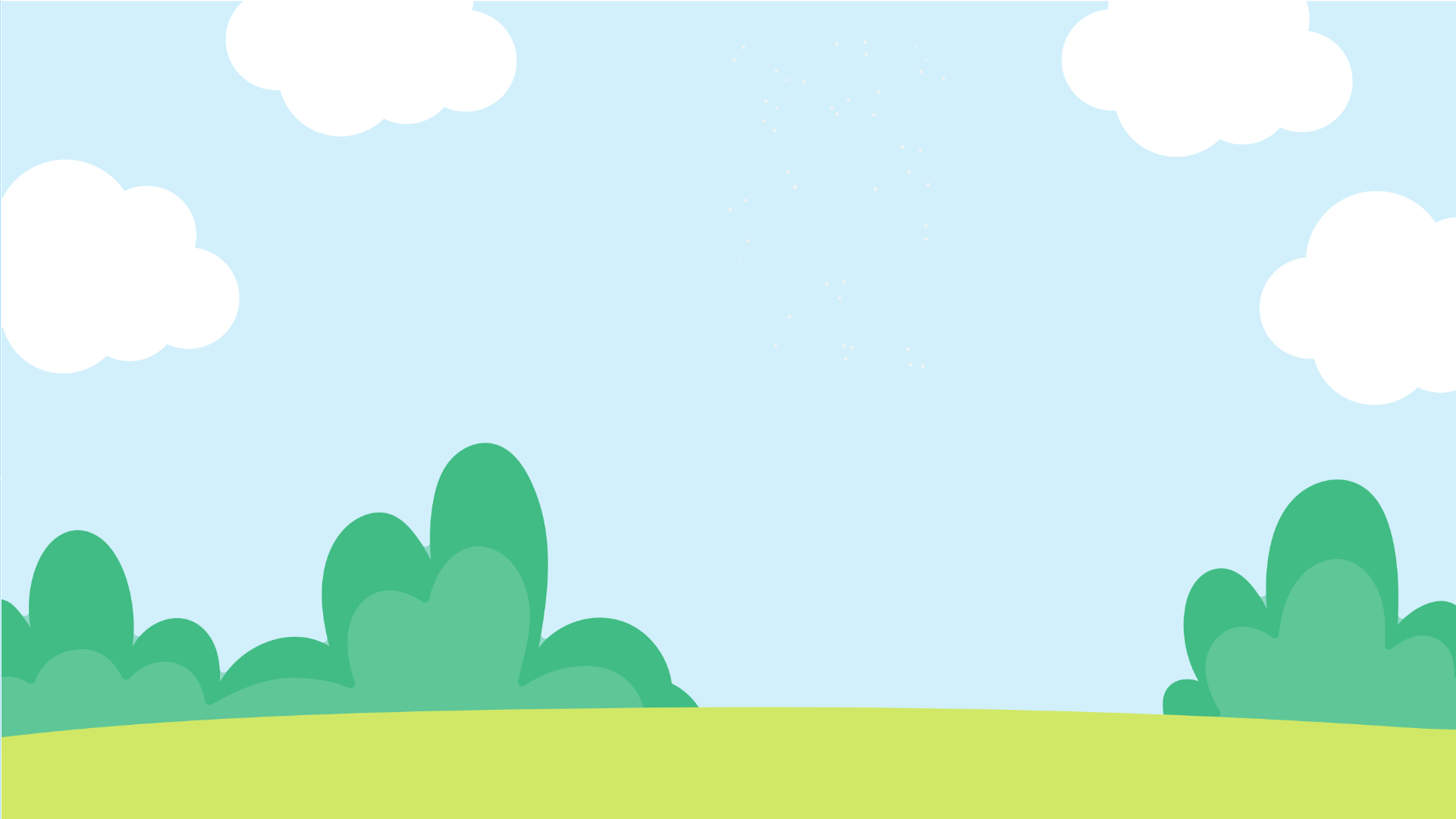 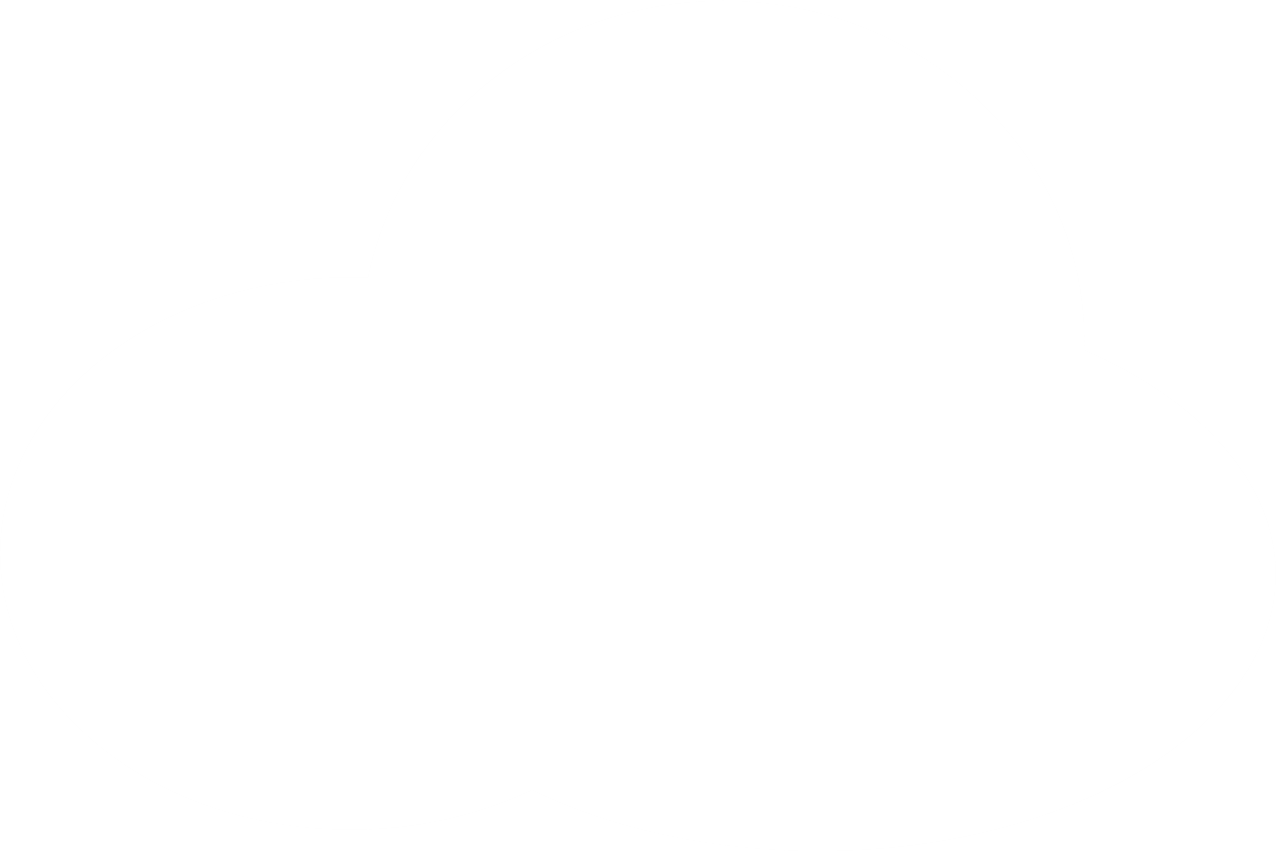 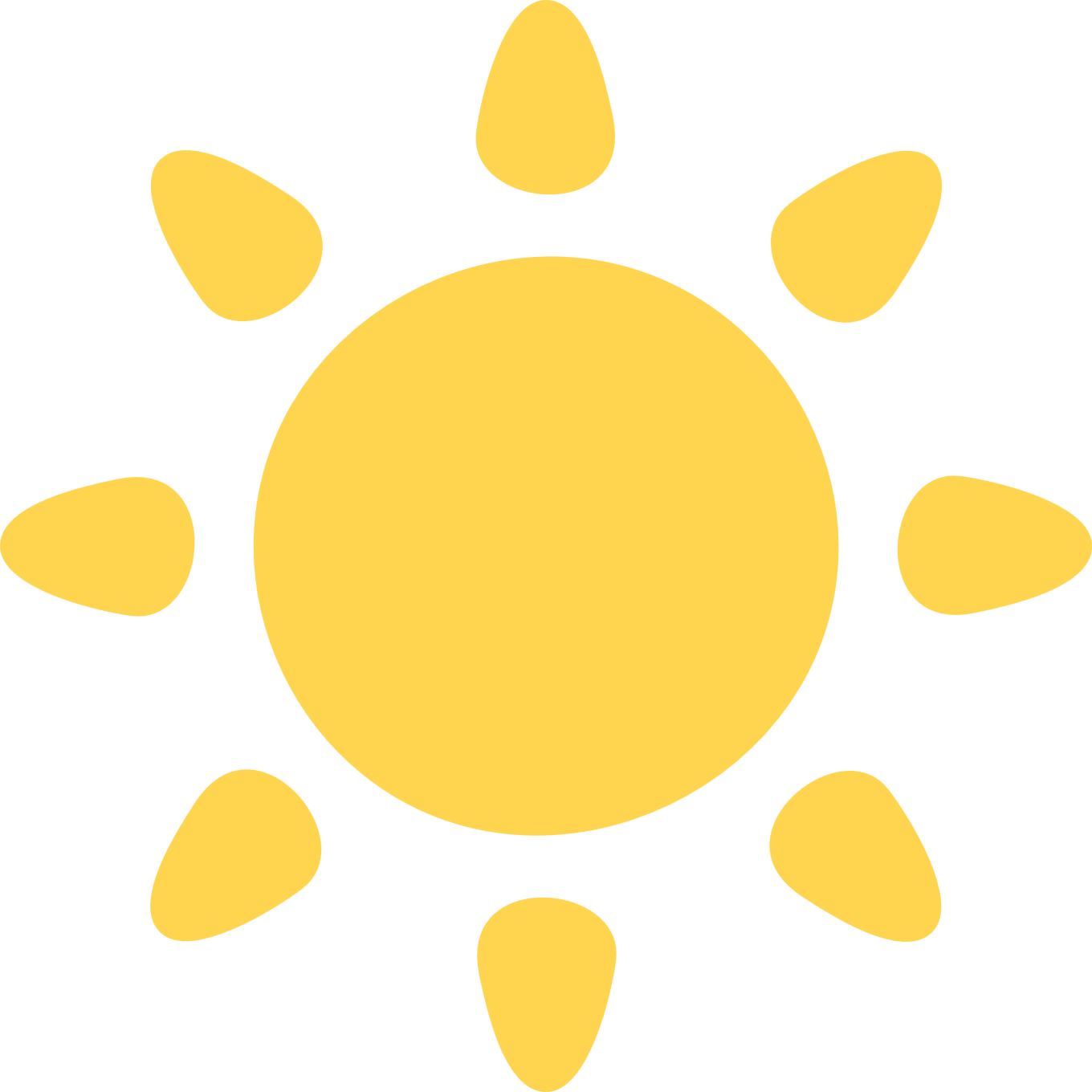 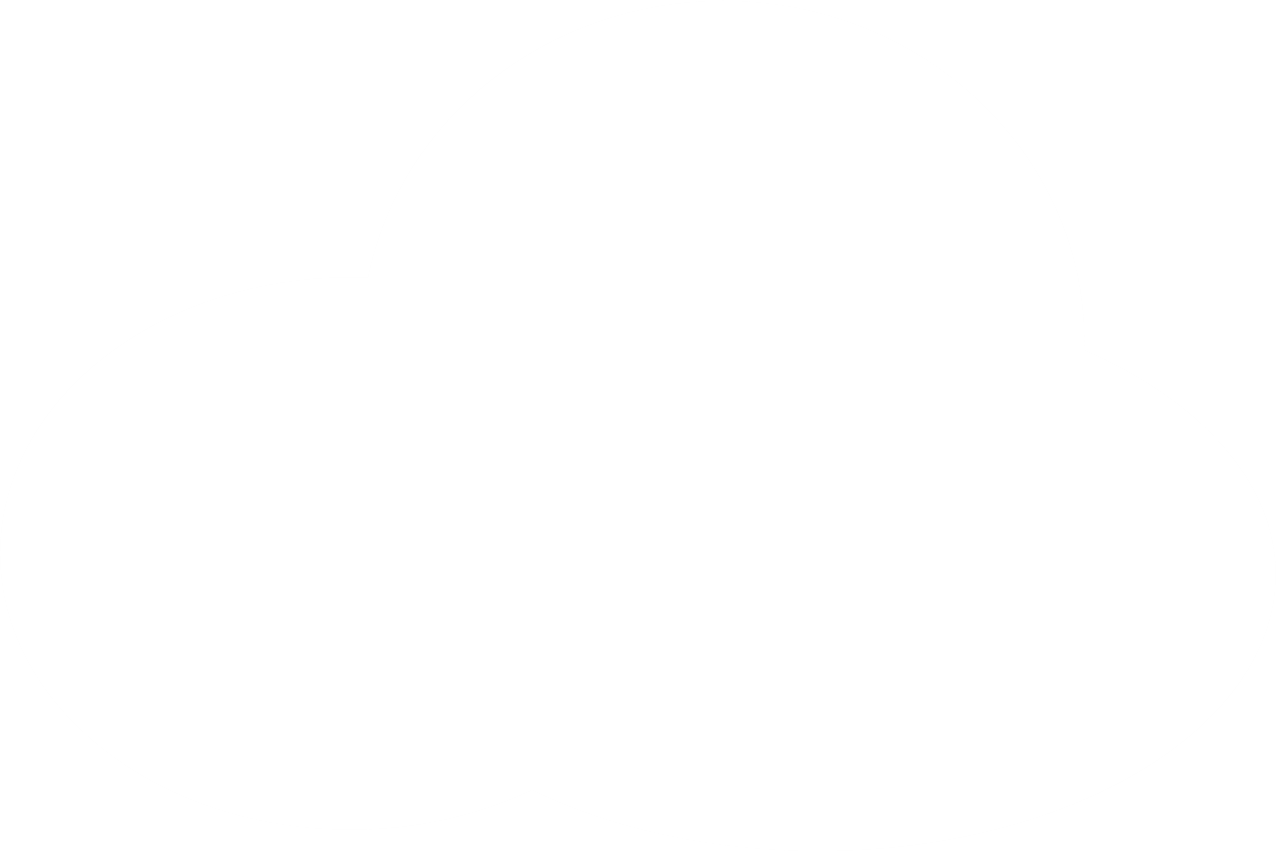 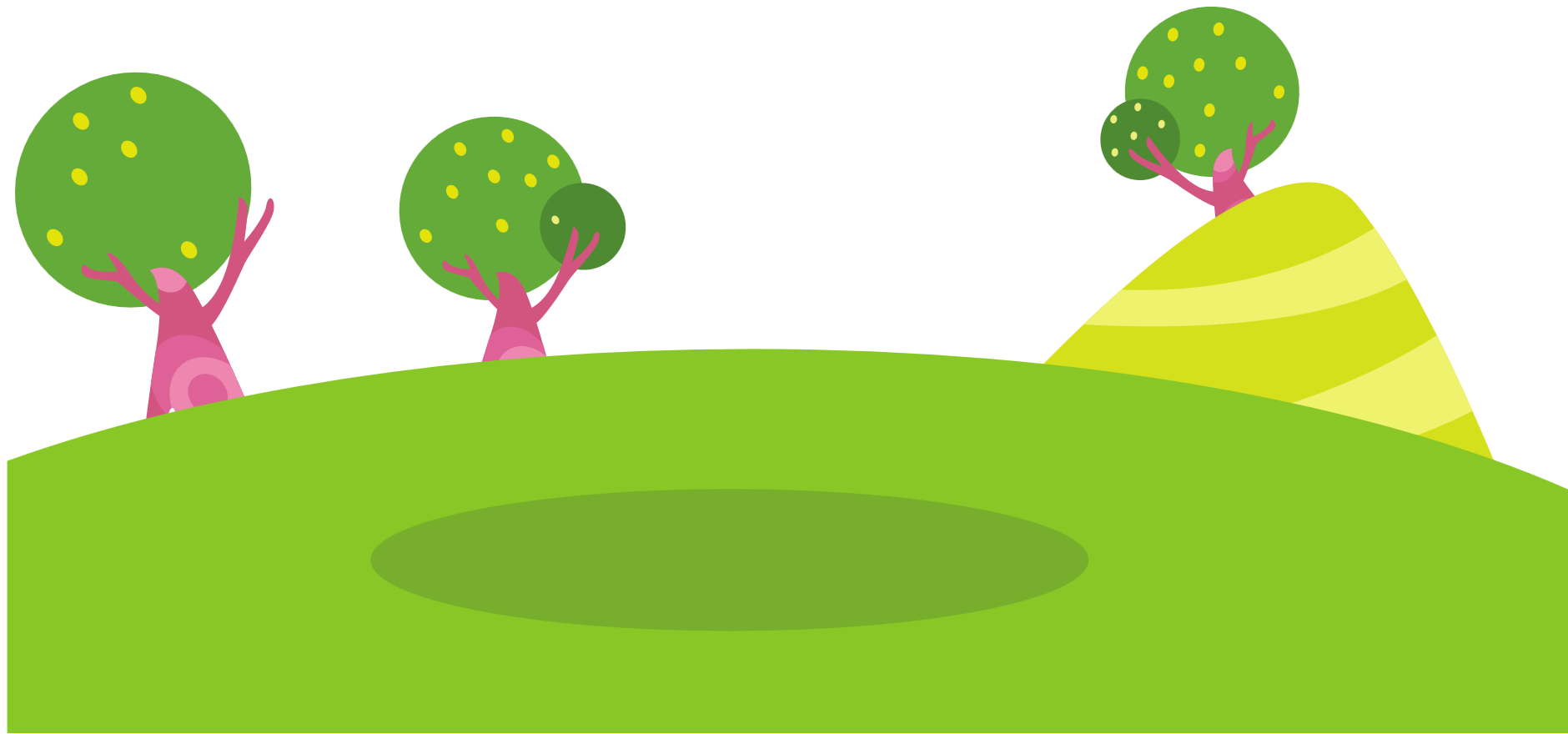 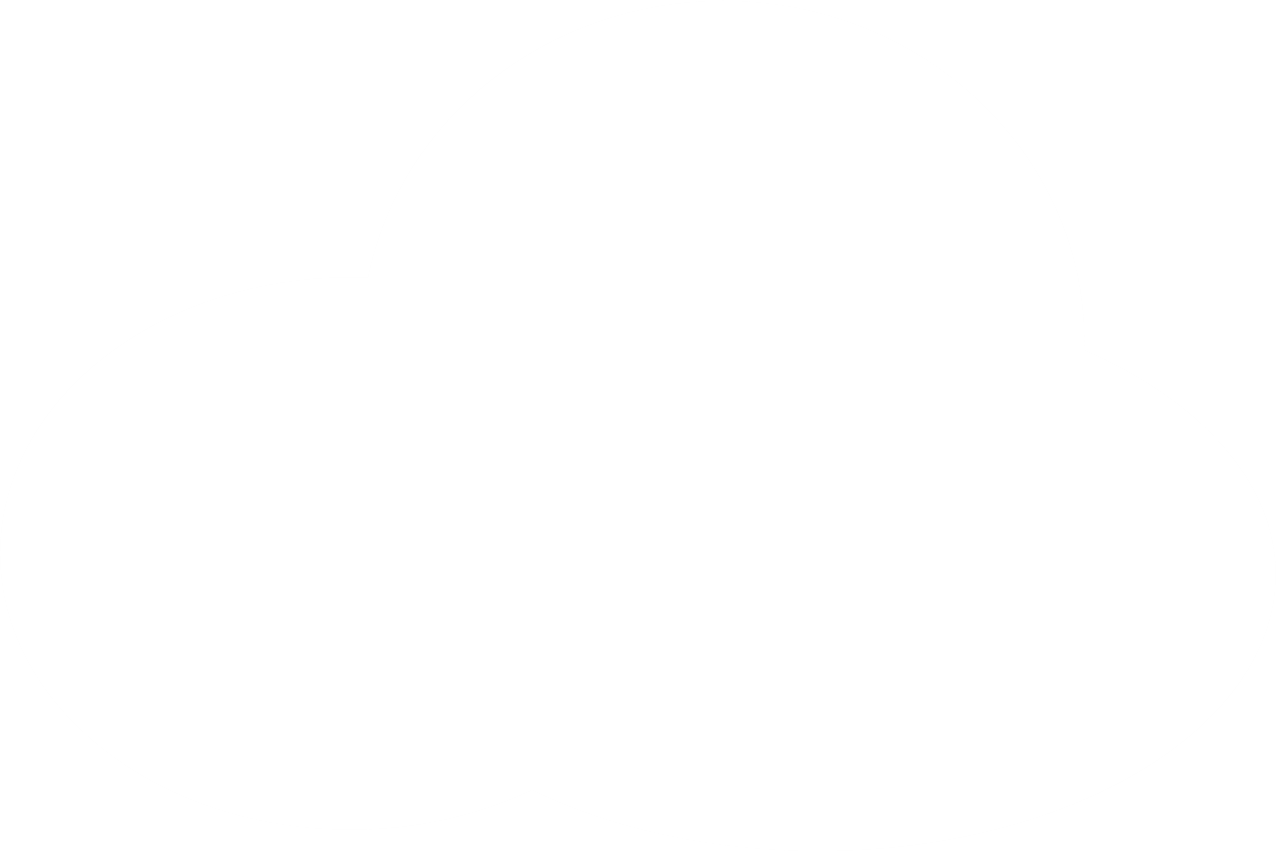 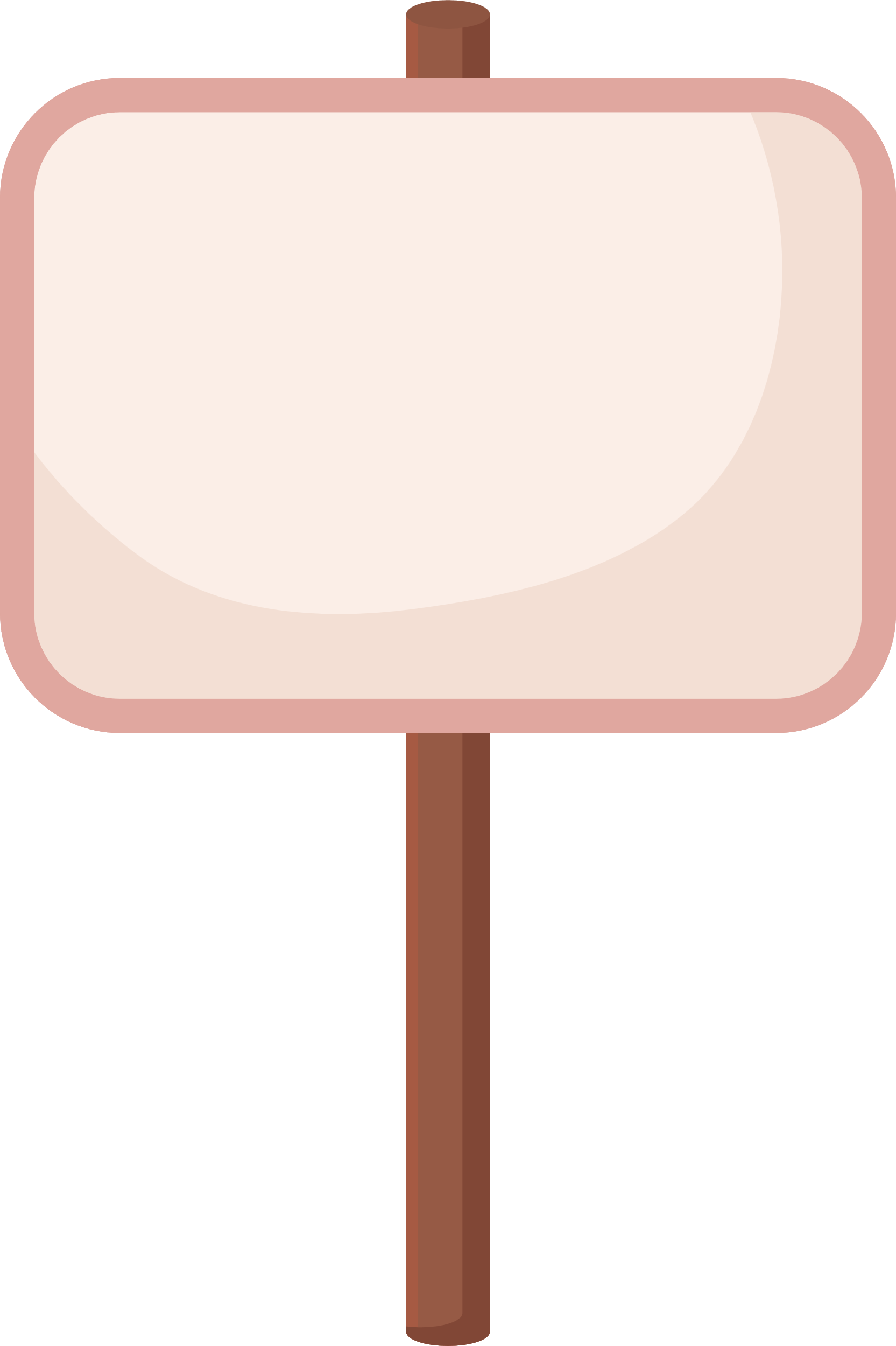 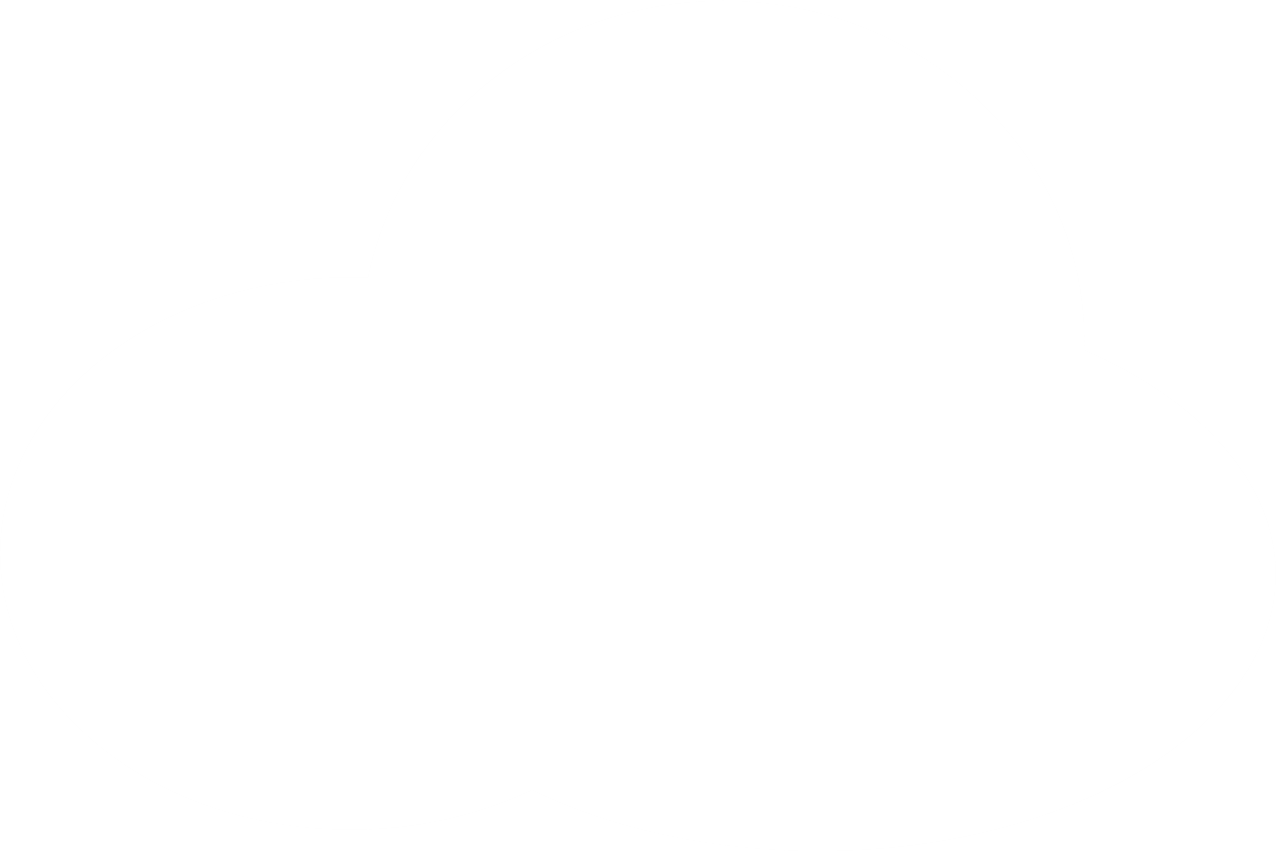 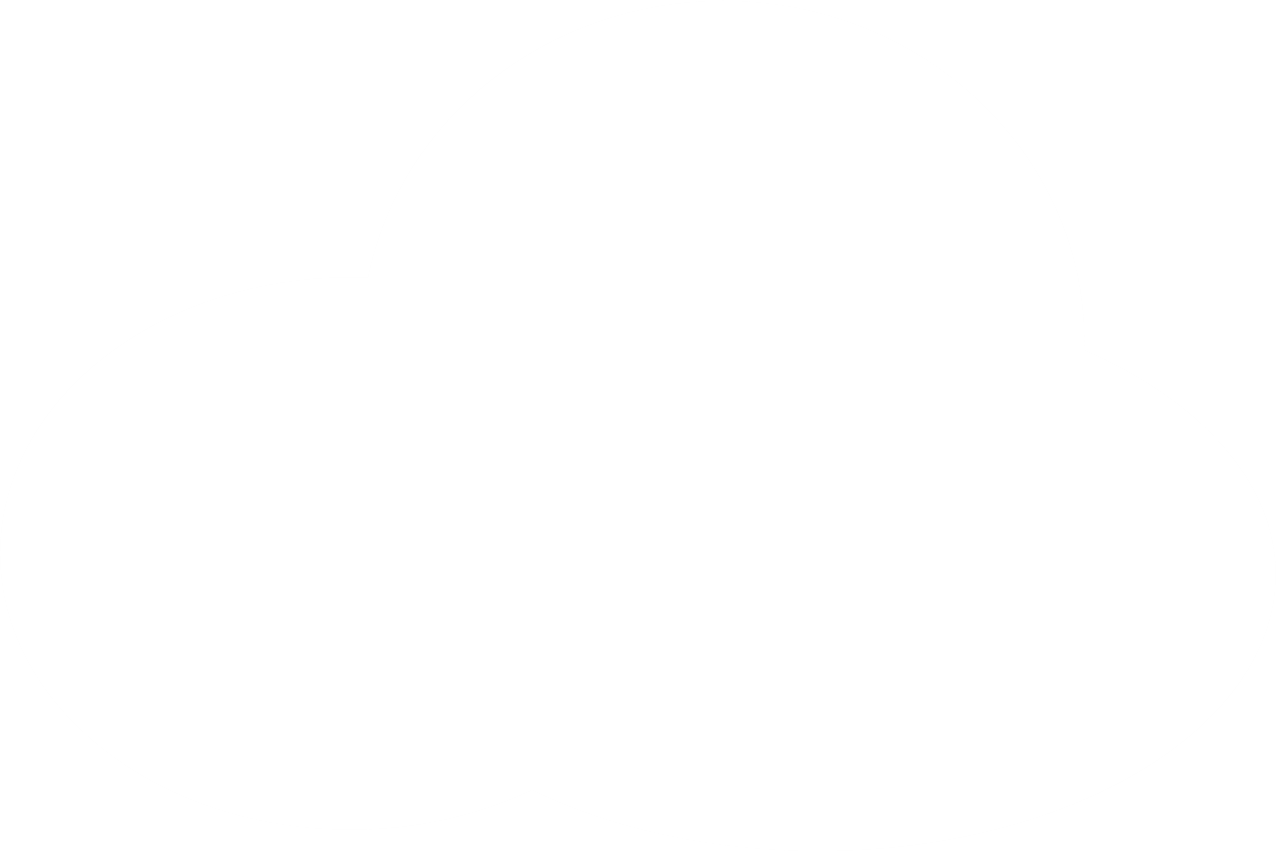 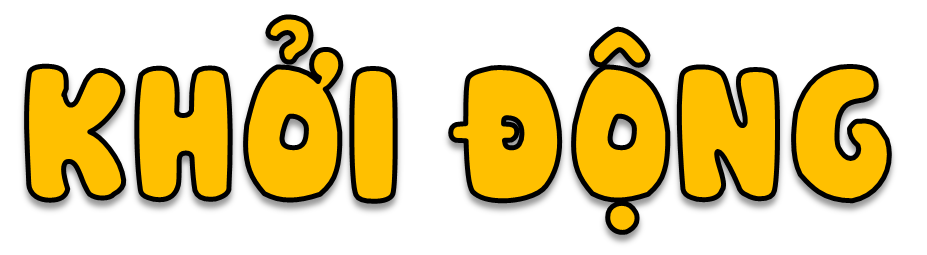 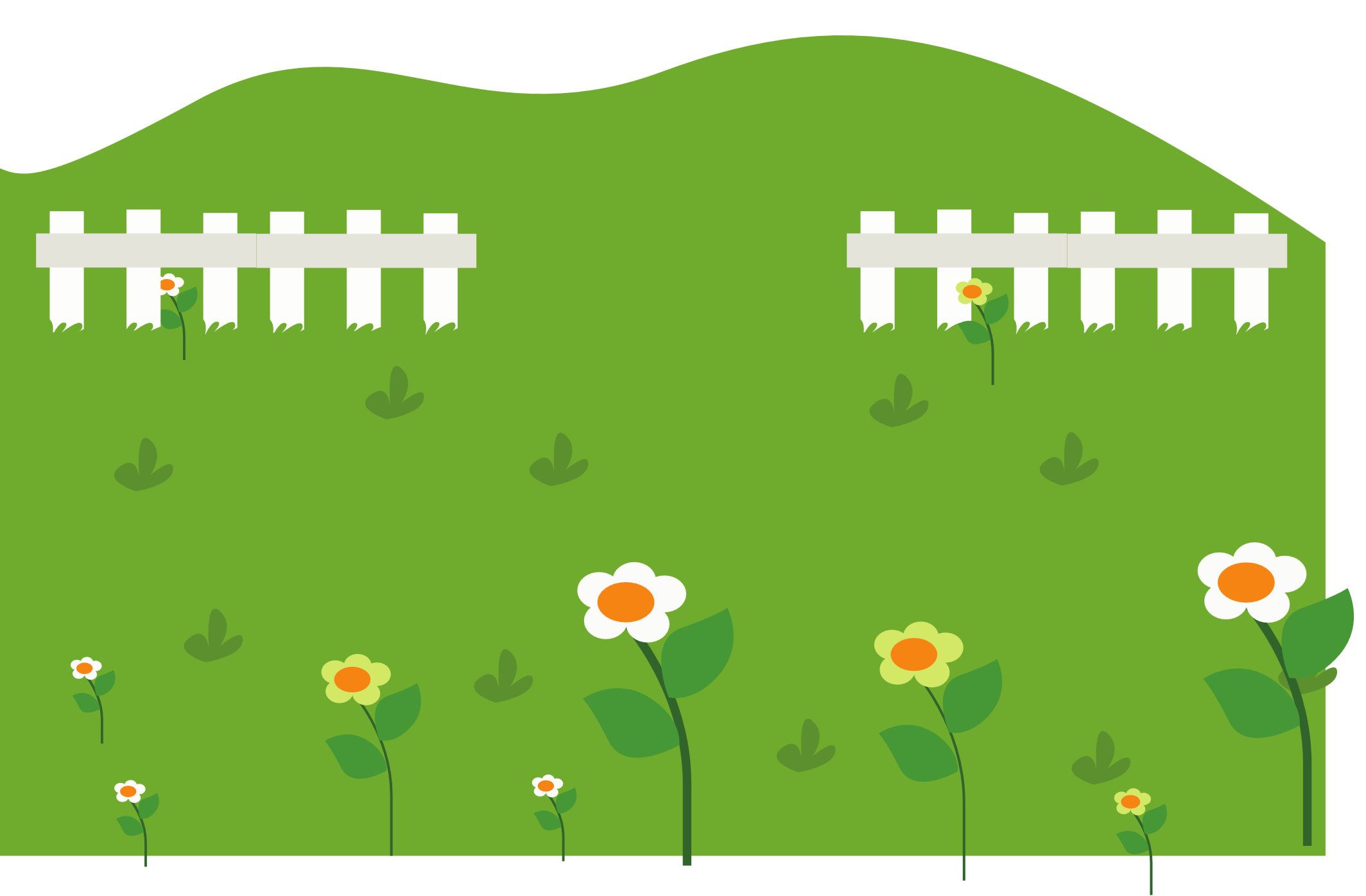 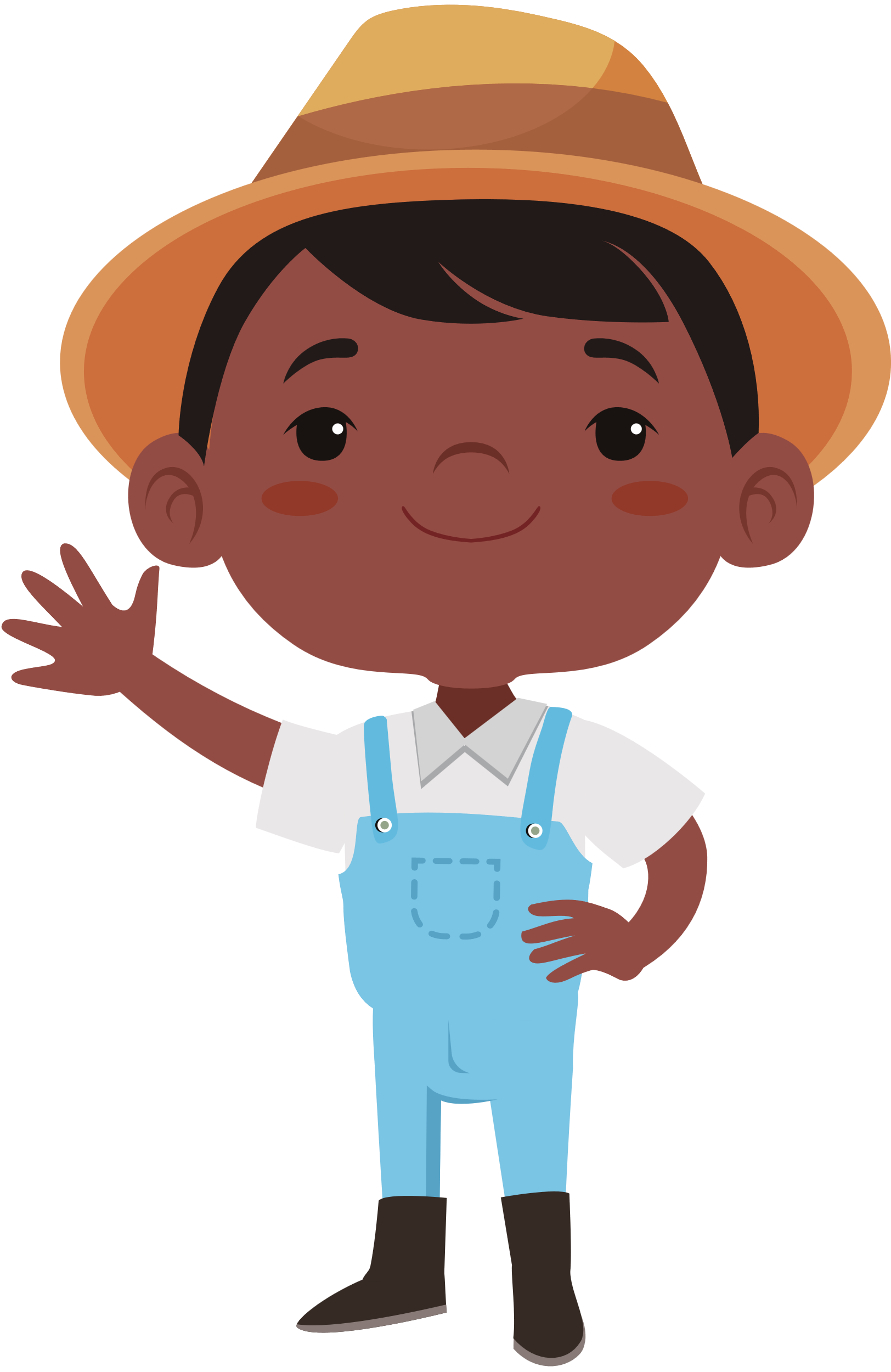 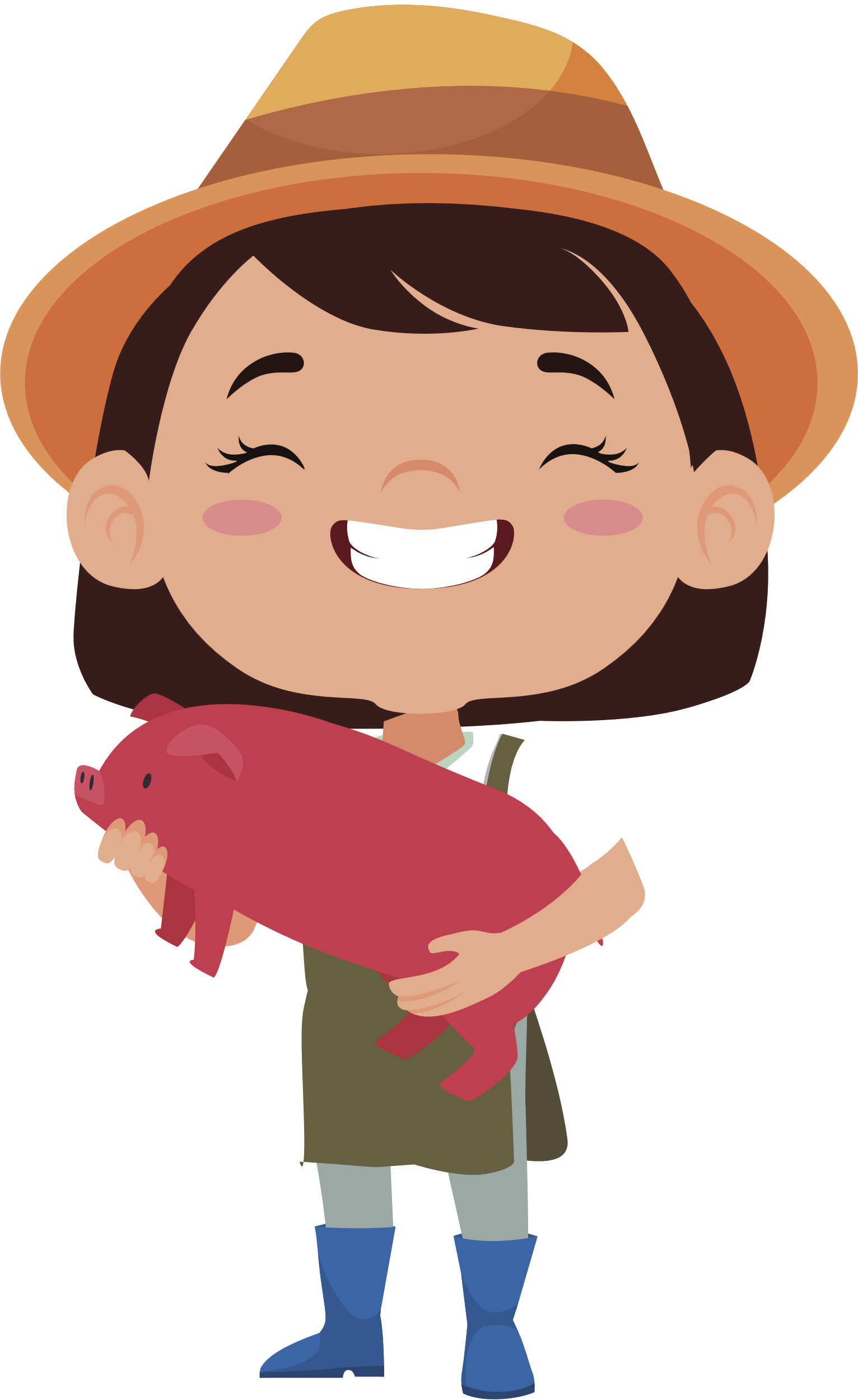 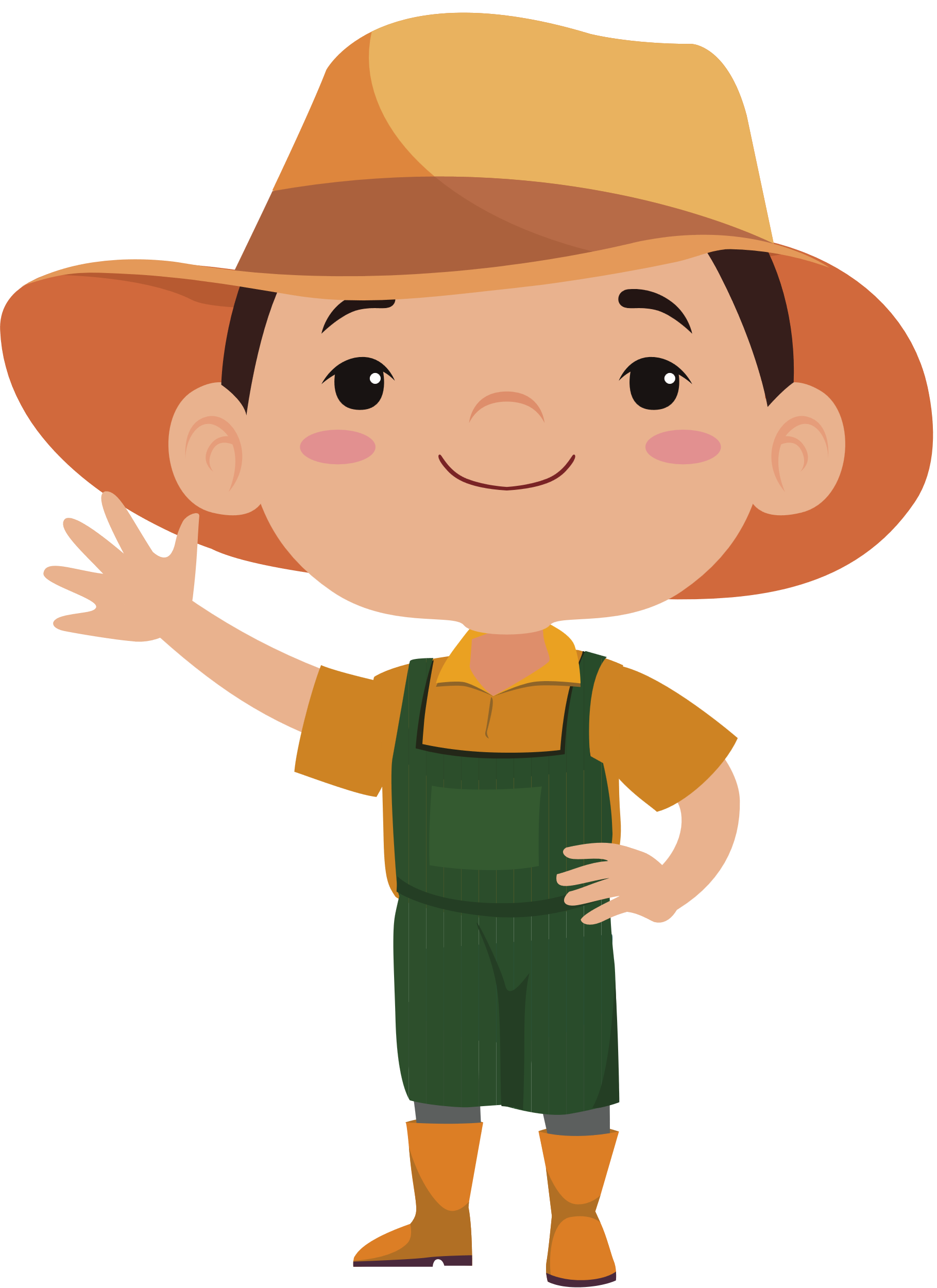 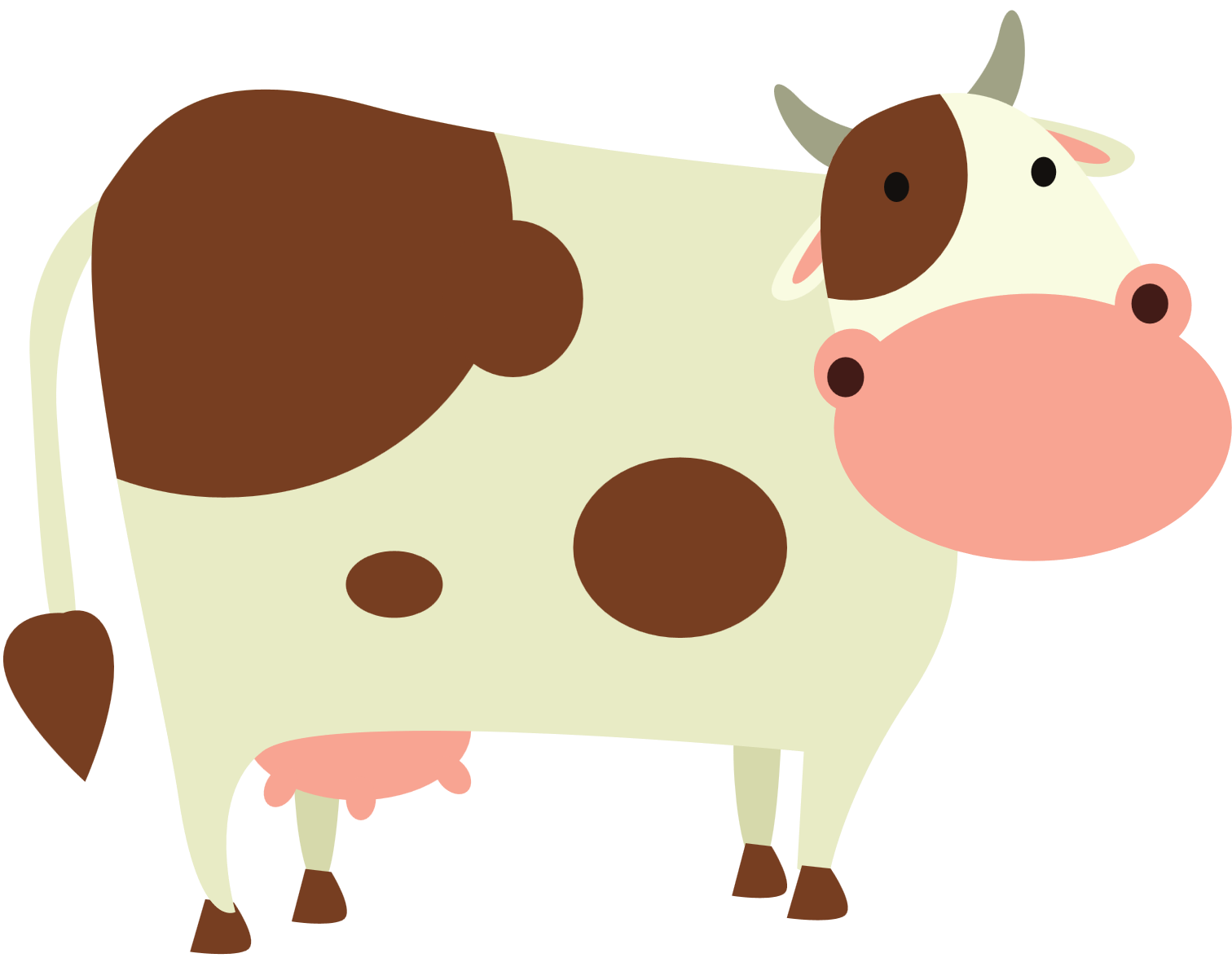 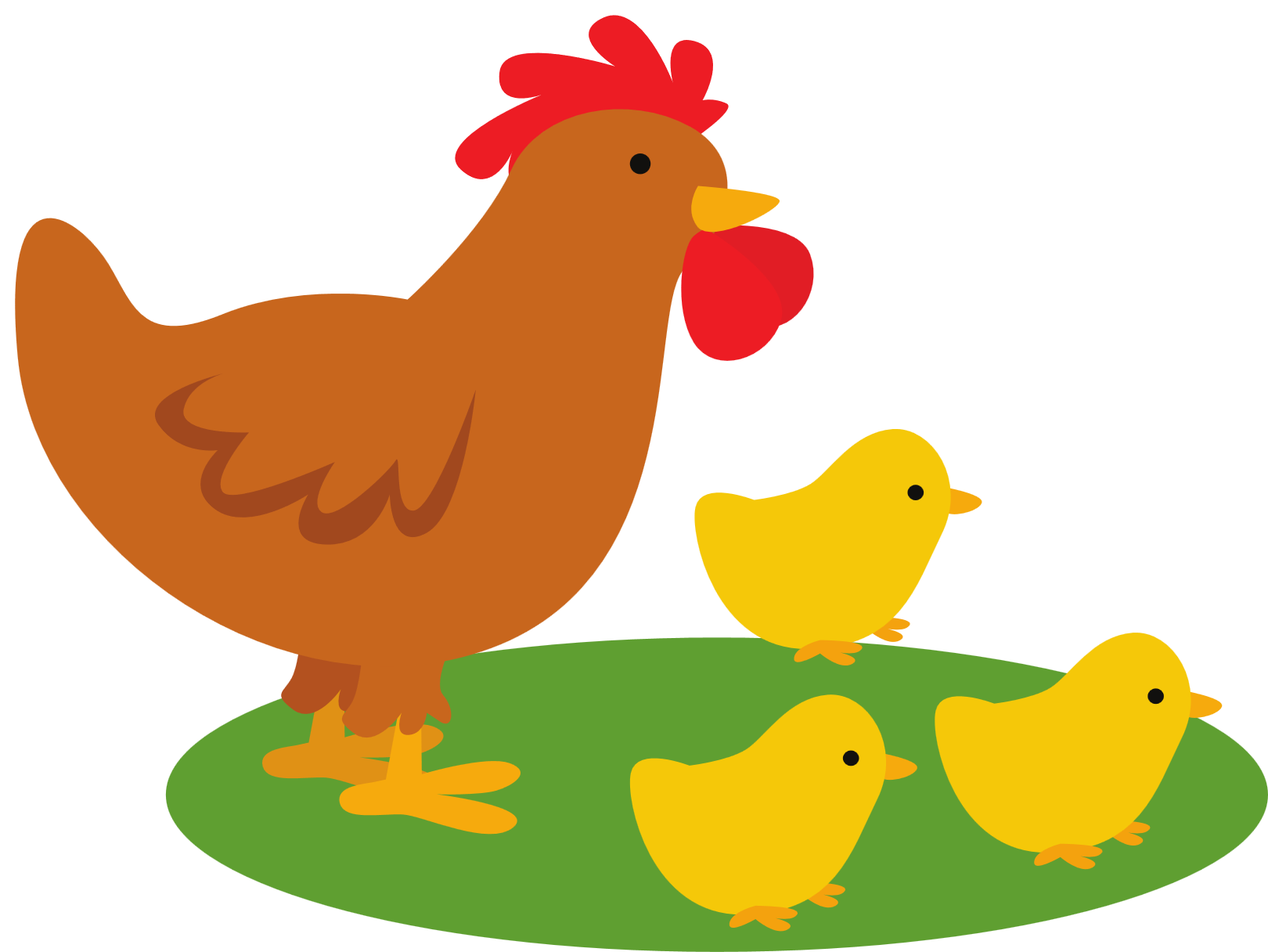 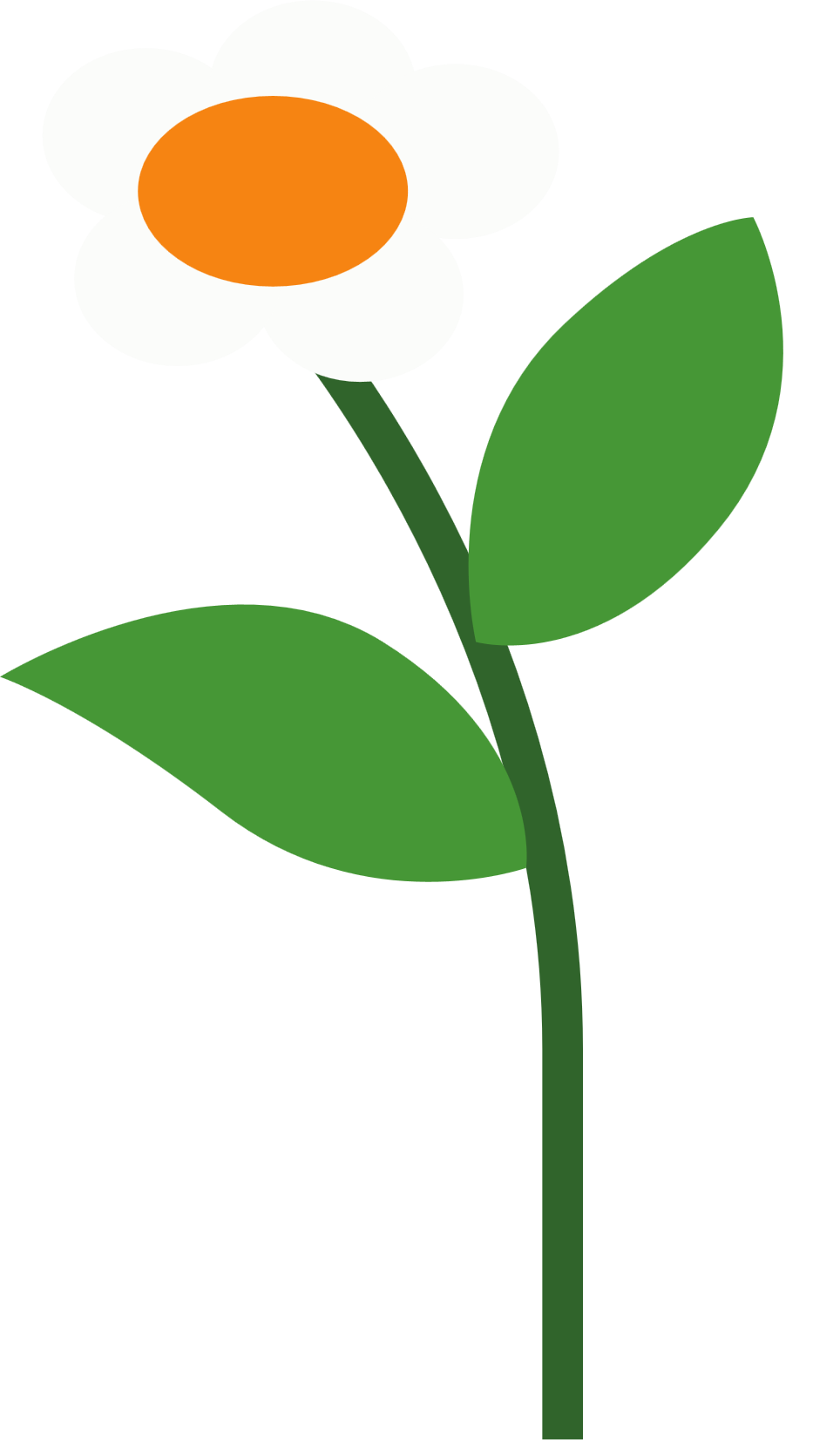 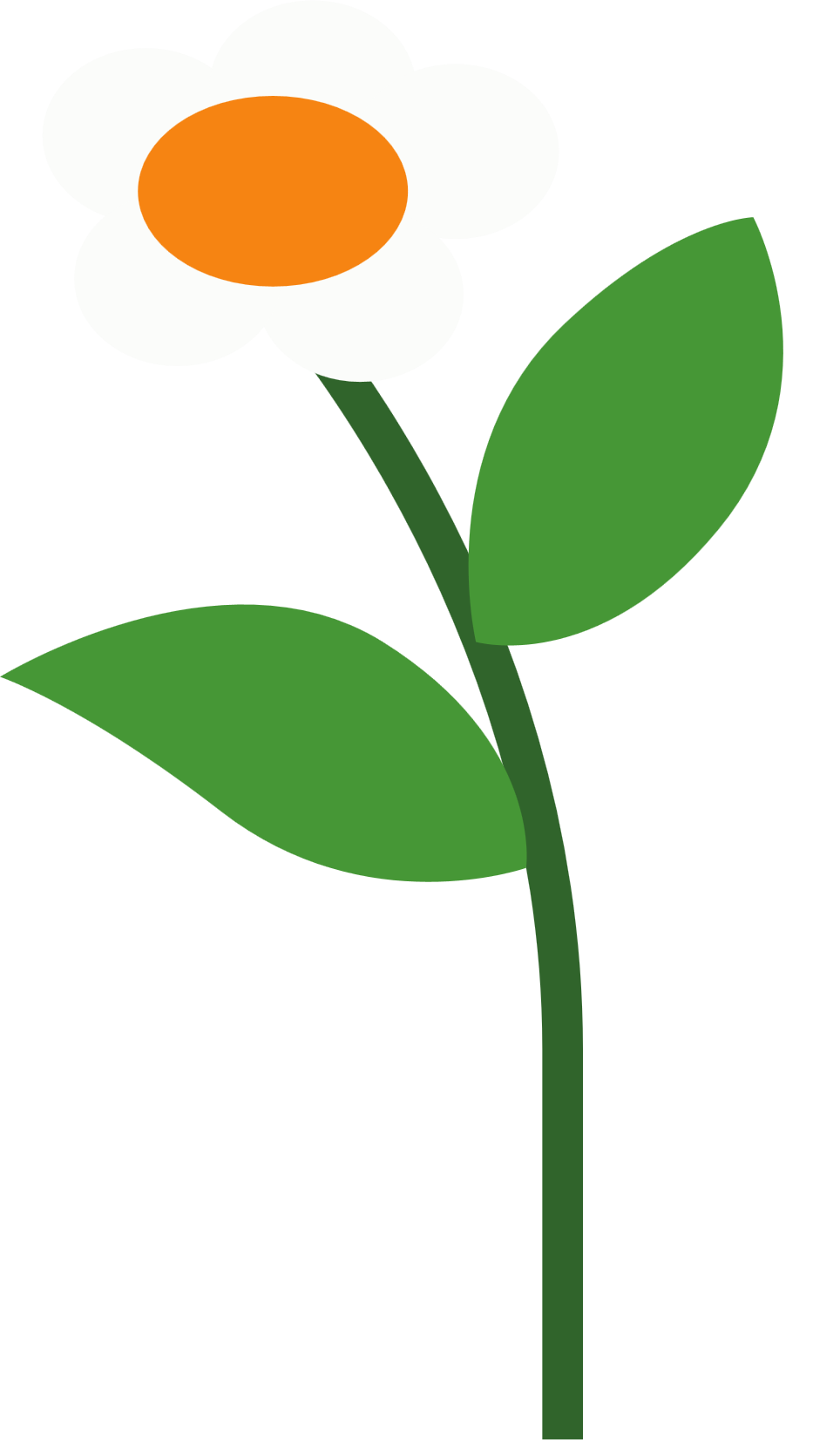 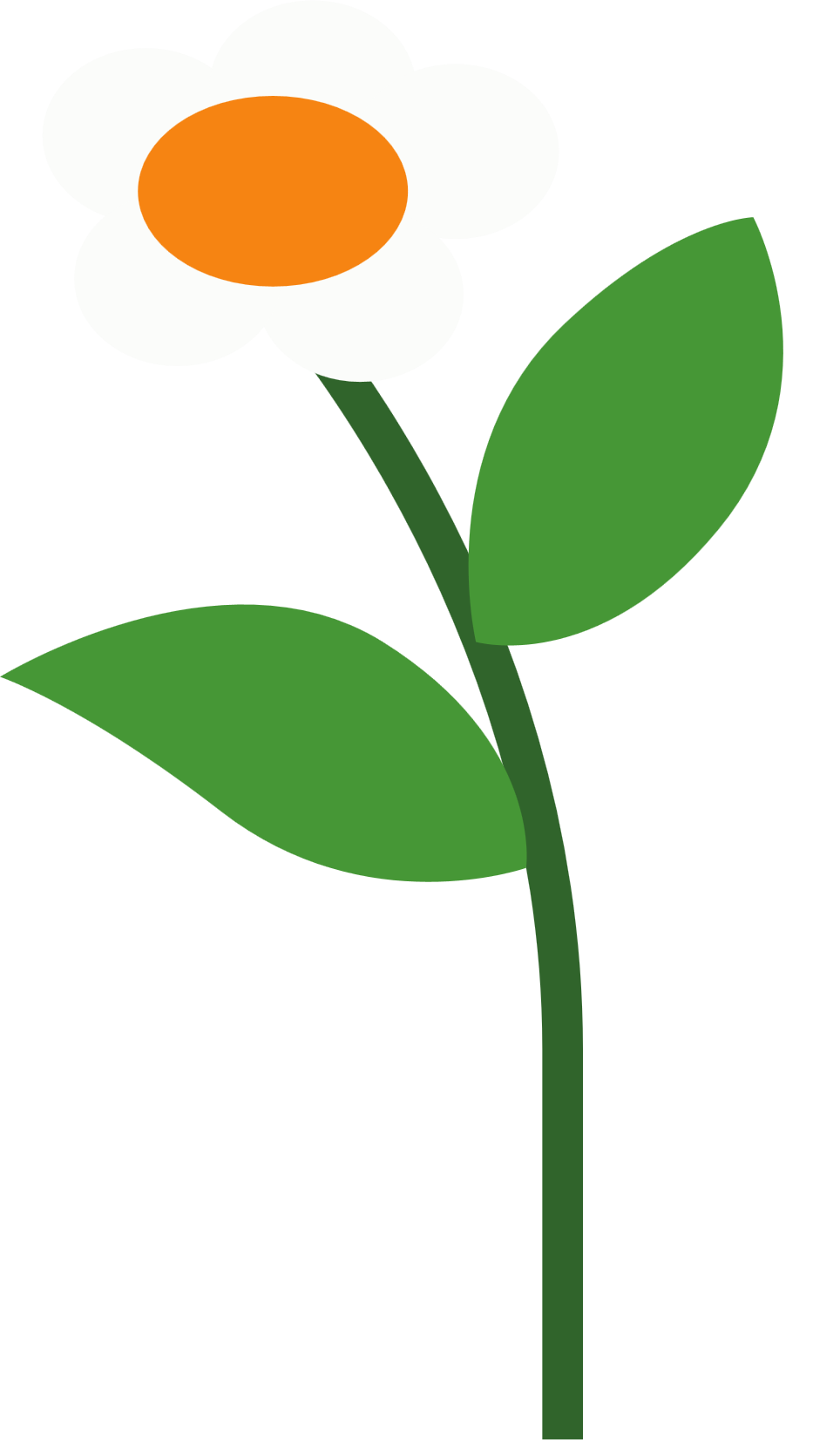 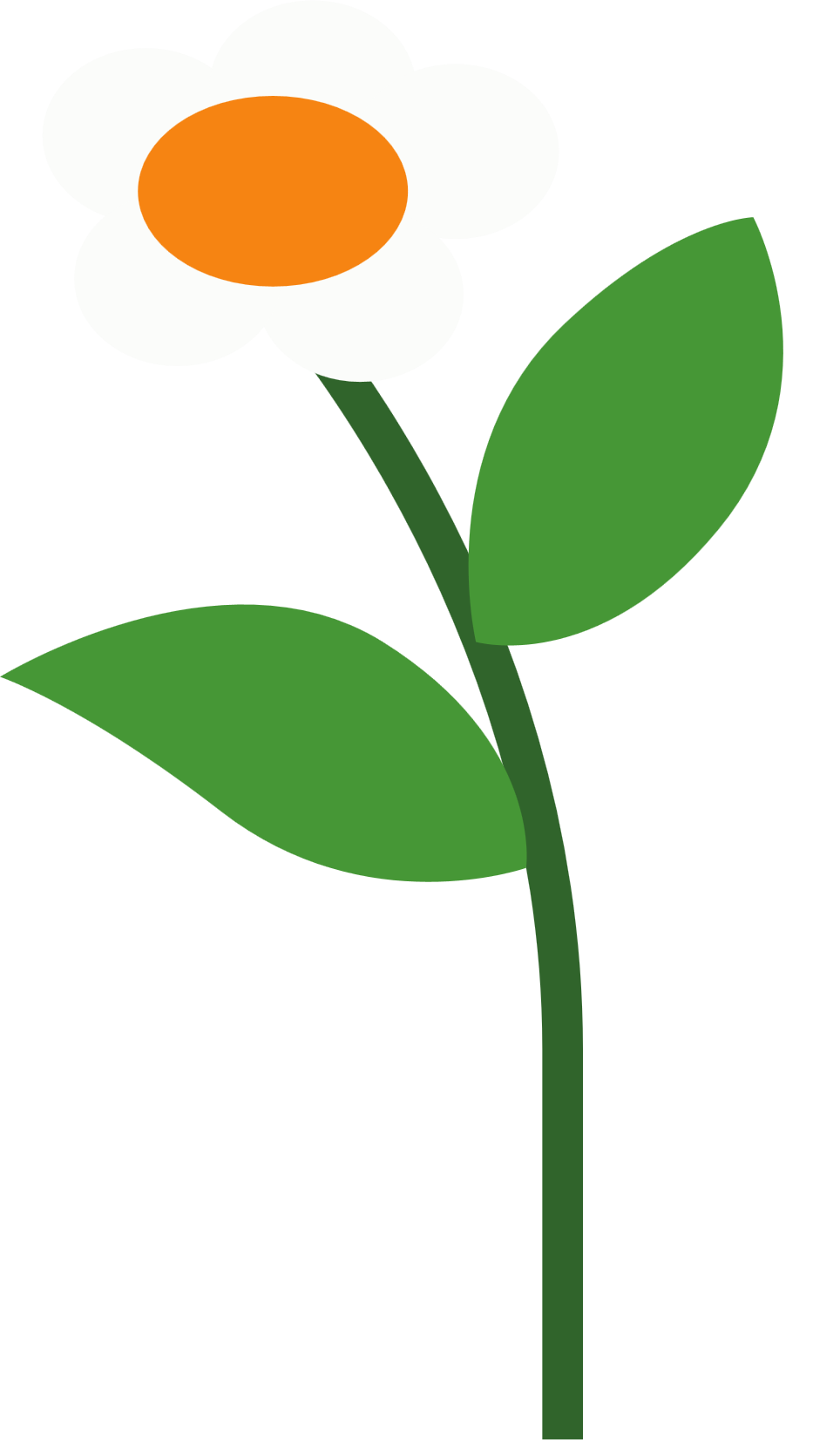 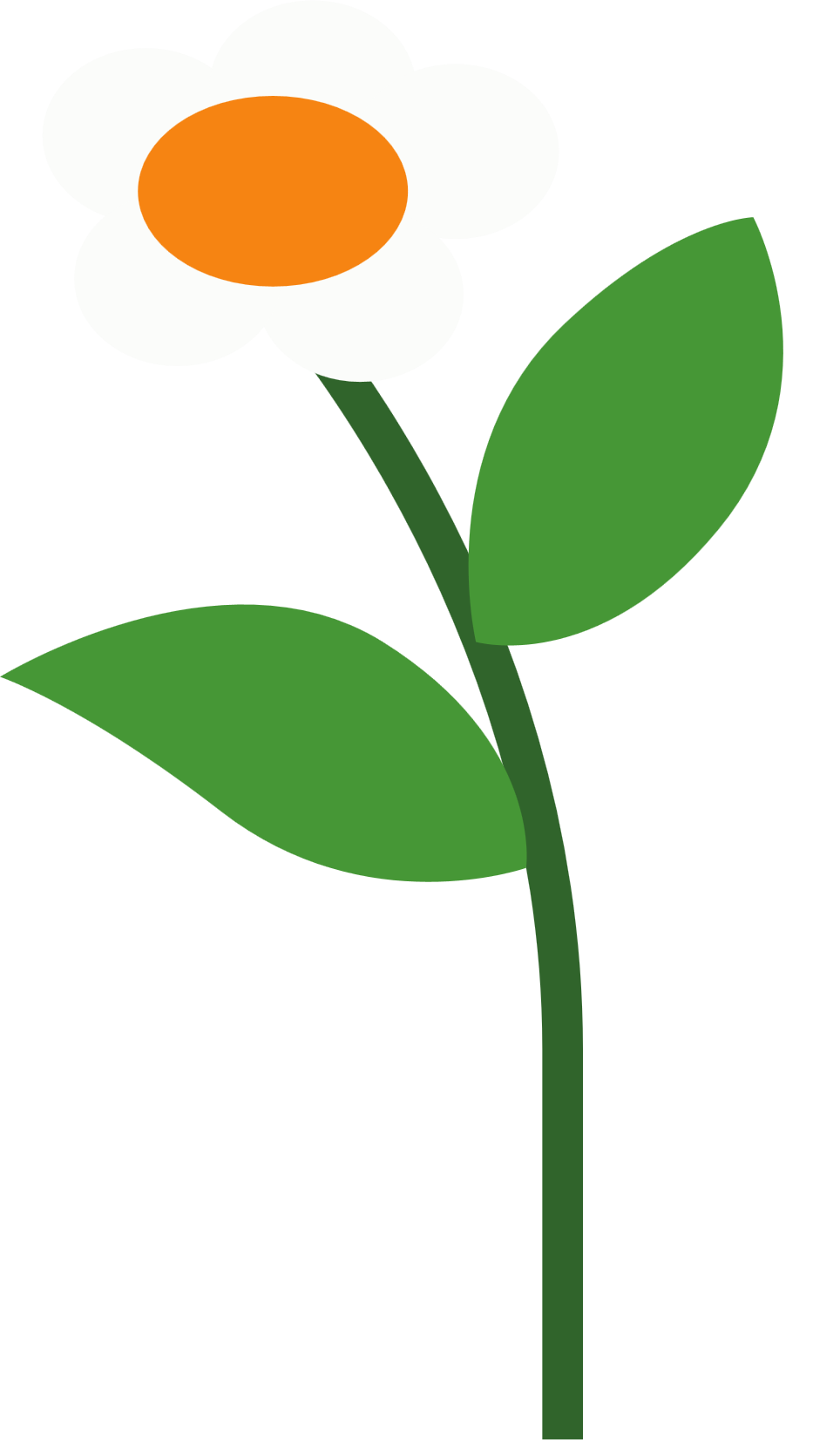 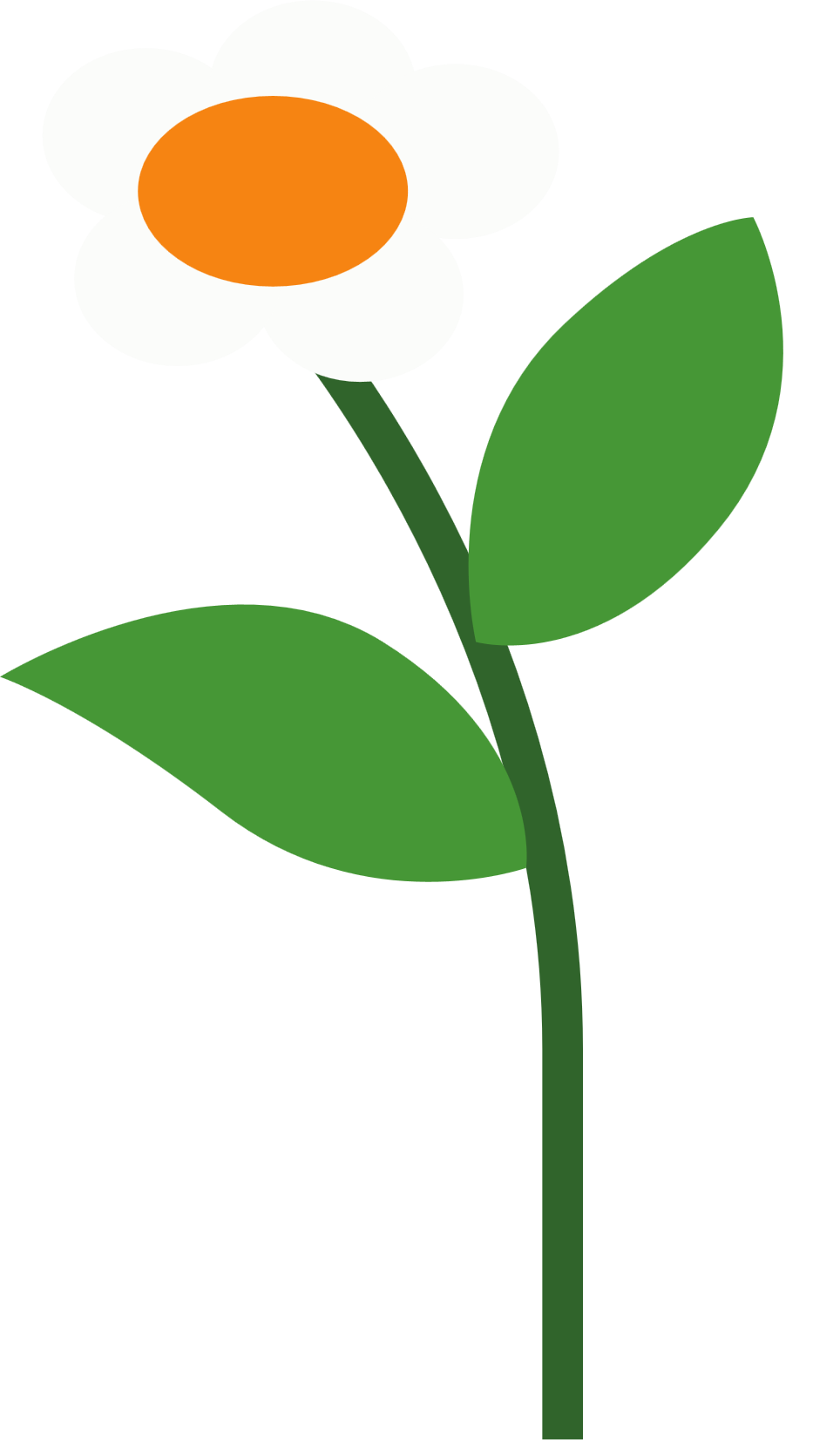 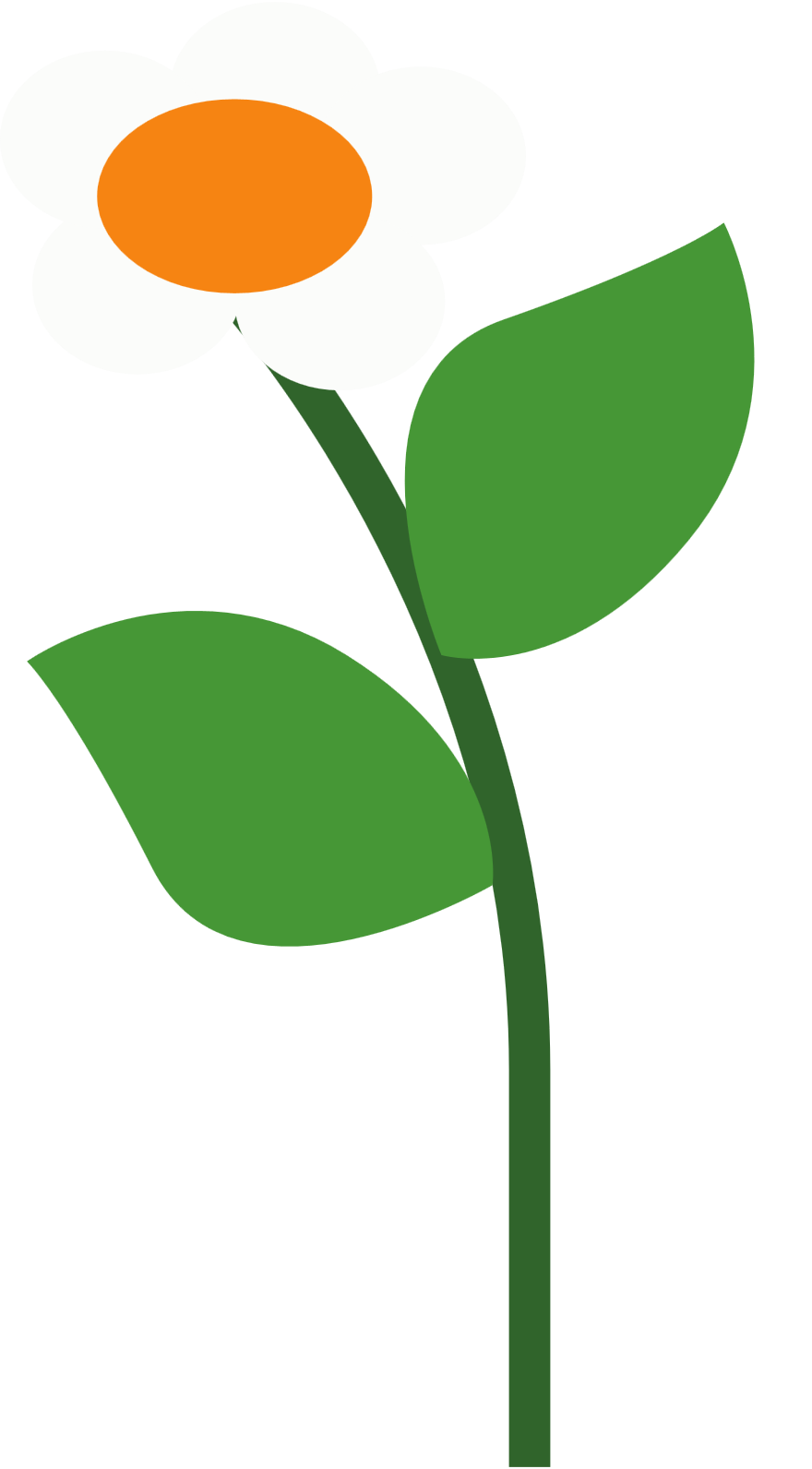 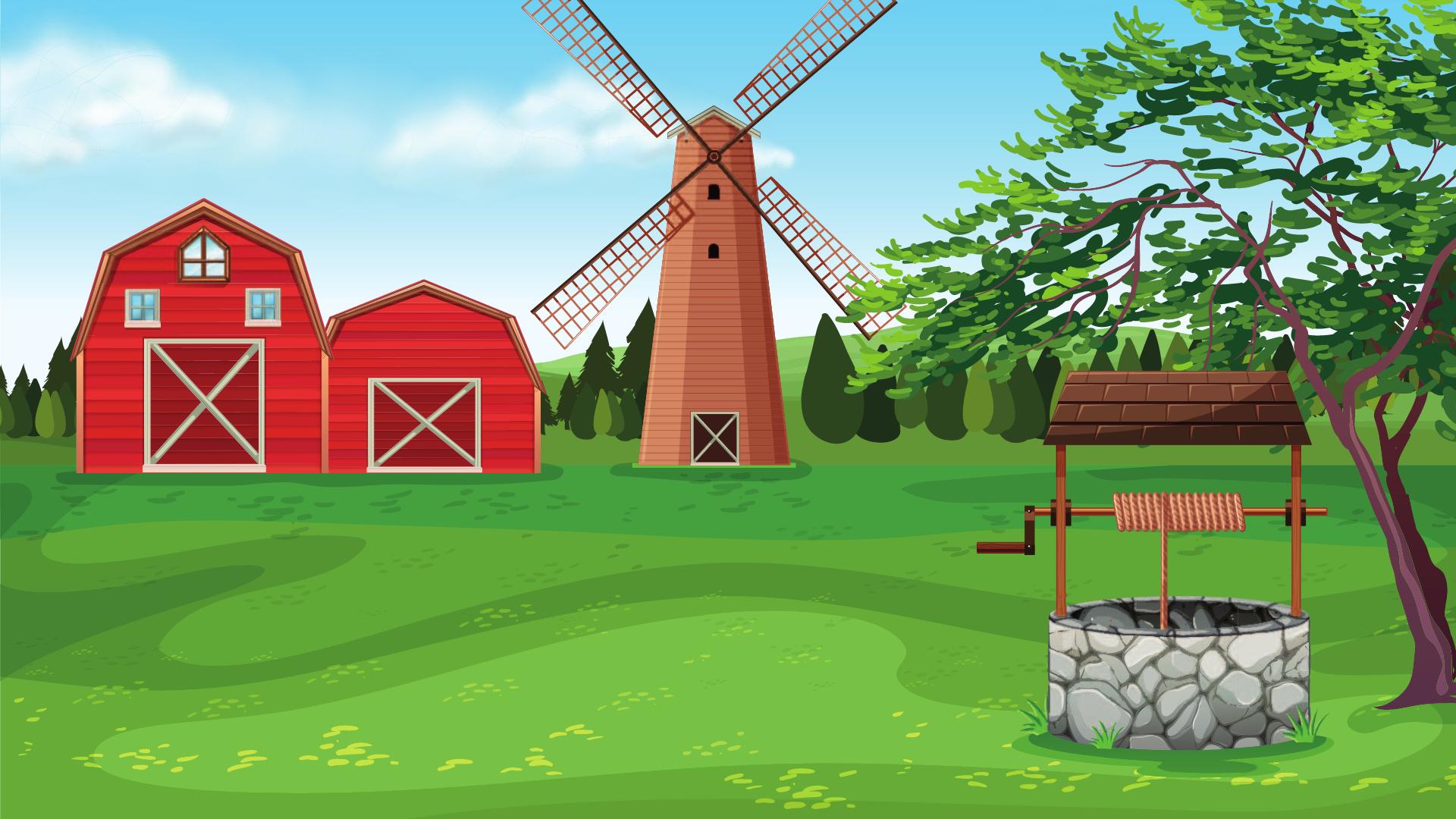 Vận chuyển cà chua
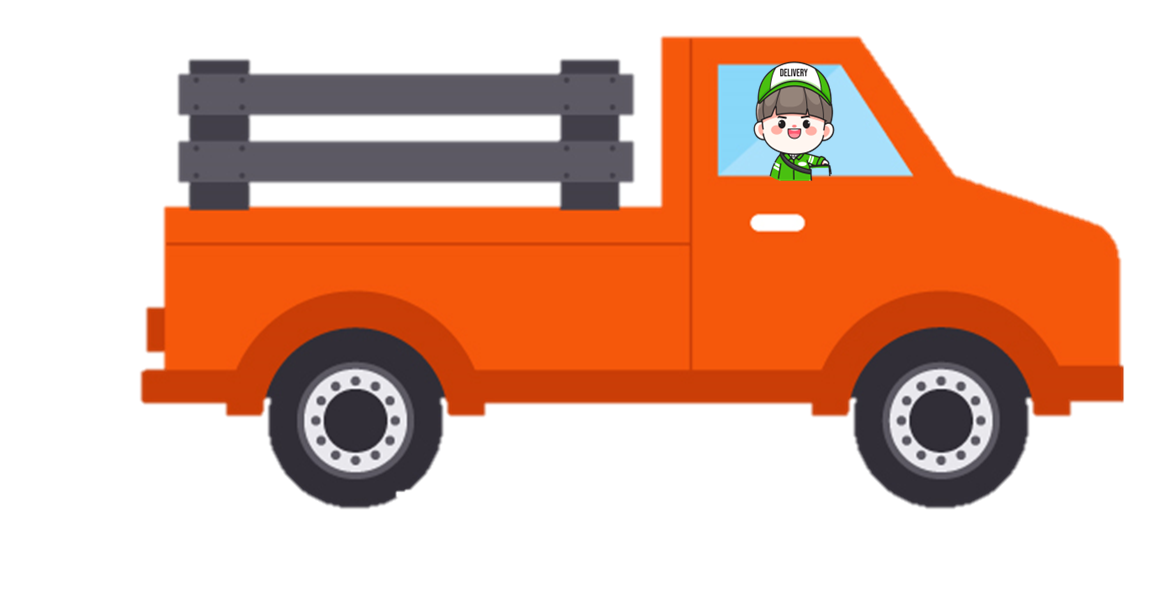 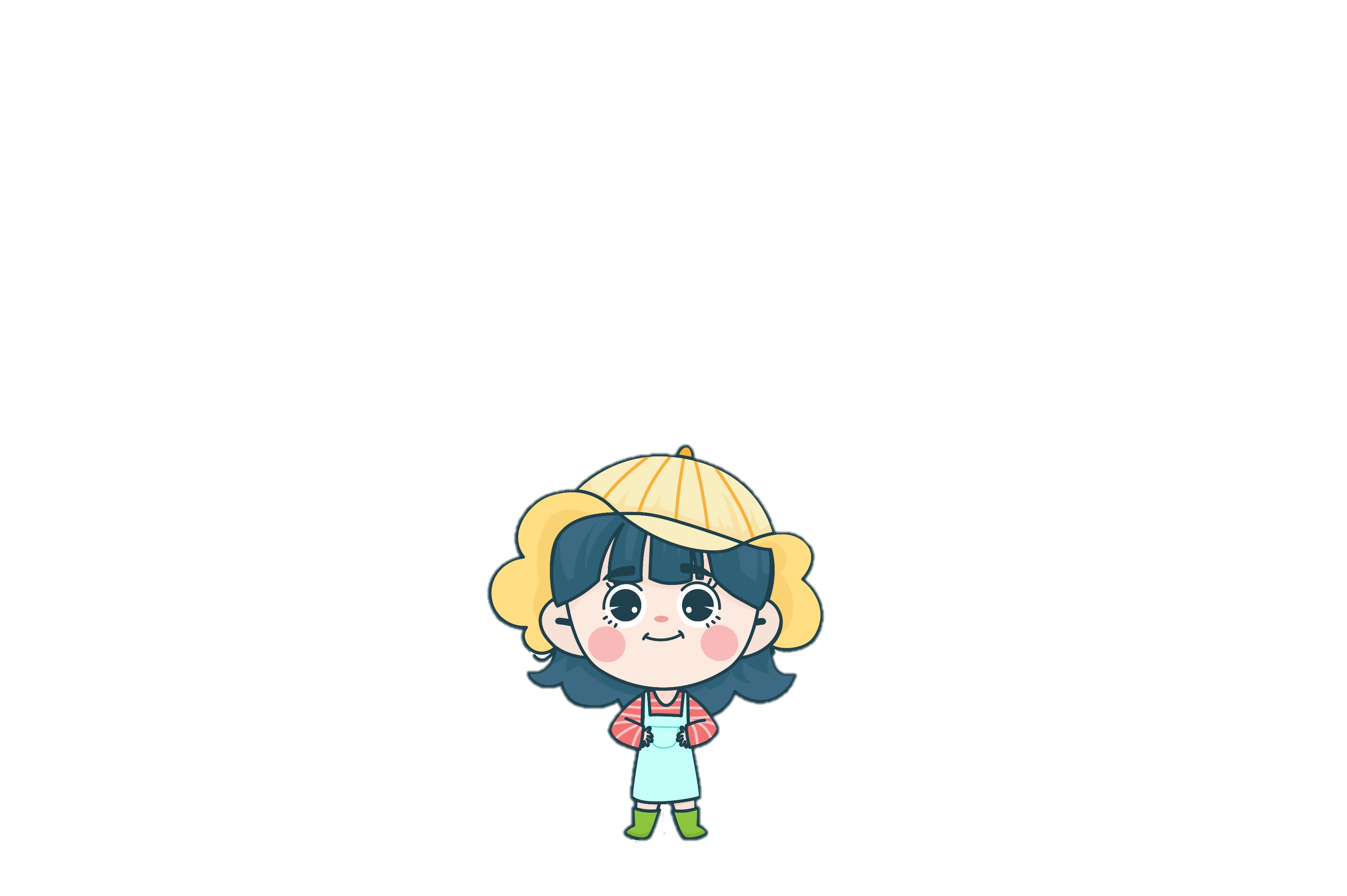 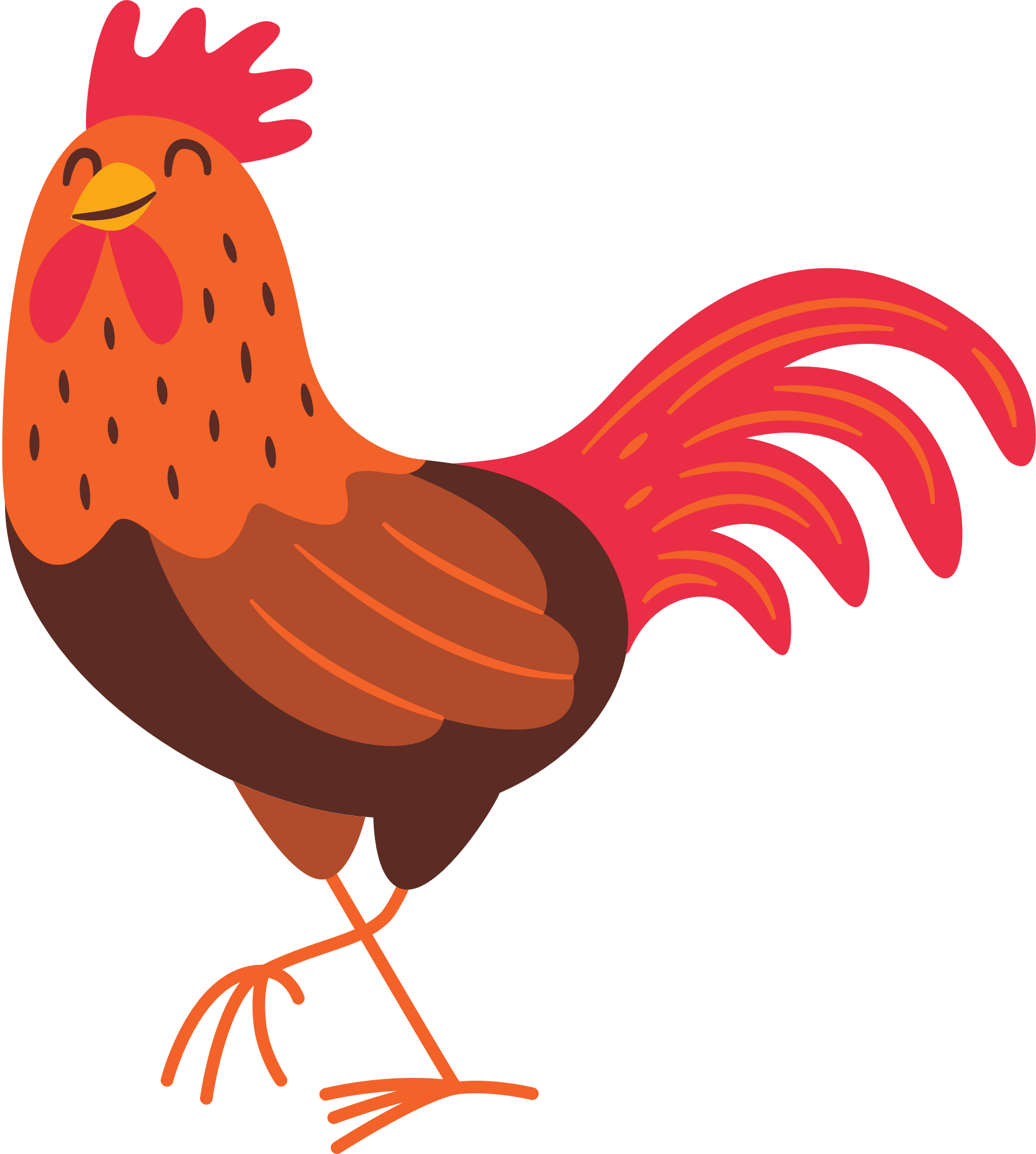 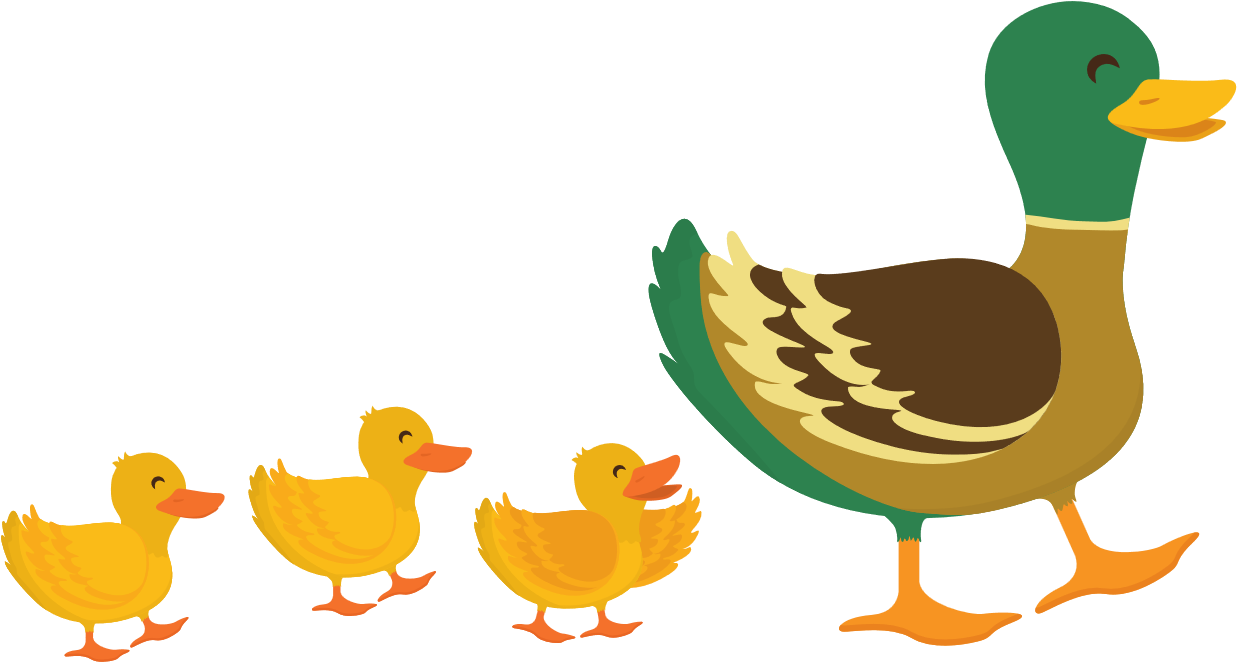 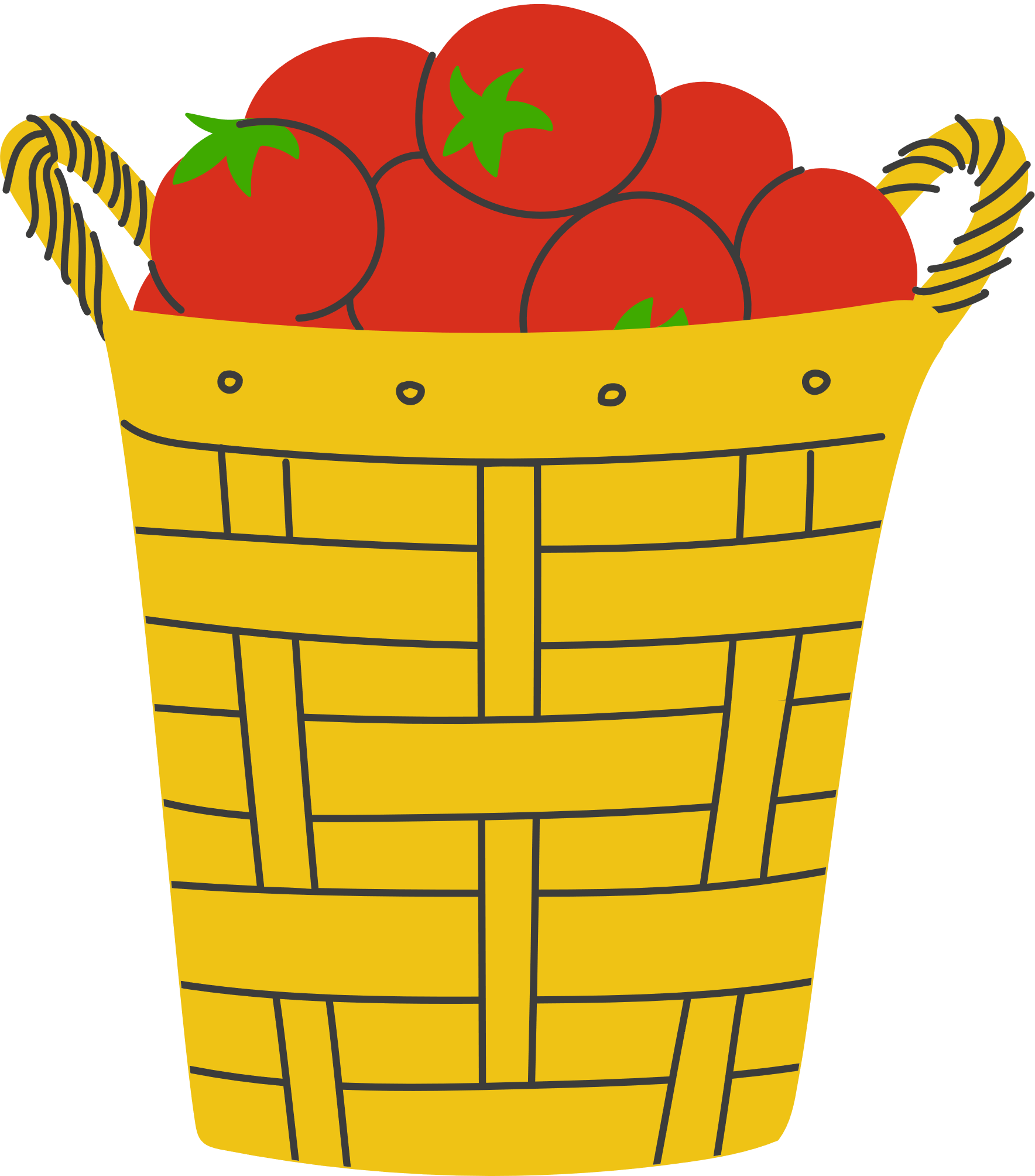 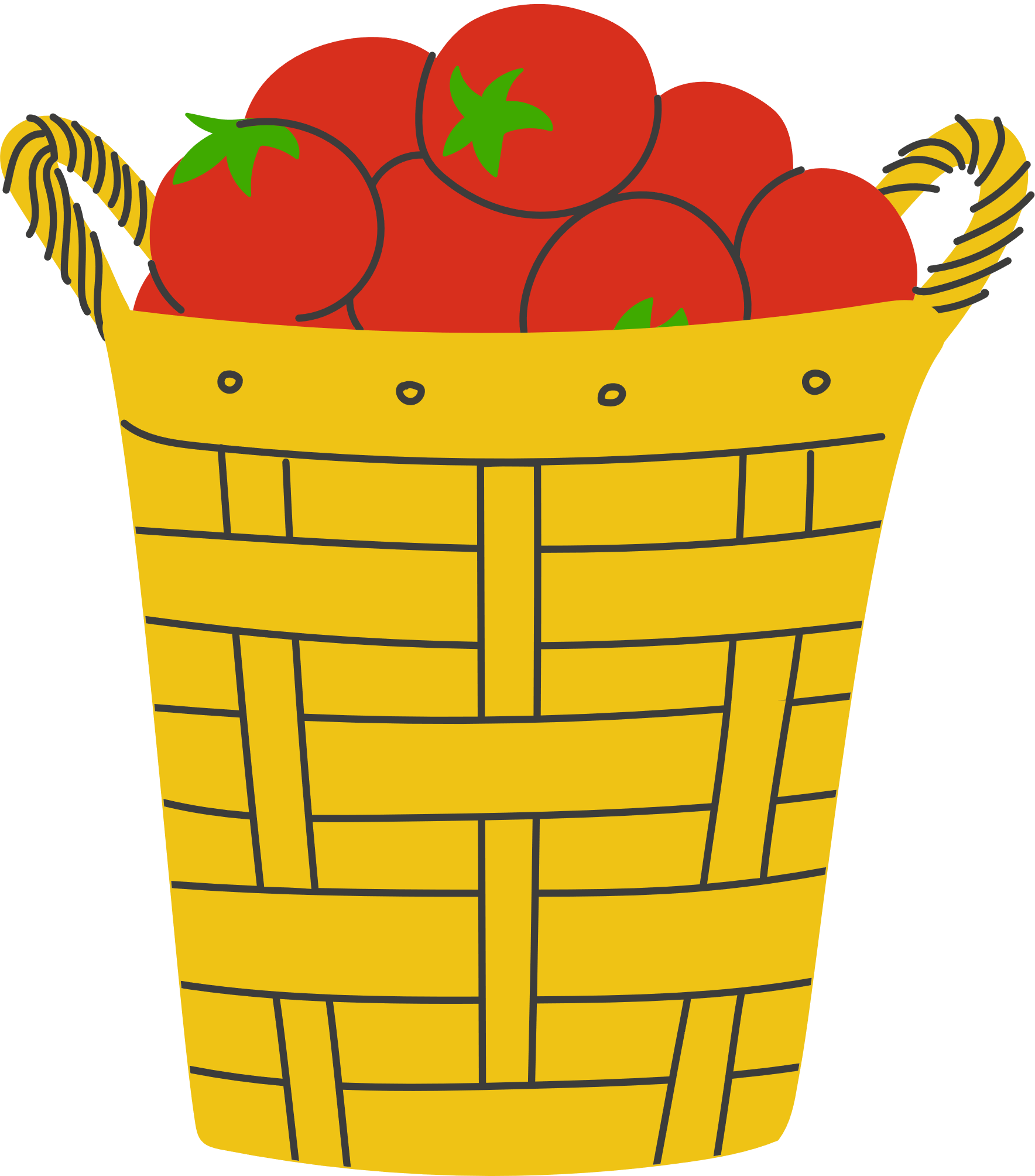 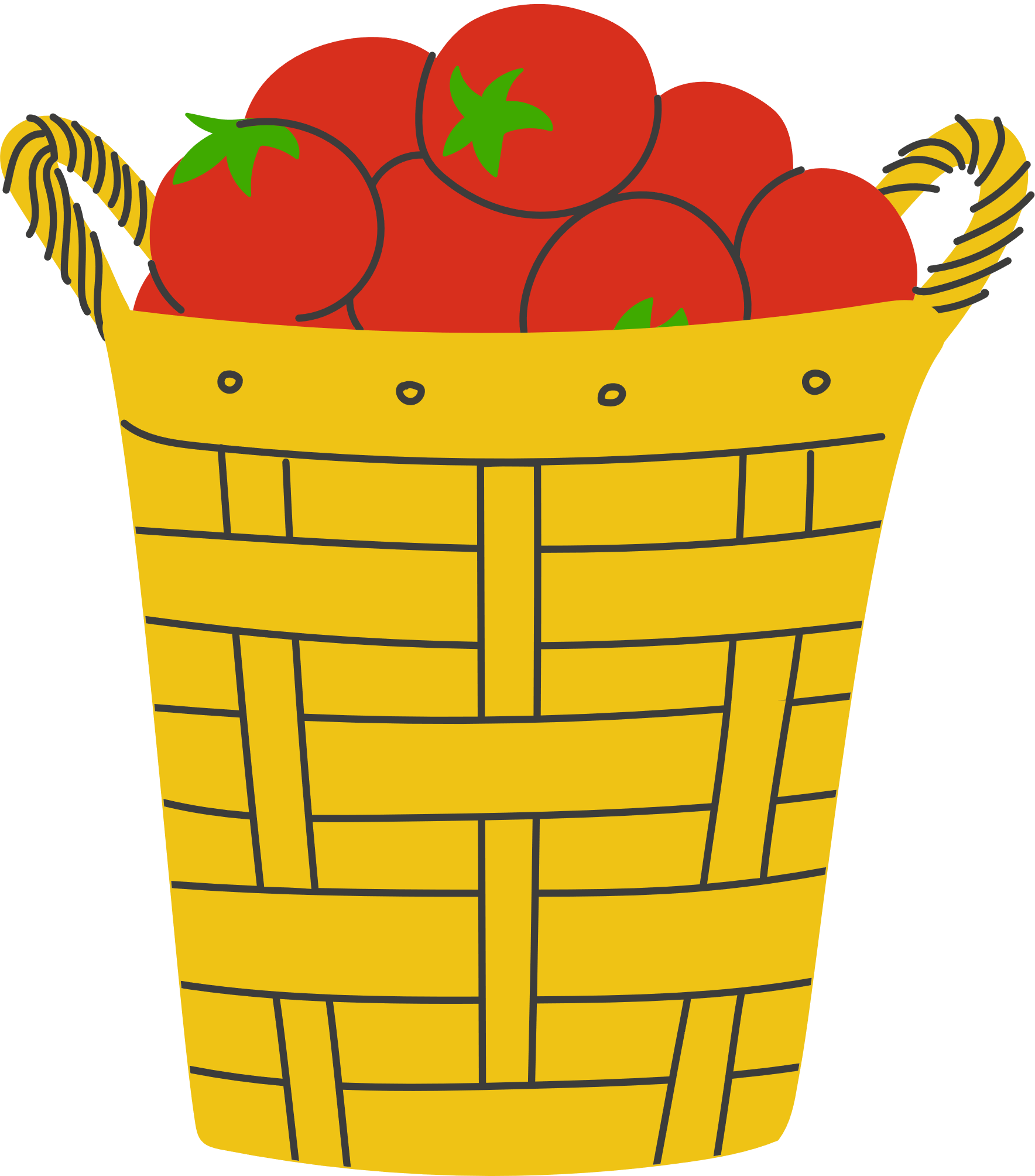 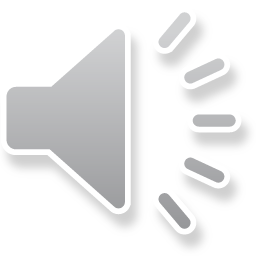 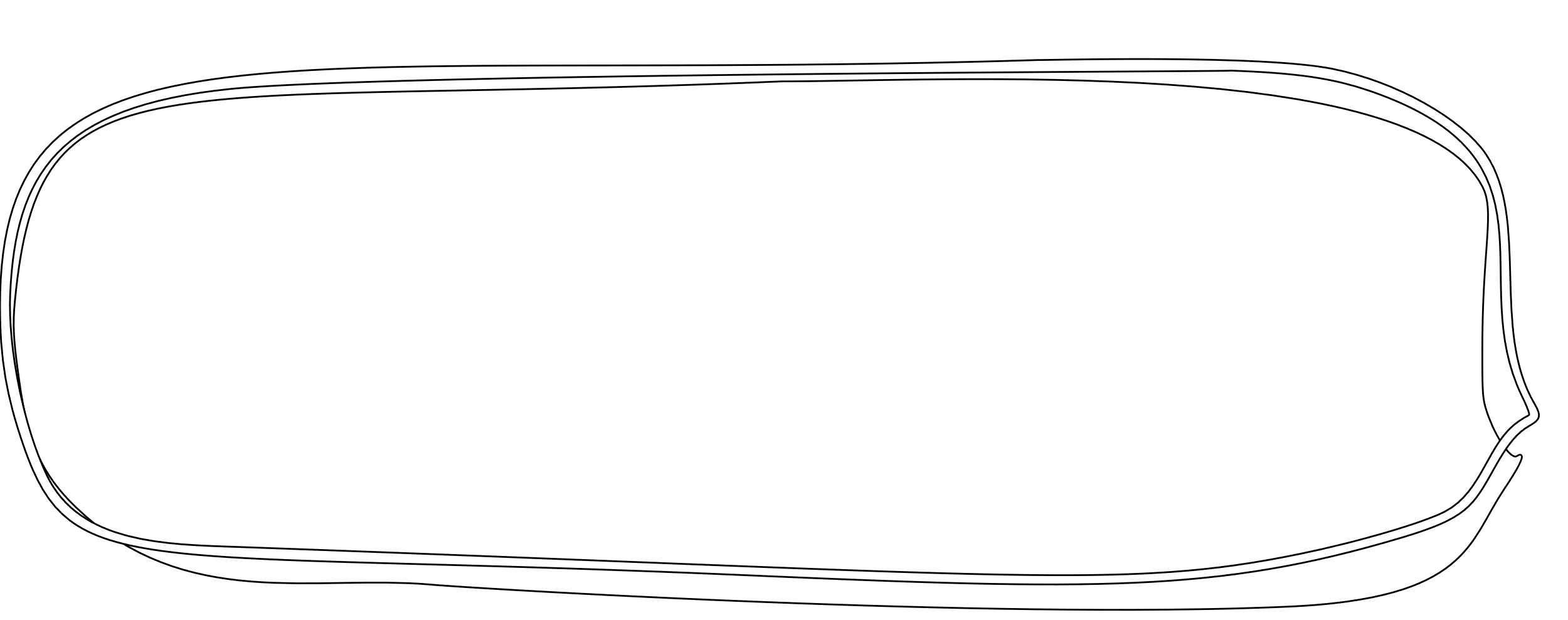 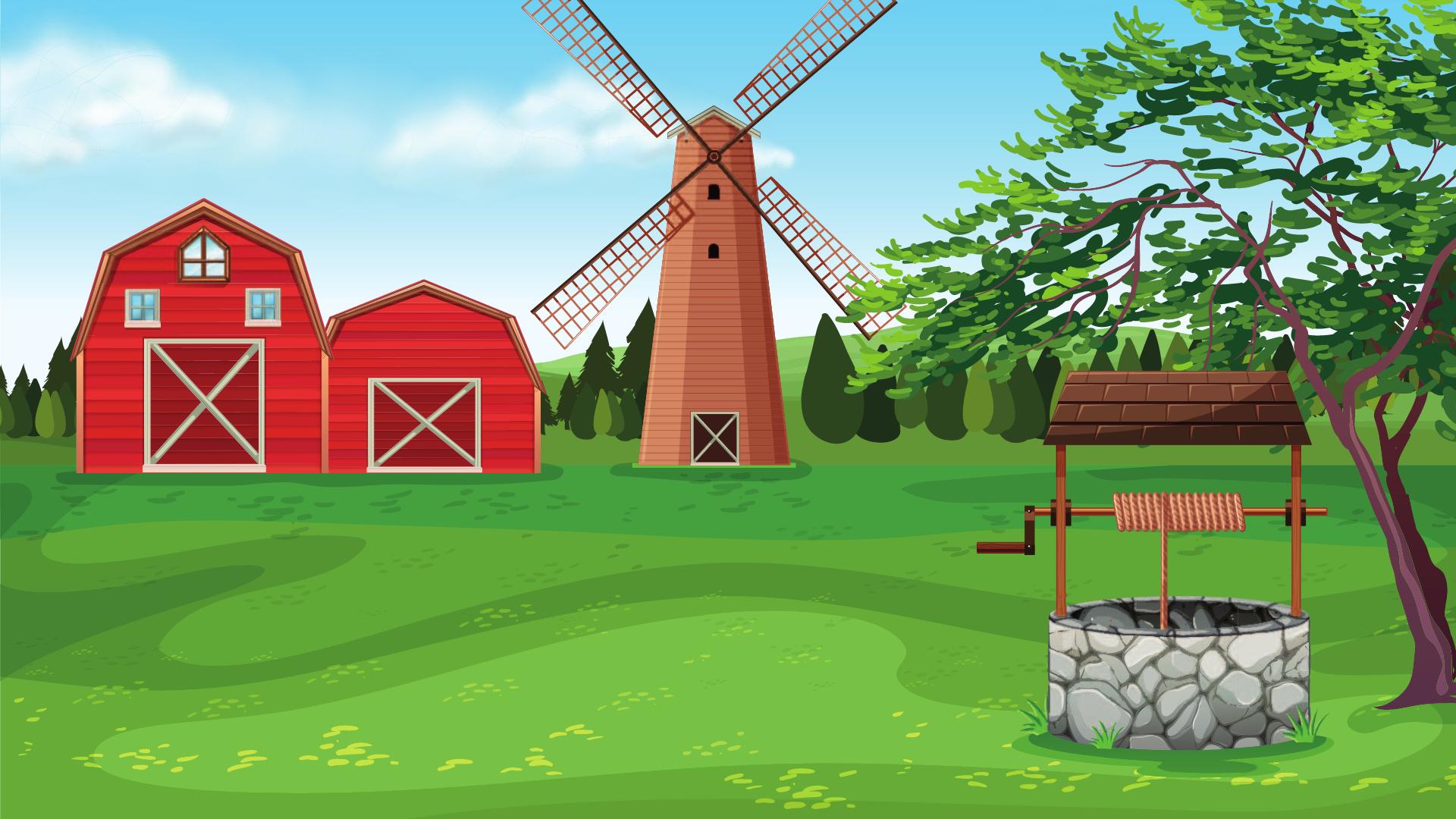 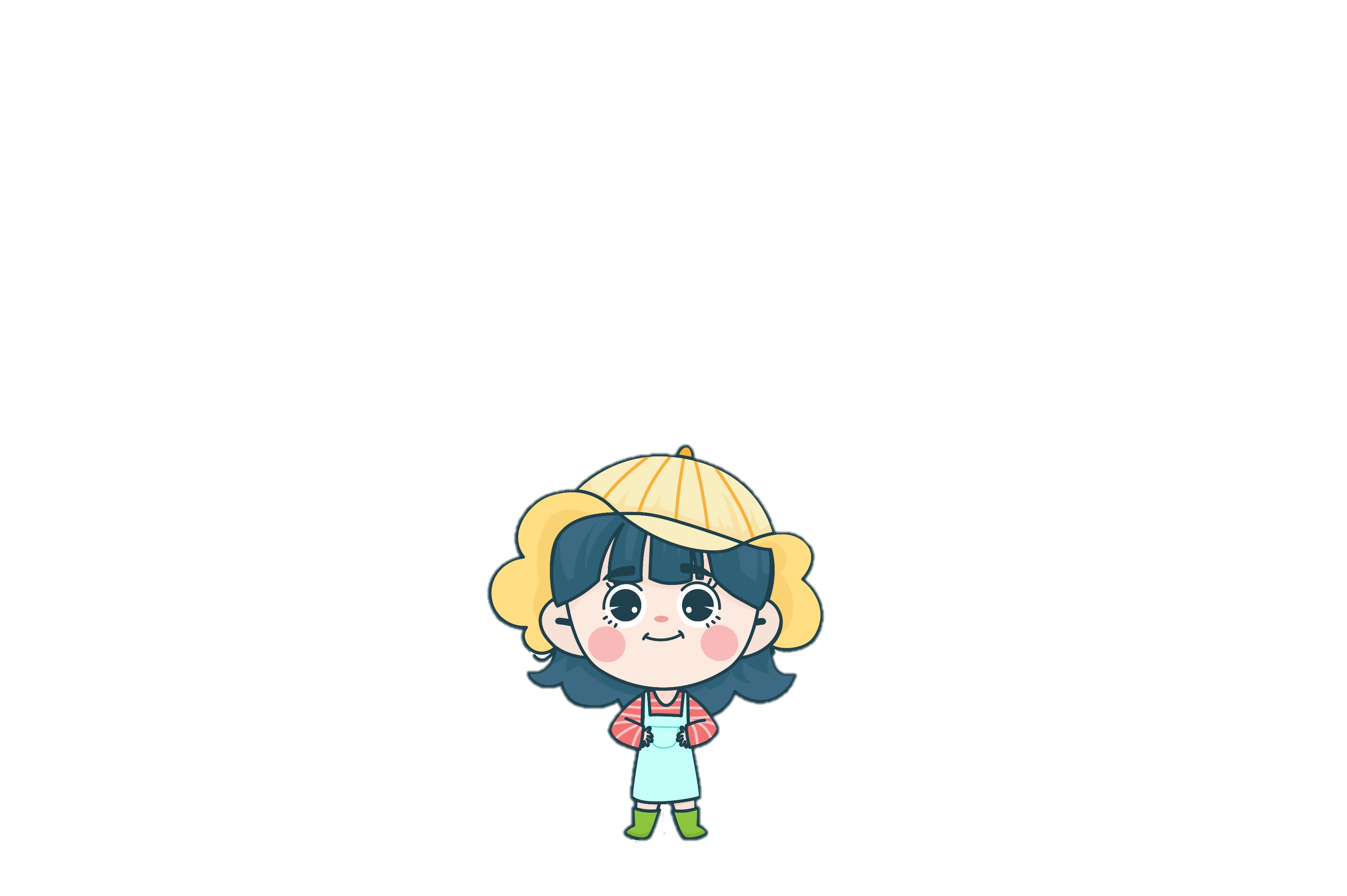 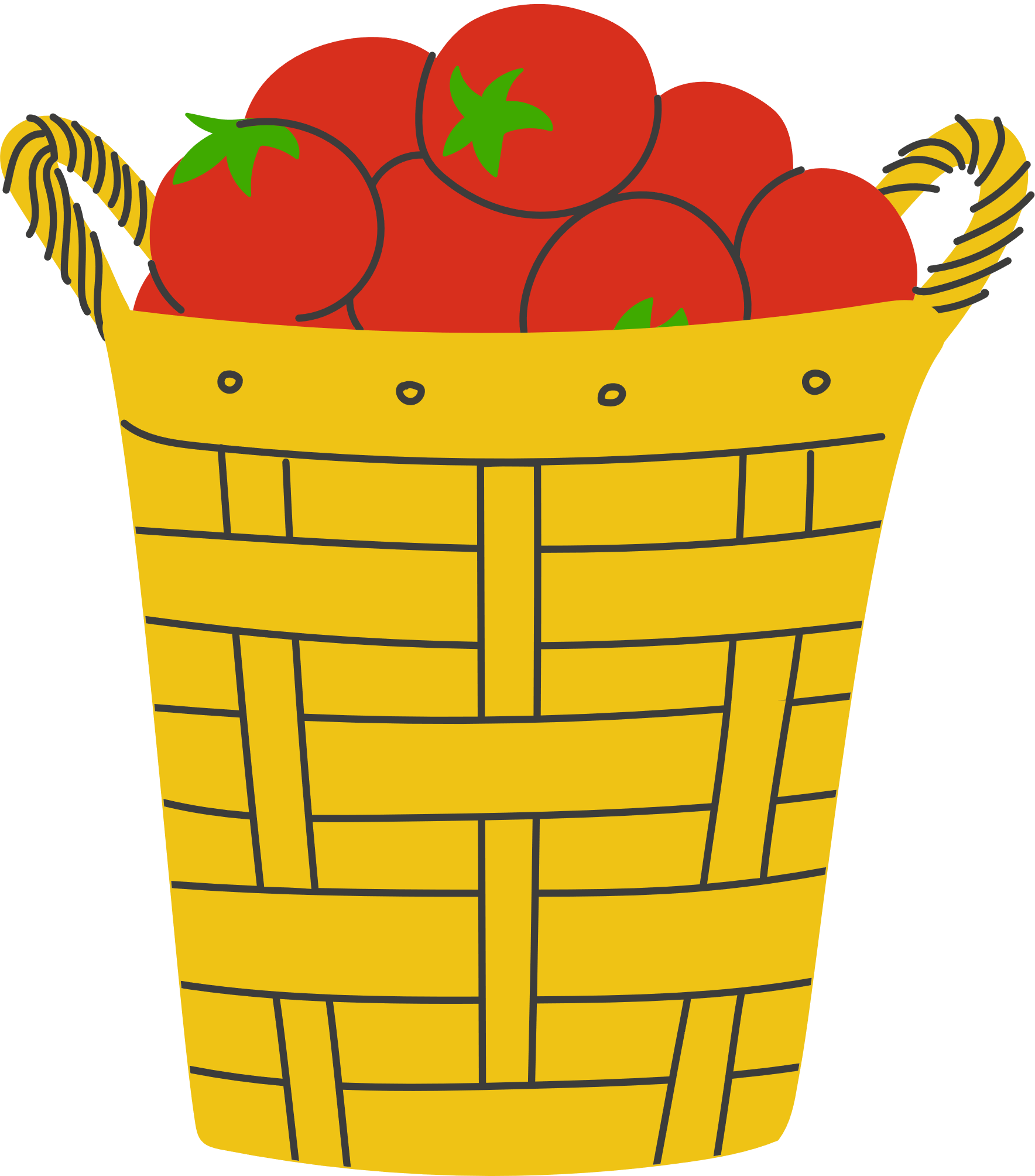 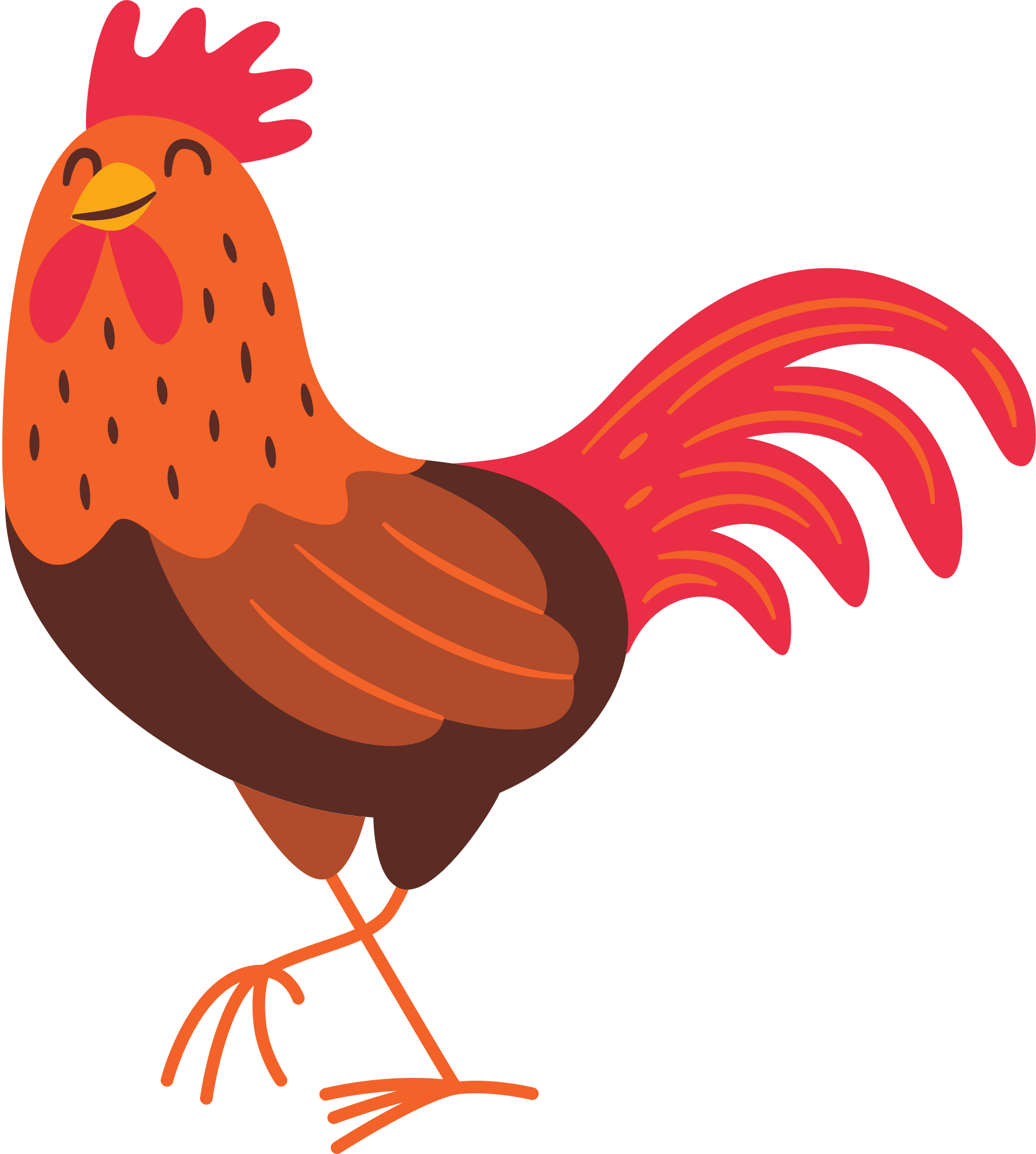 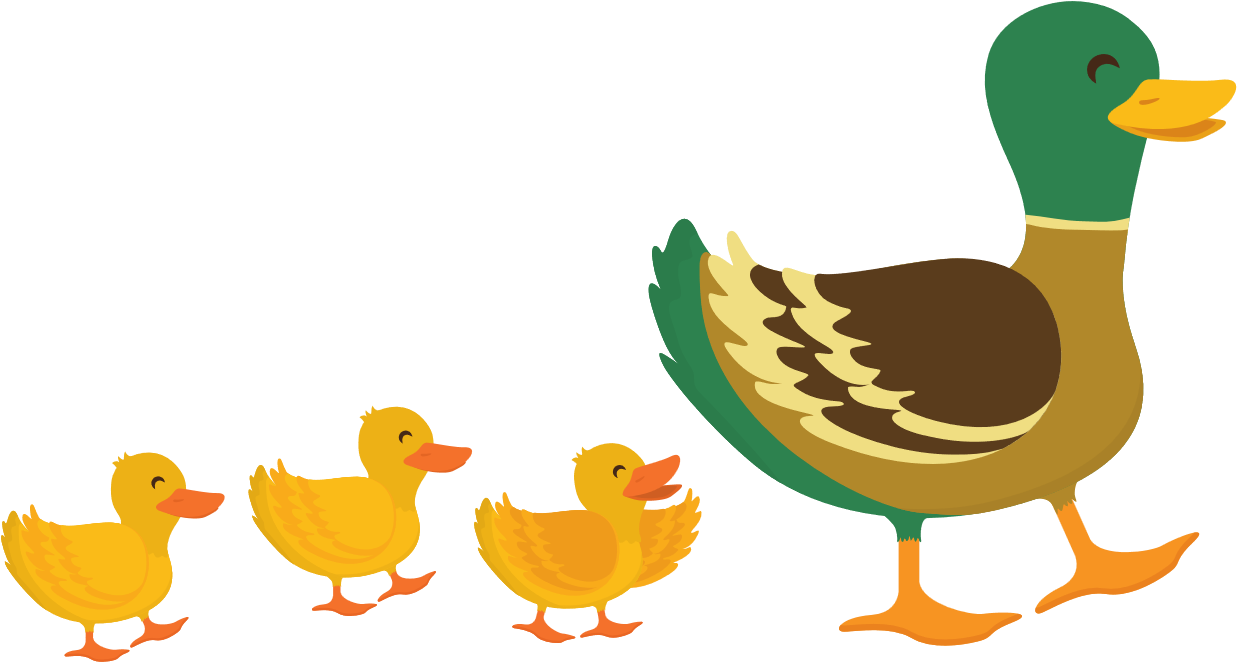 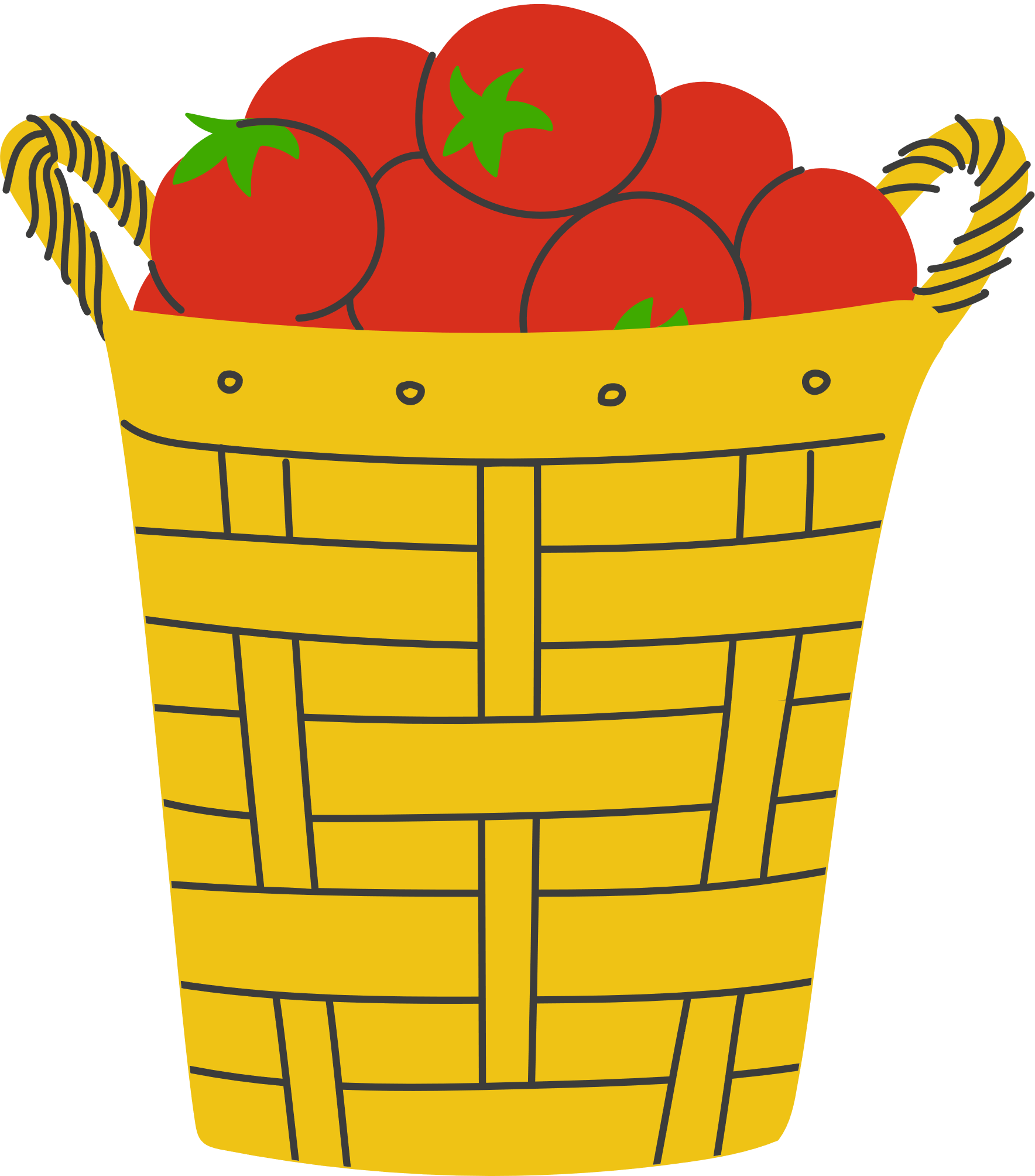 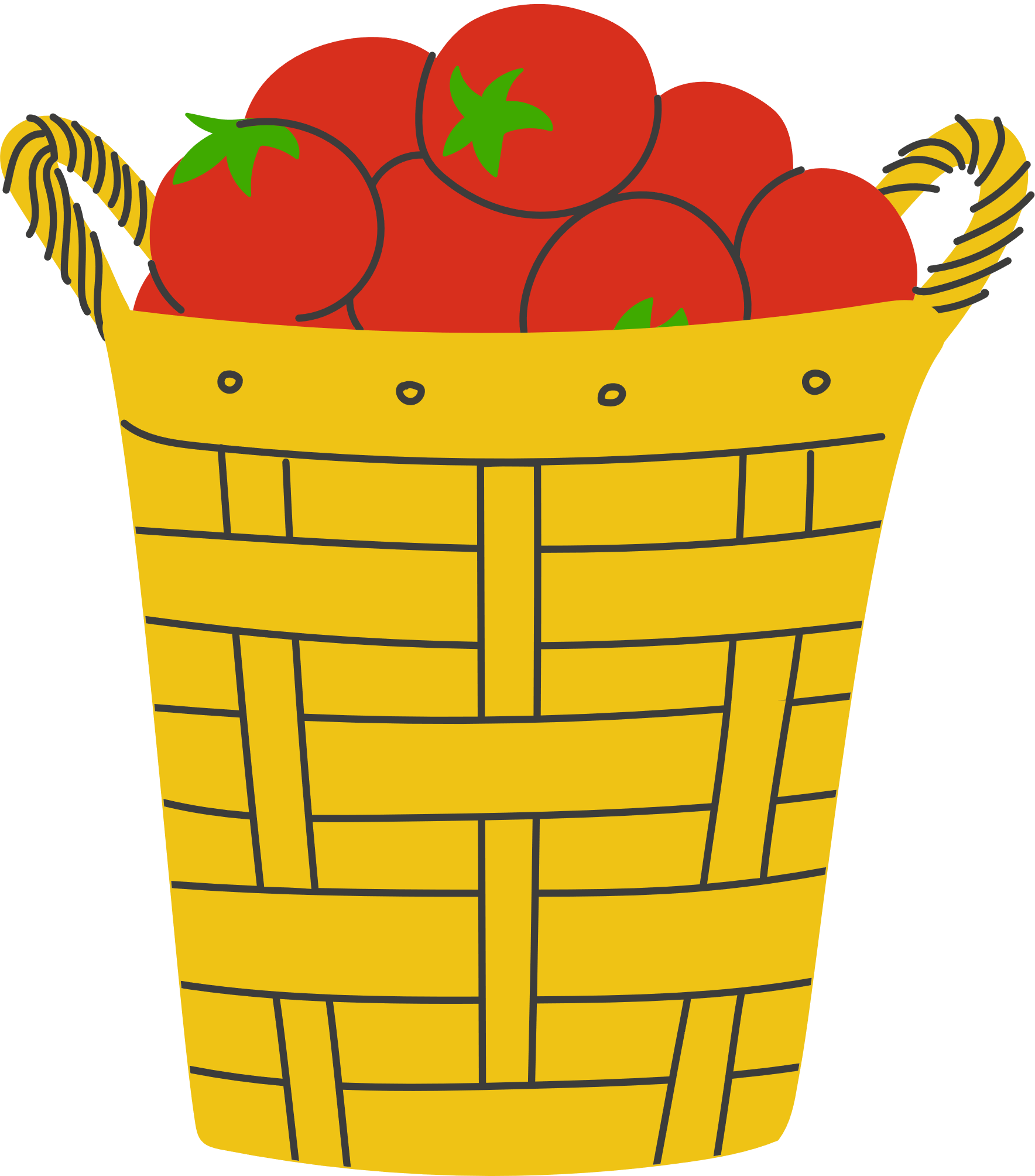 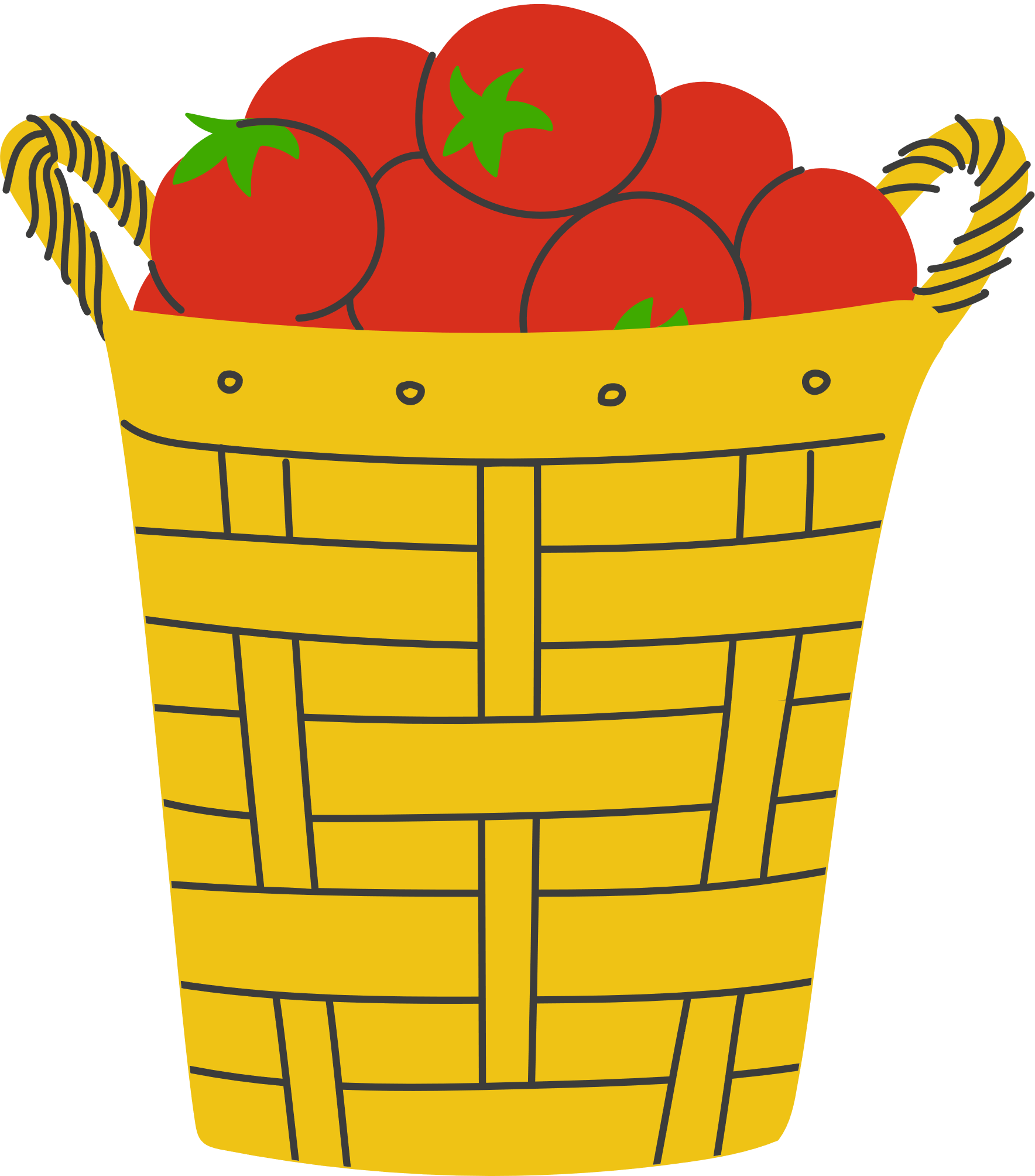 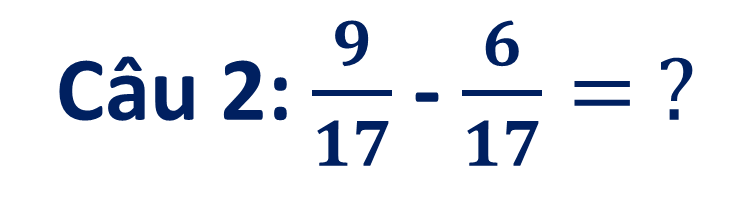 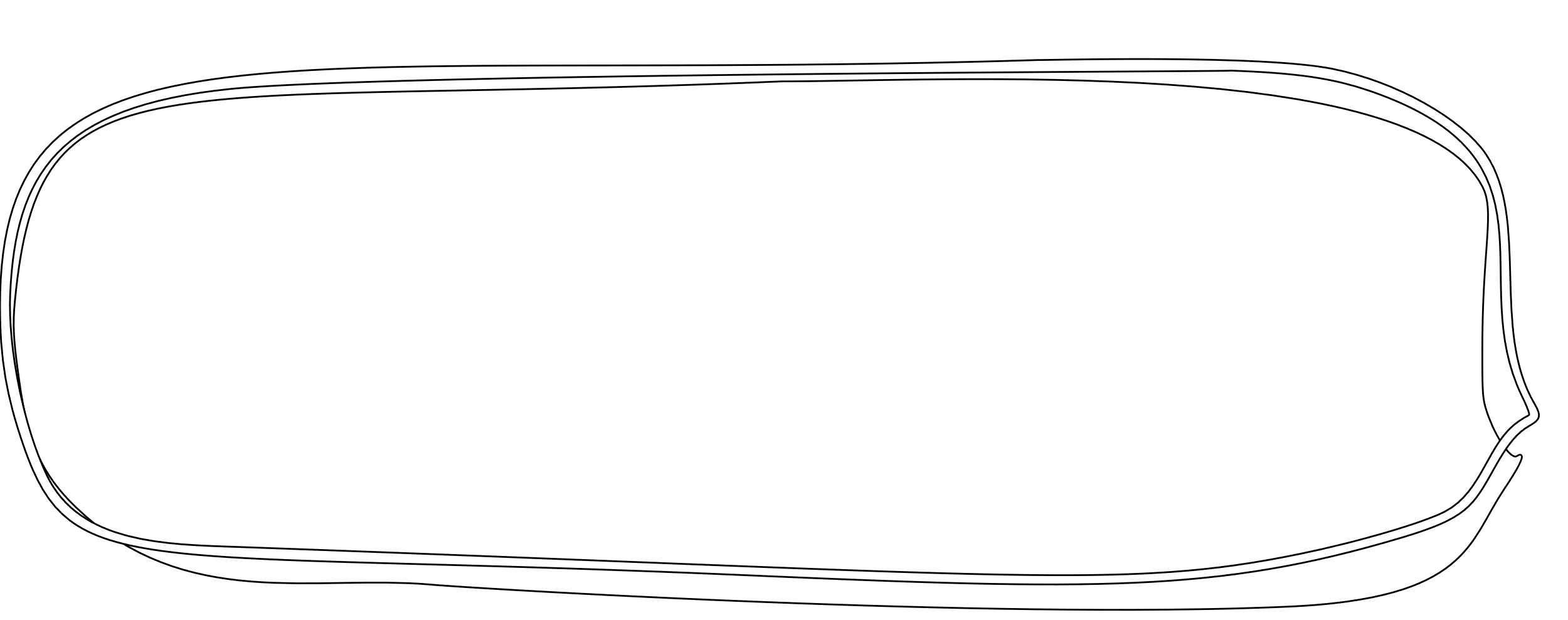 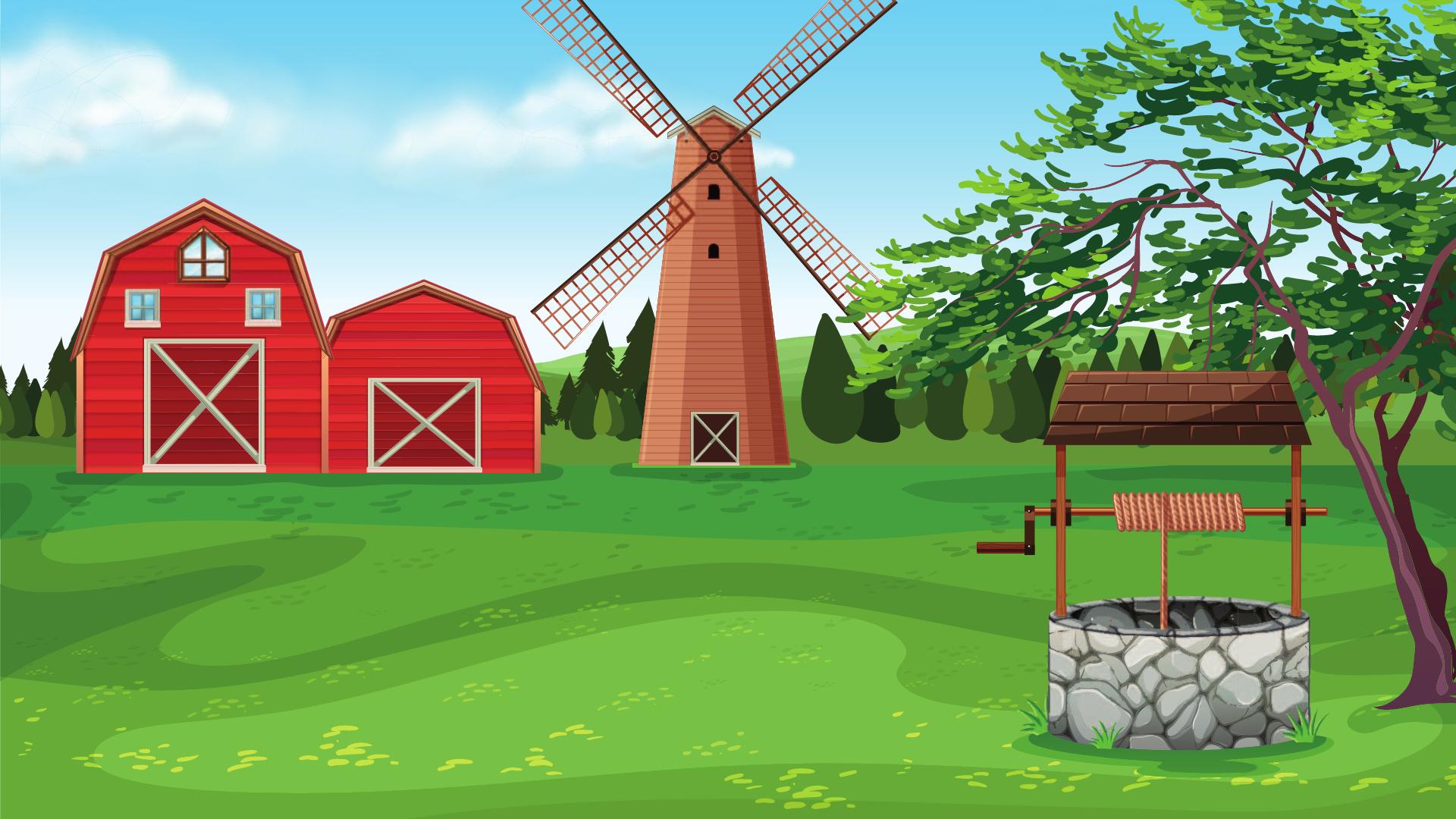 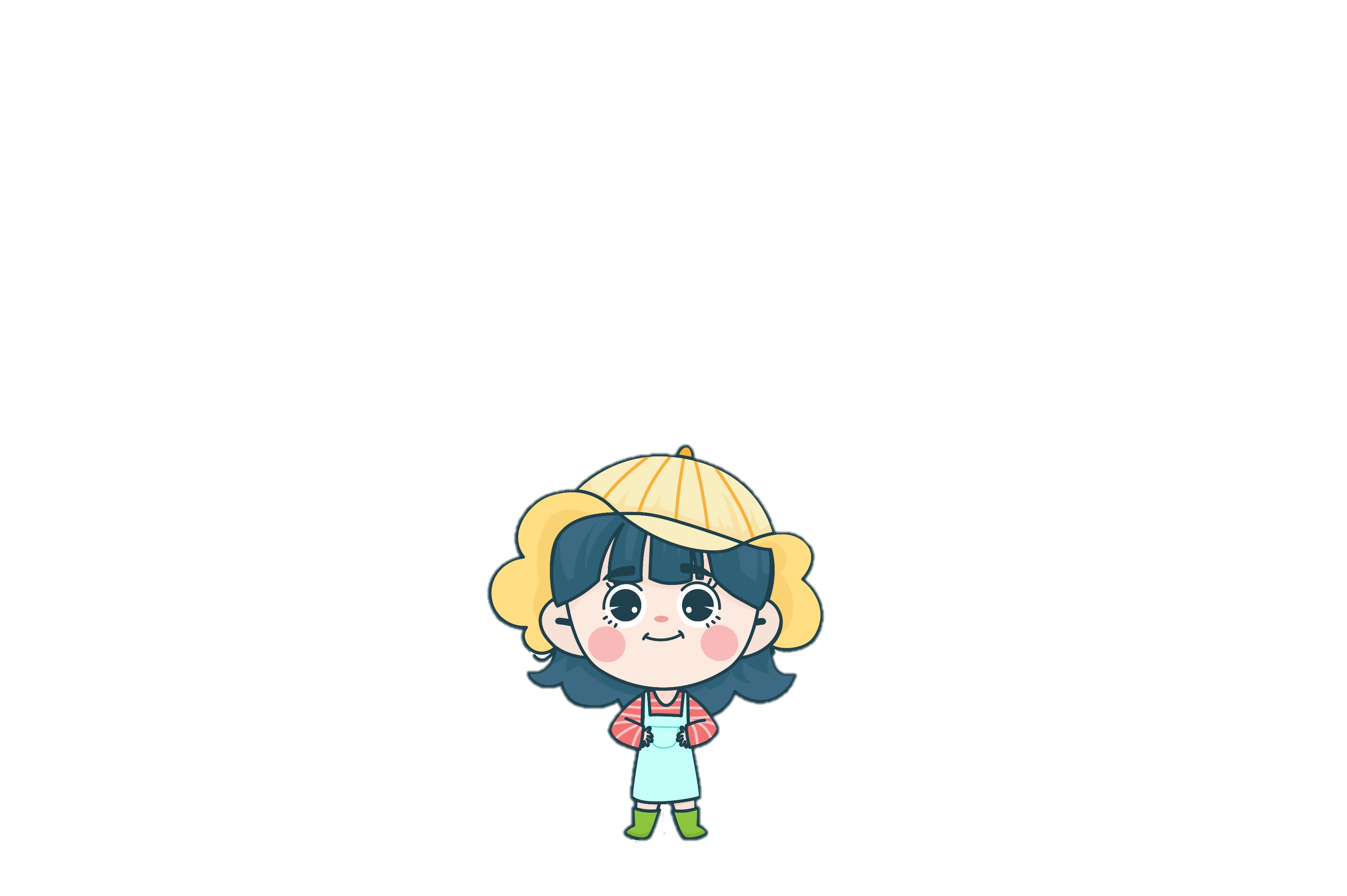 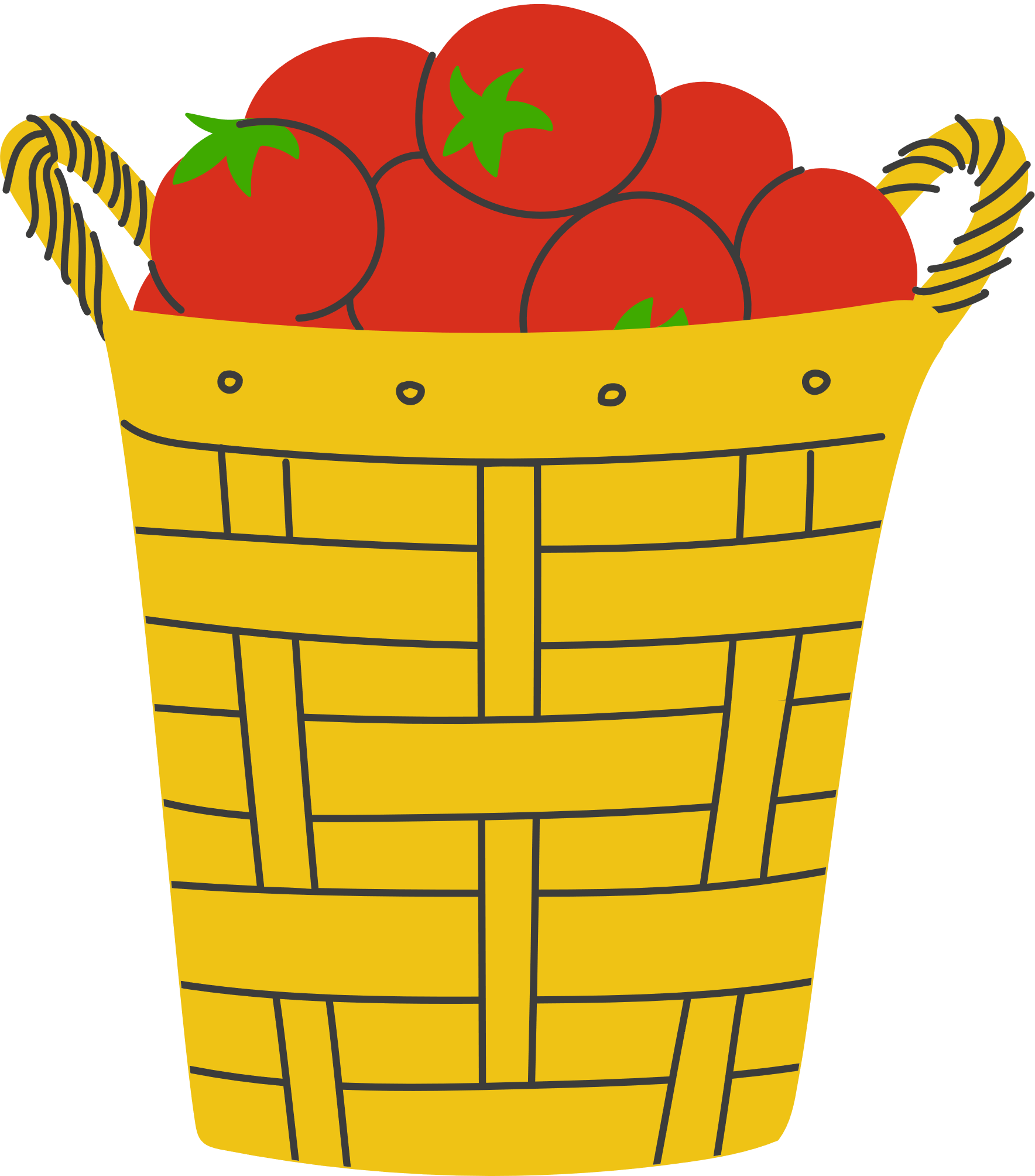 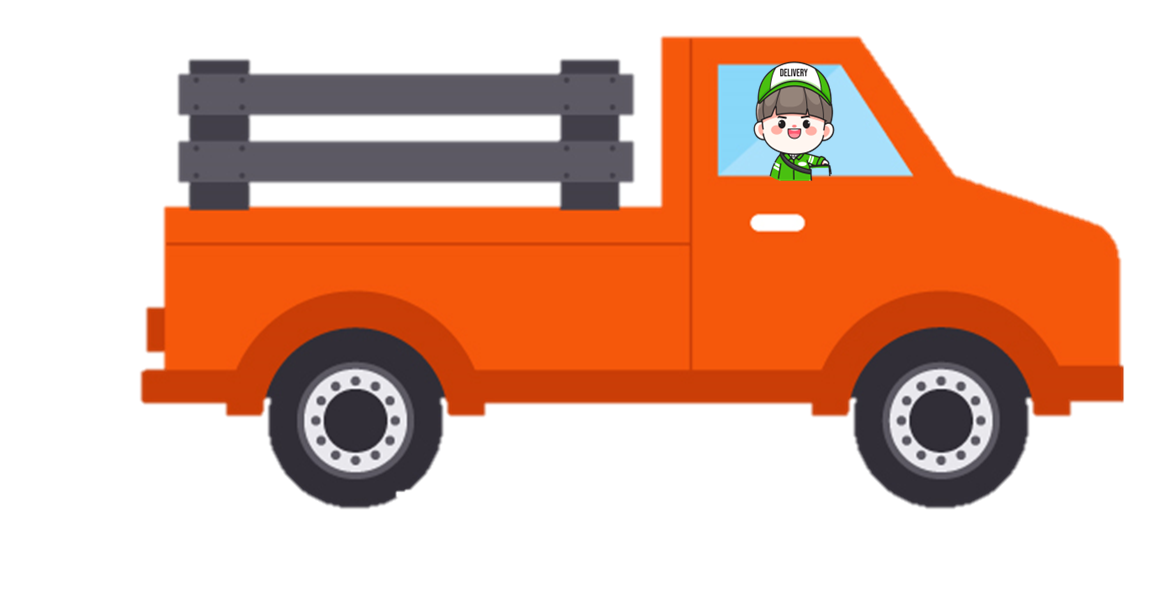 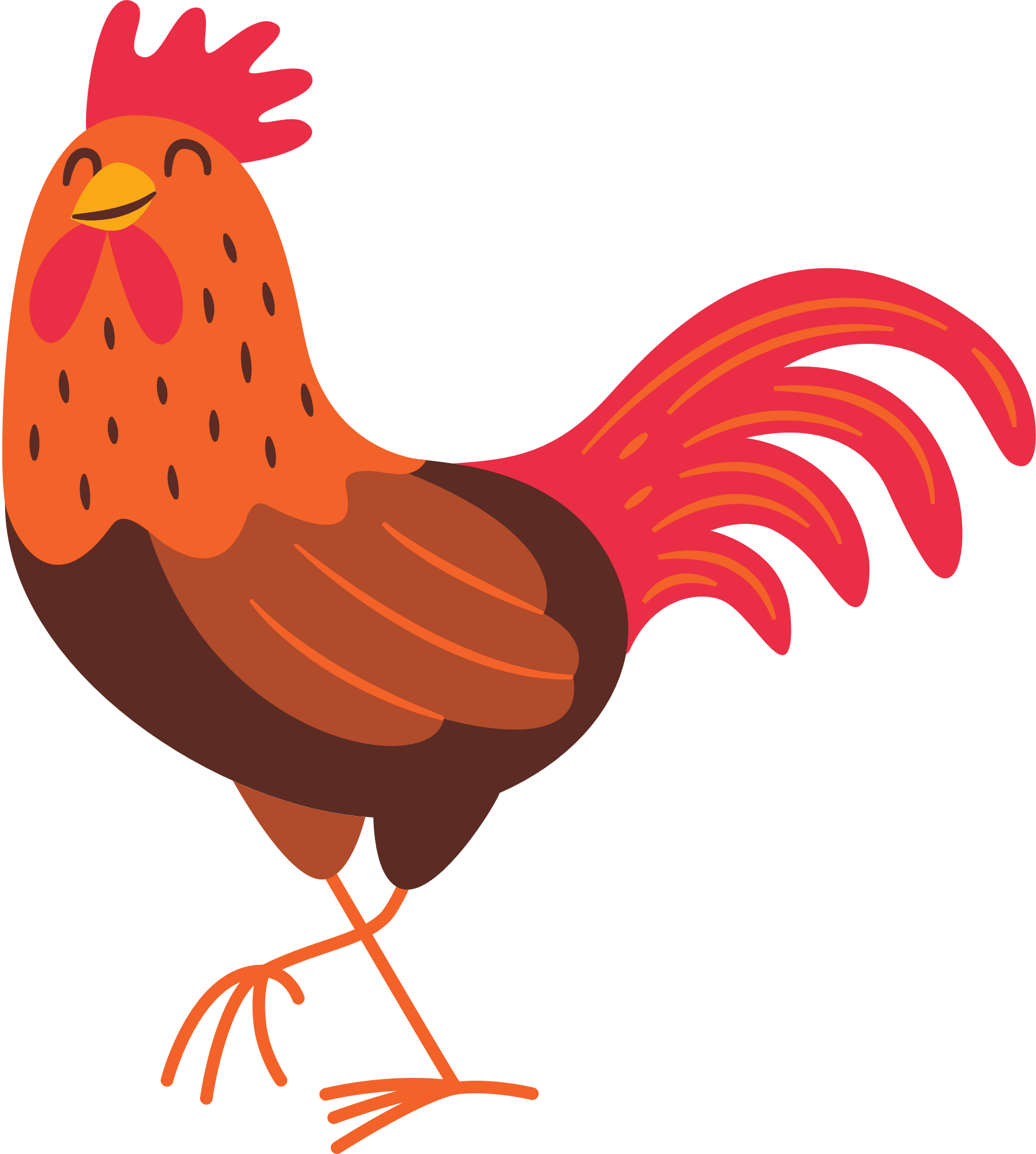 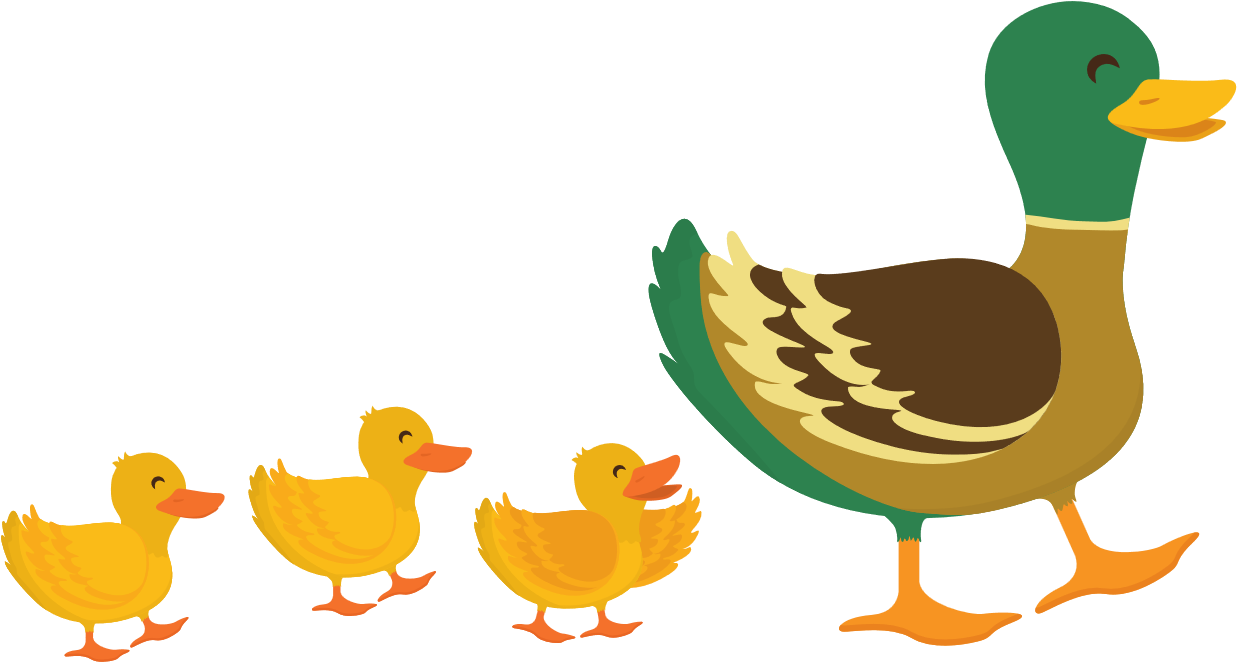 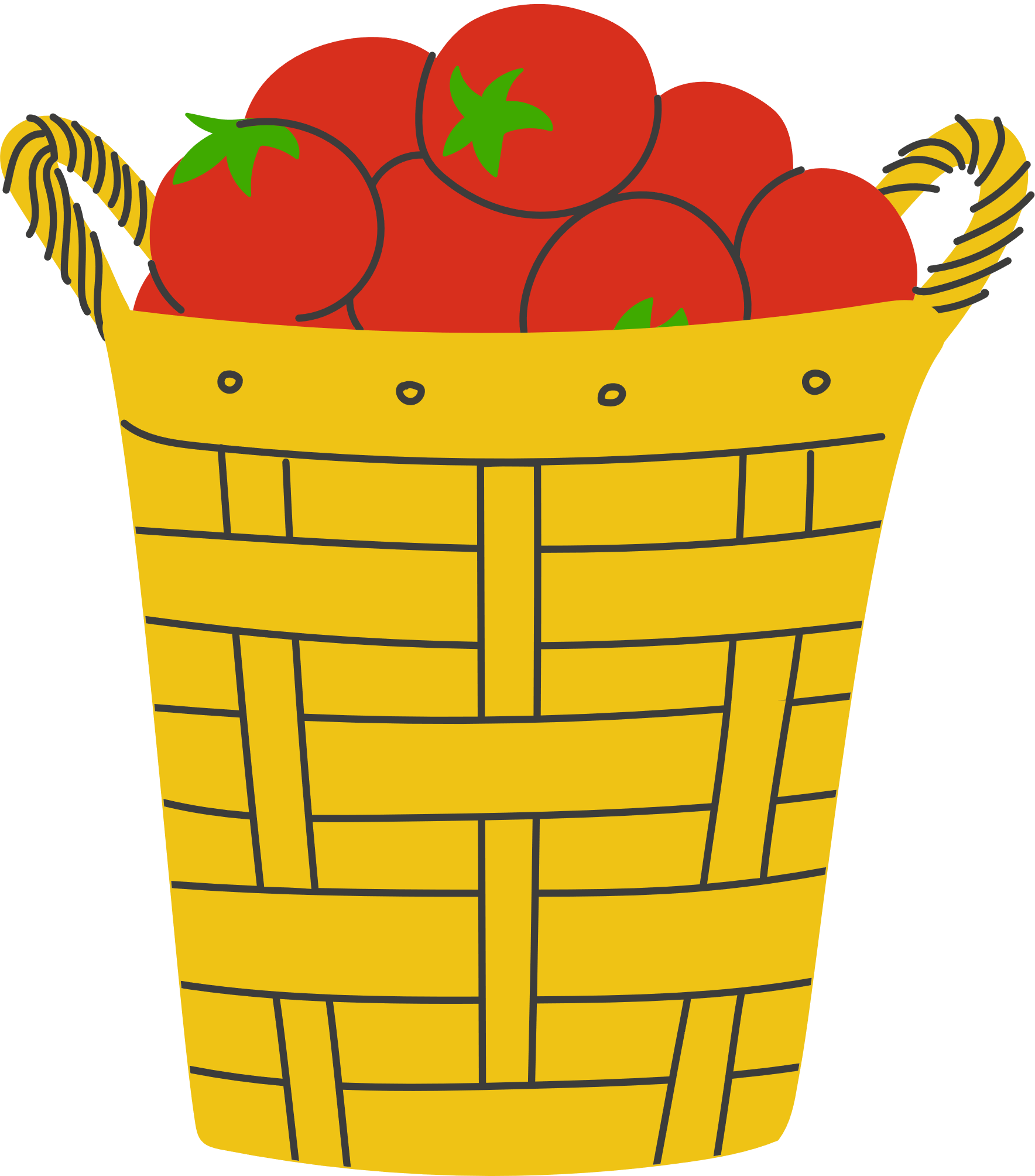 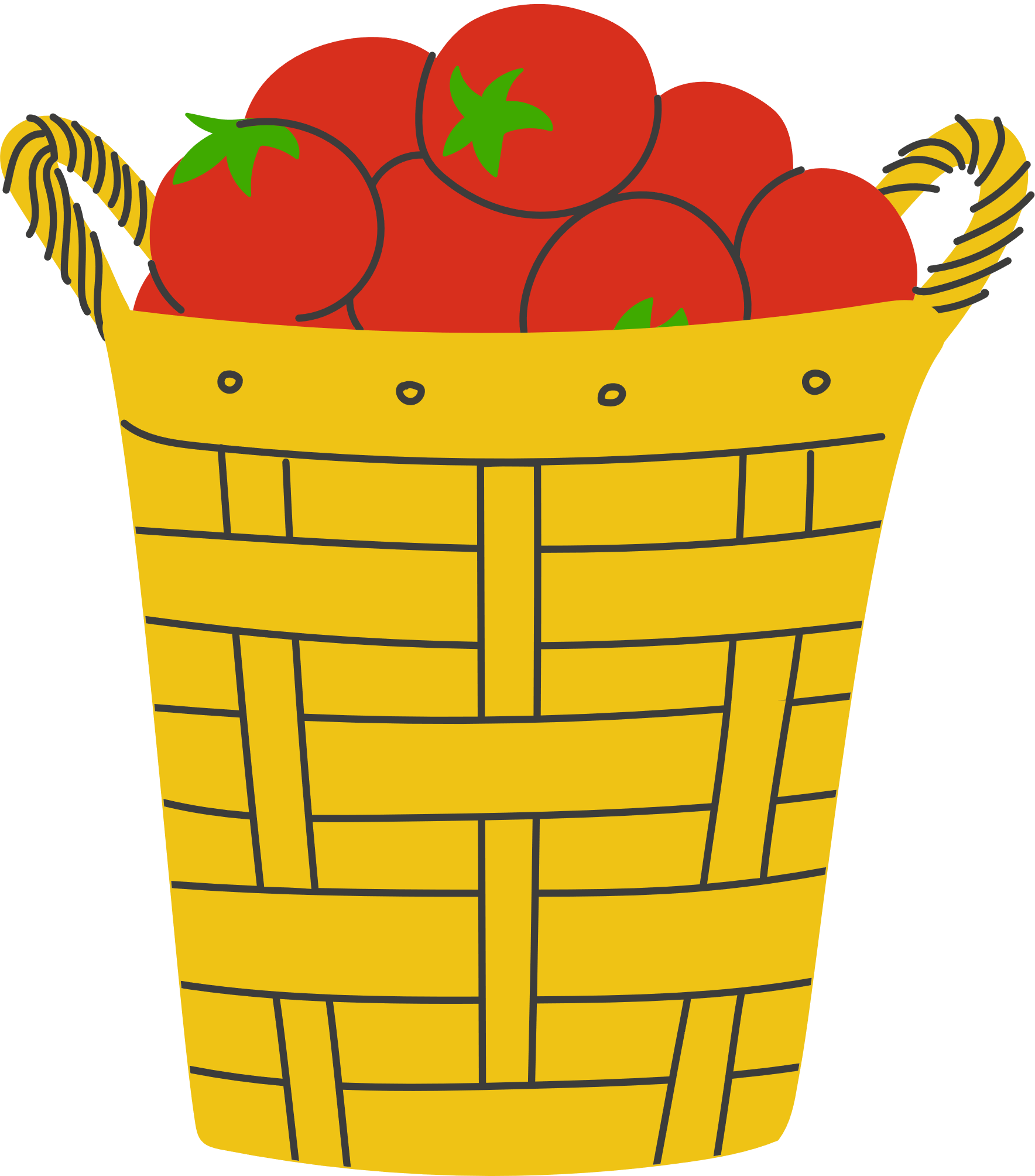 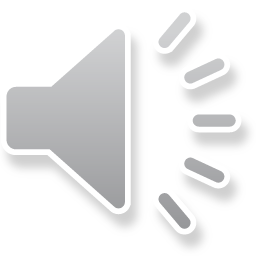 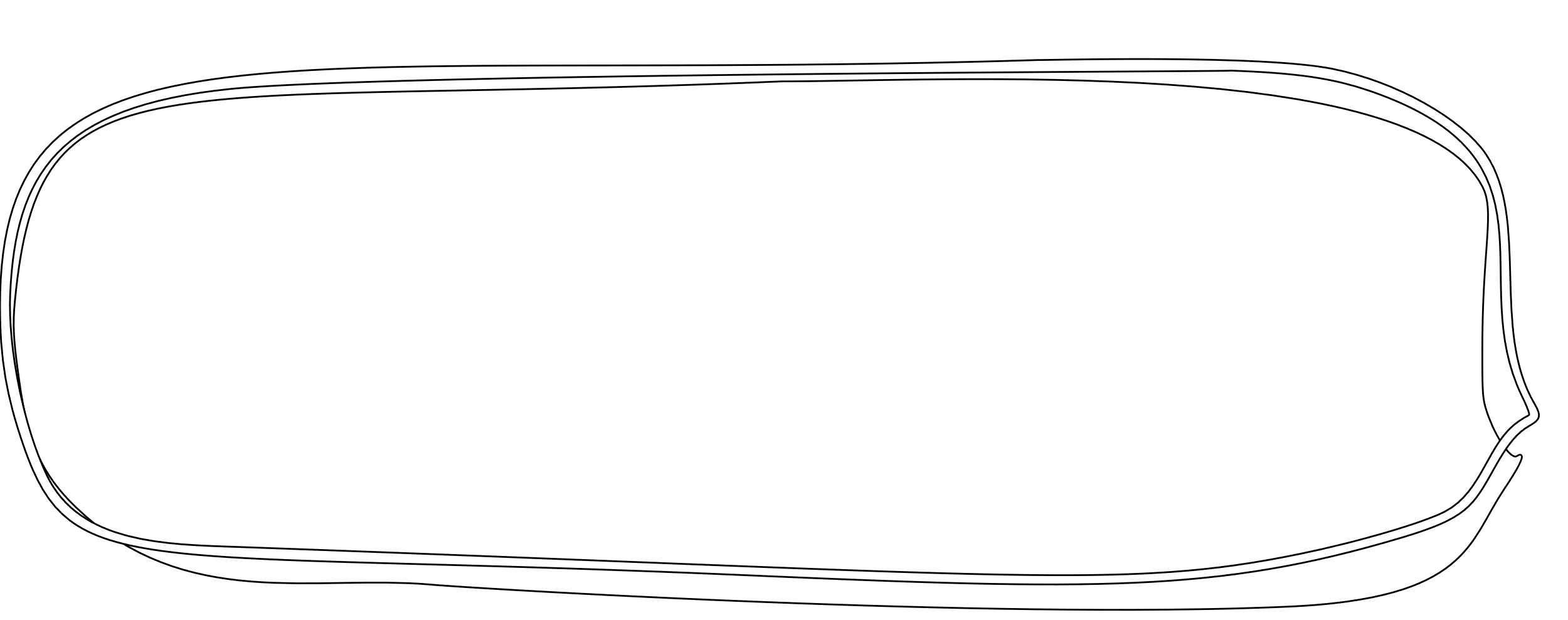 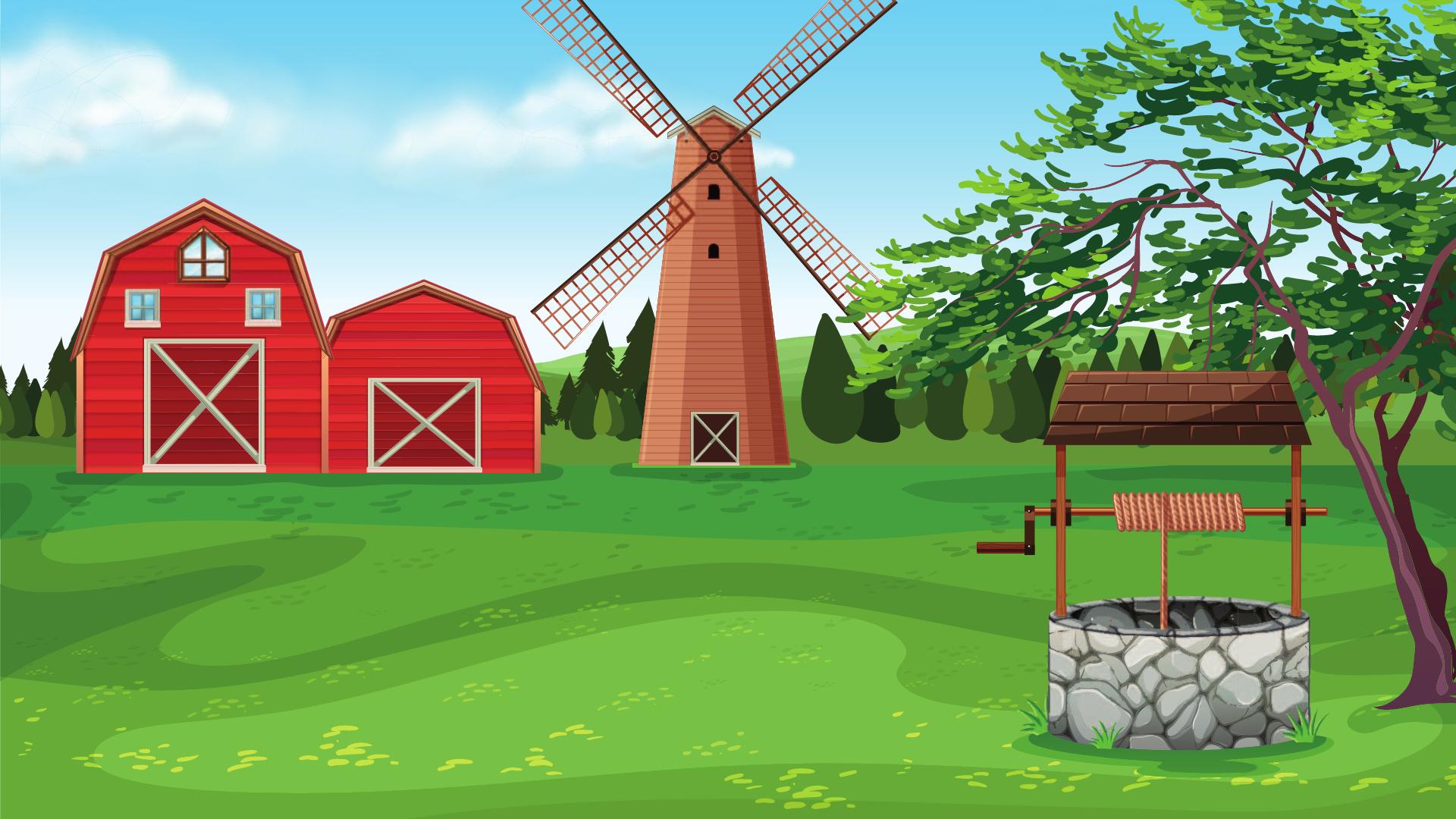 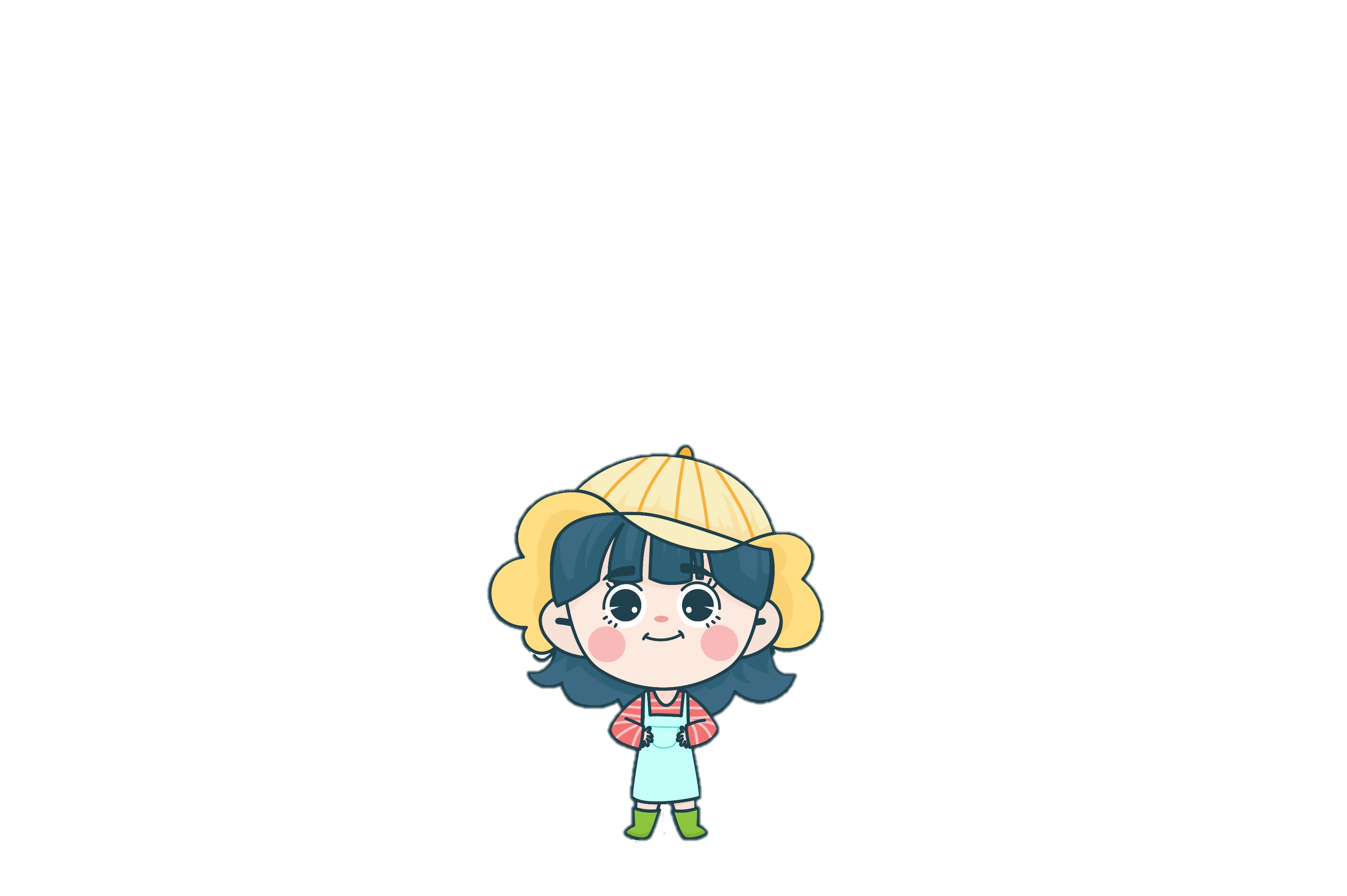 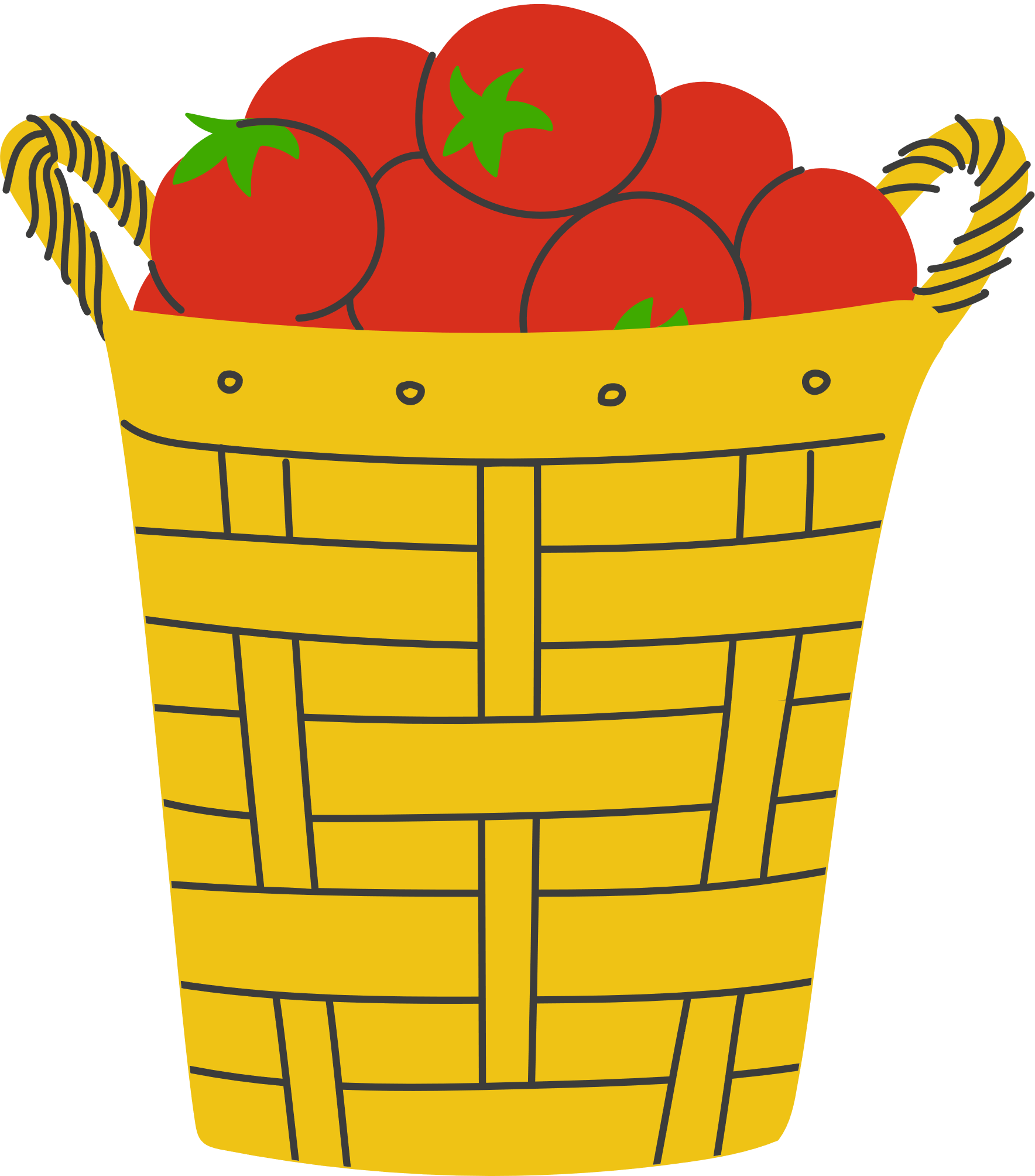 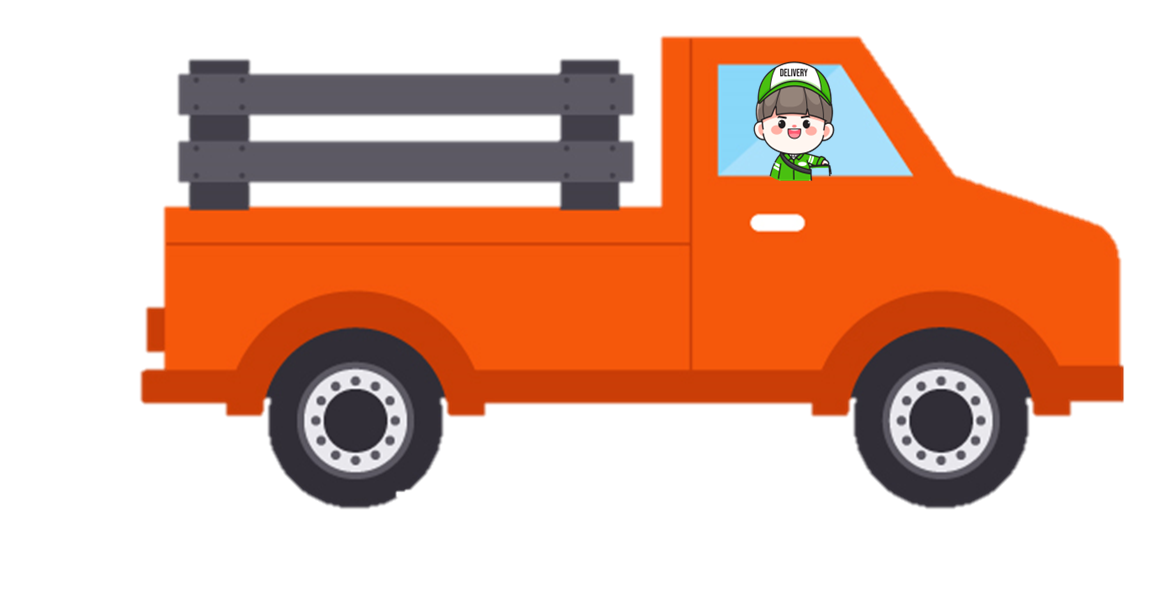 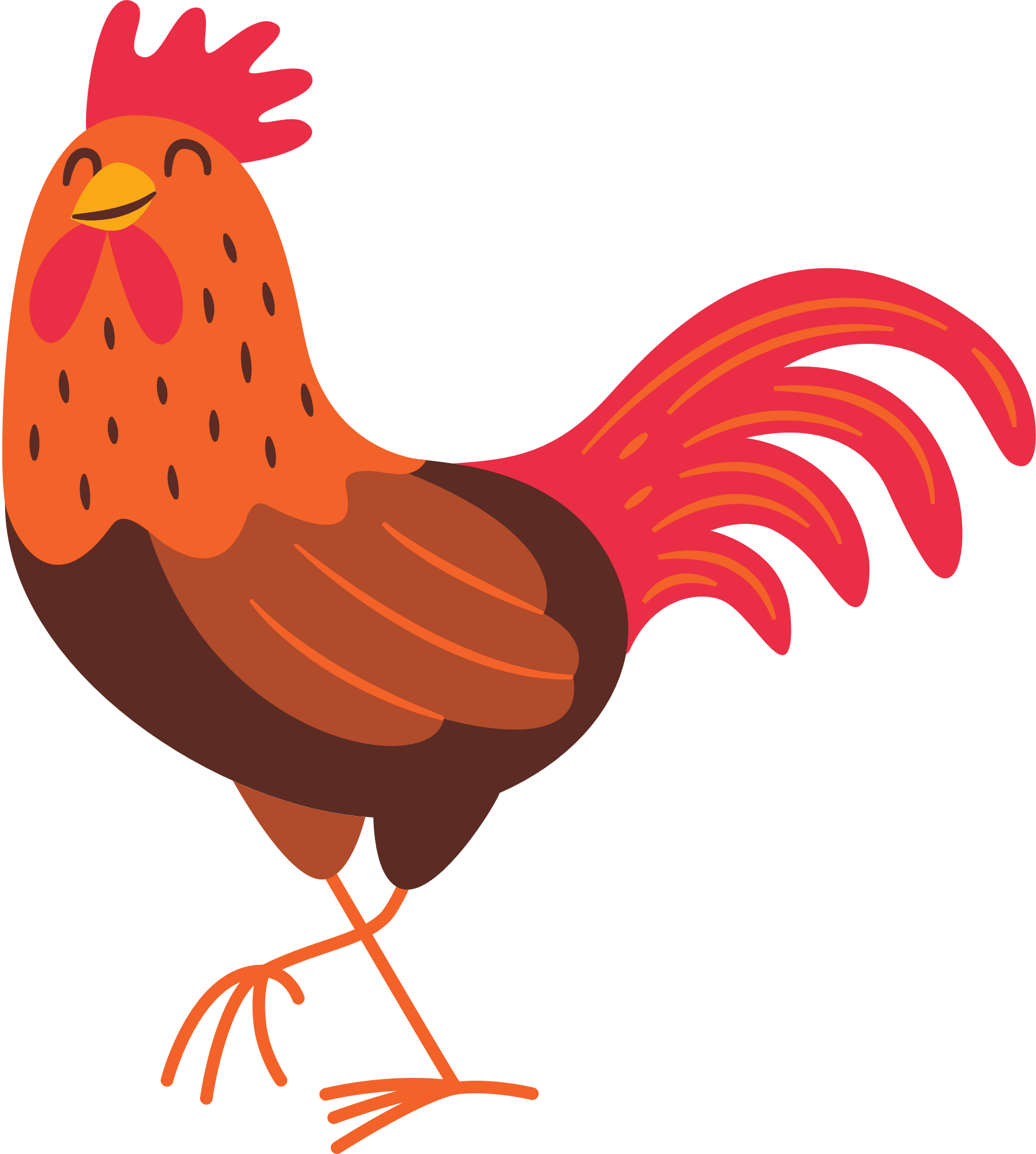 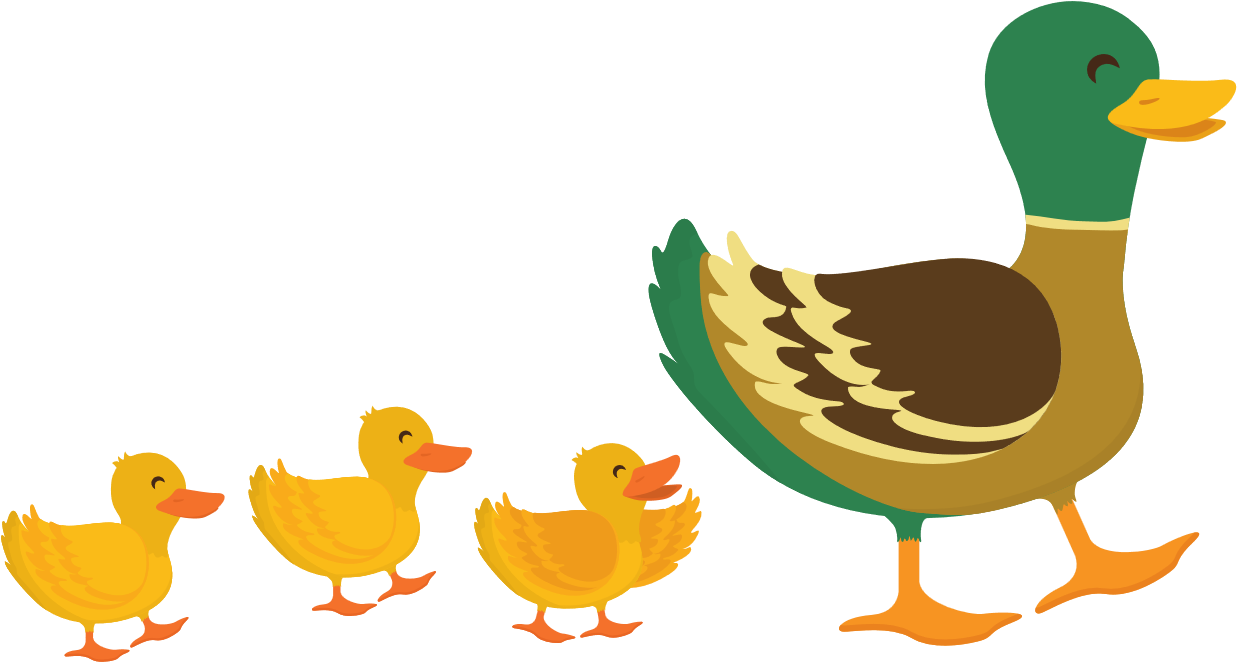 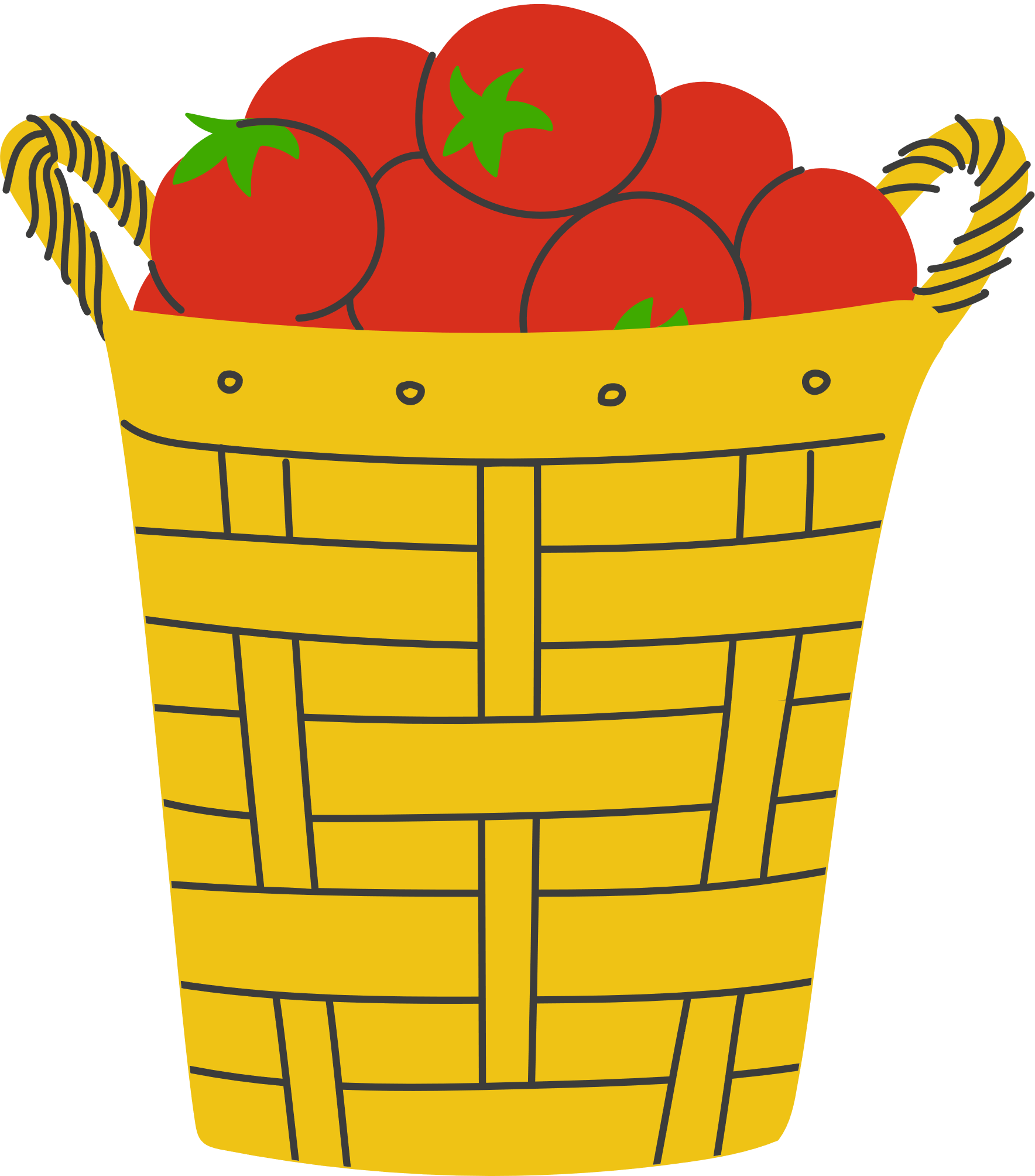 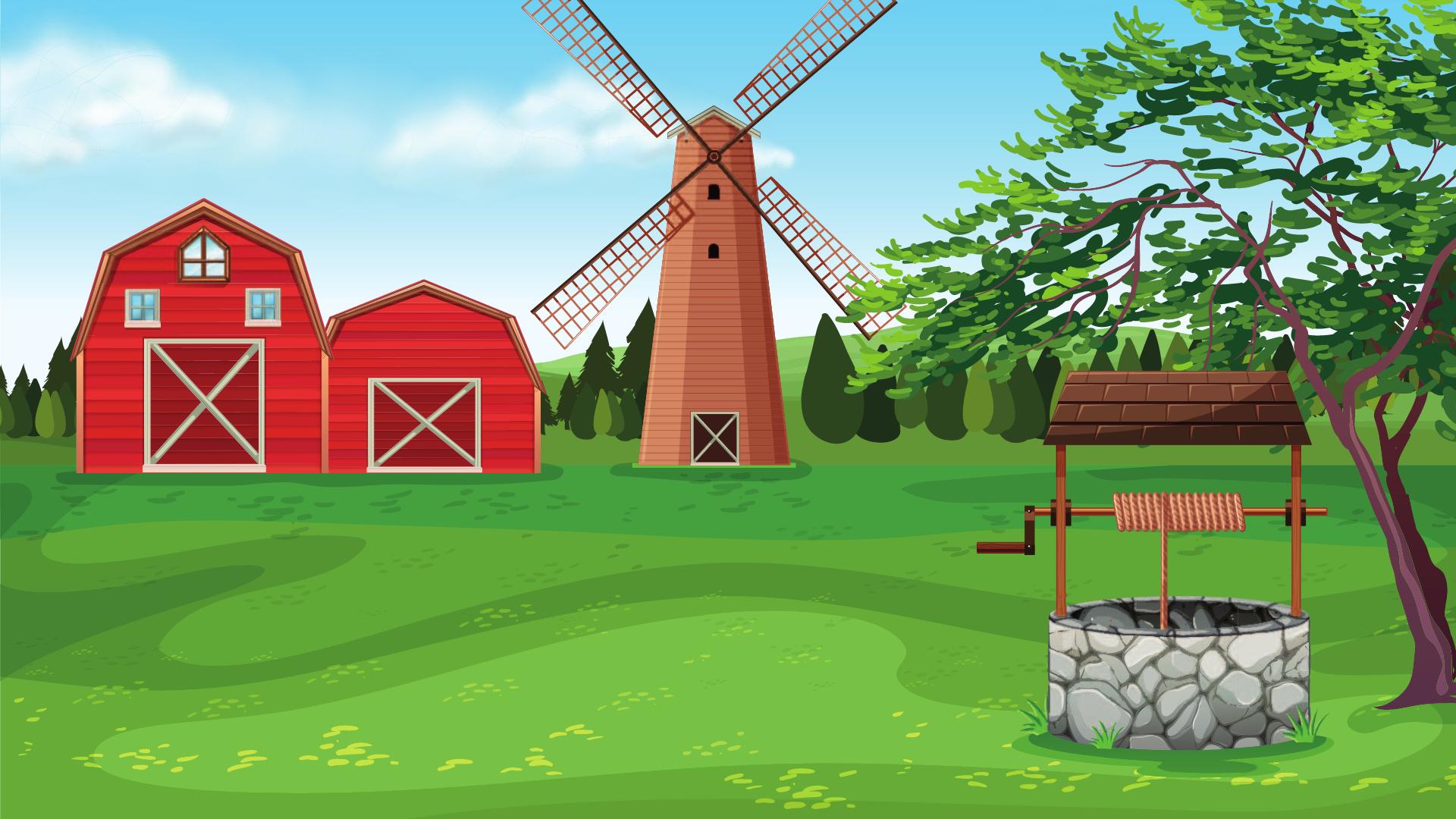 Chúc mừng bạn đã hoàn thành xong nhiệm vụ!
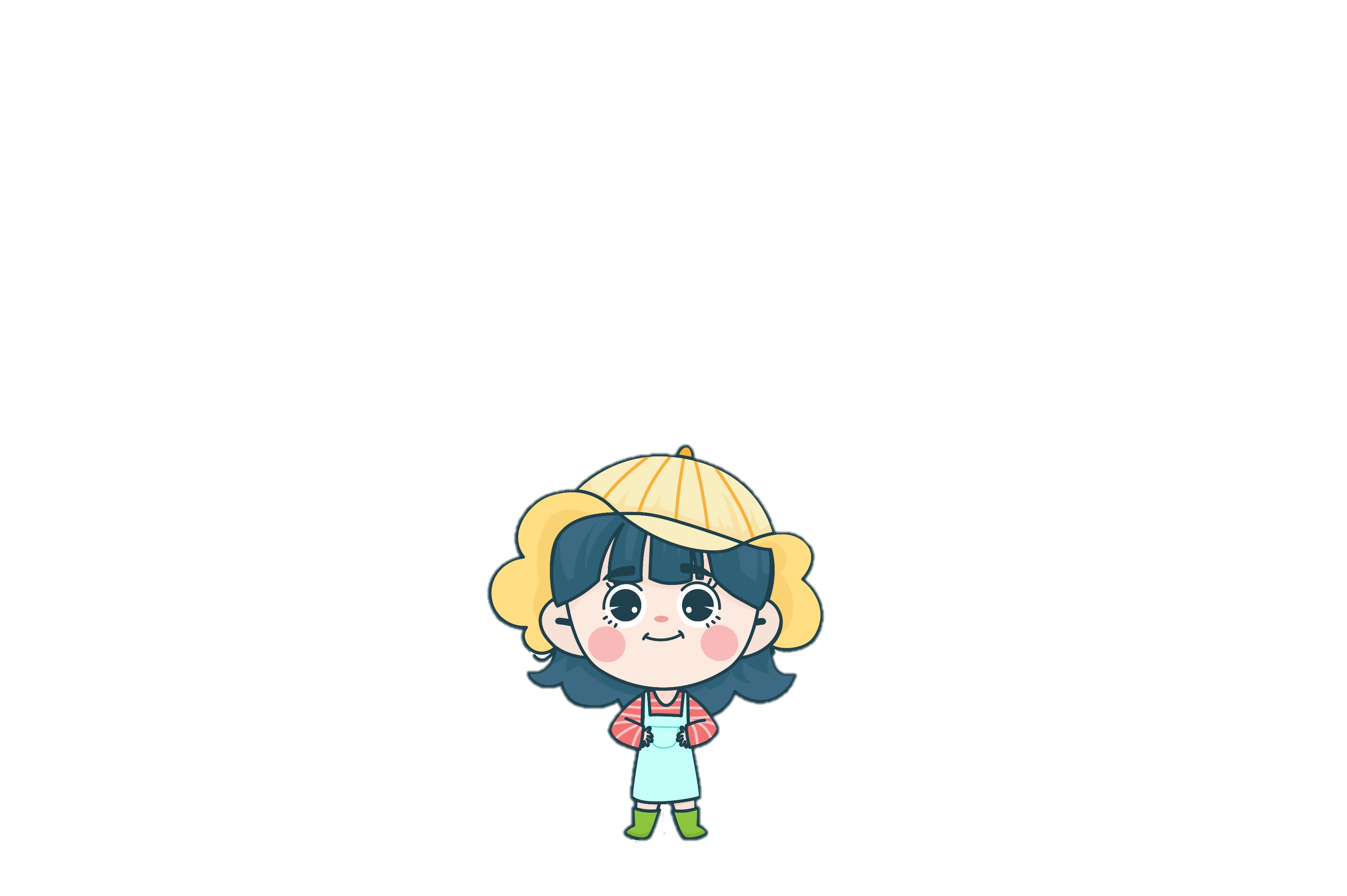 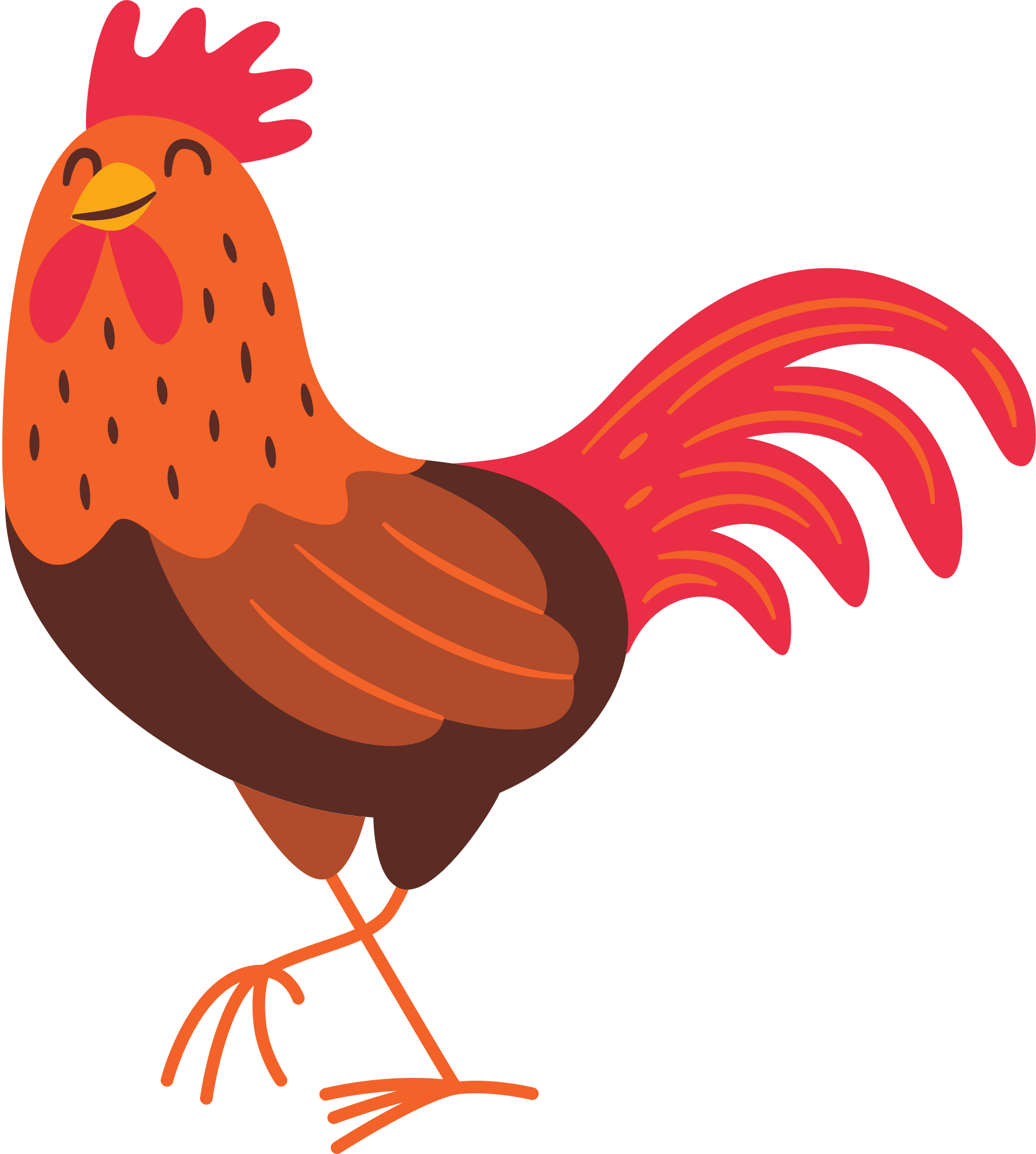 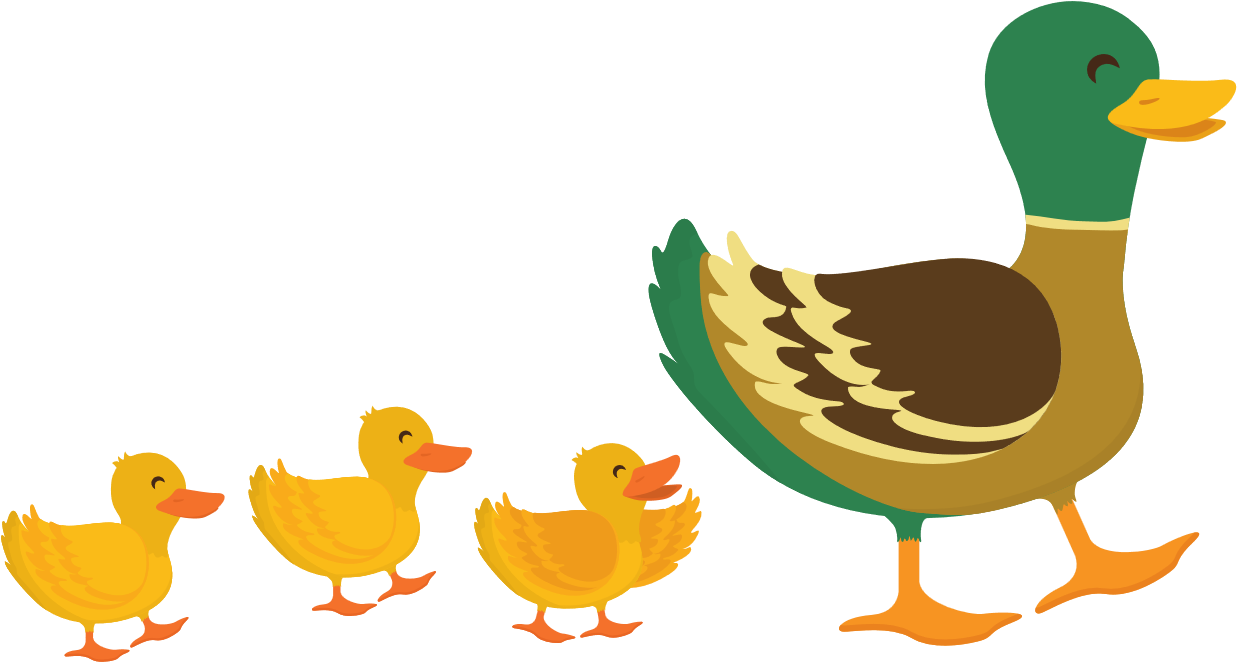 Thứ … ngày … tháng … năm ….
Bài 125
LUYỆN TẬP
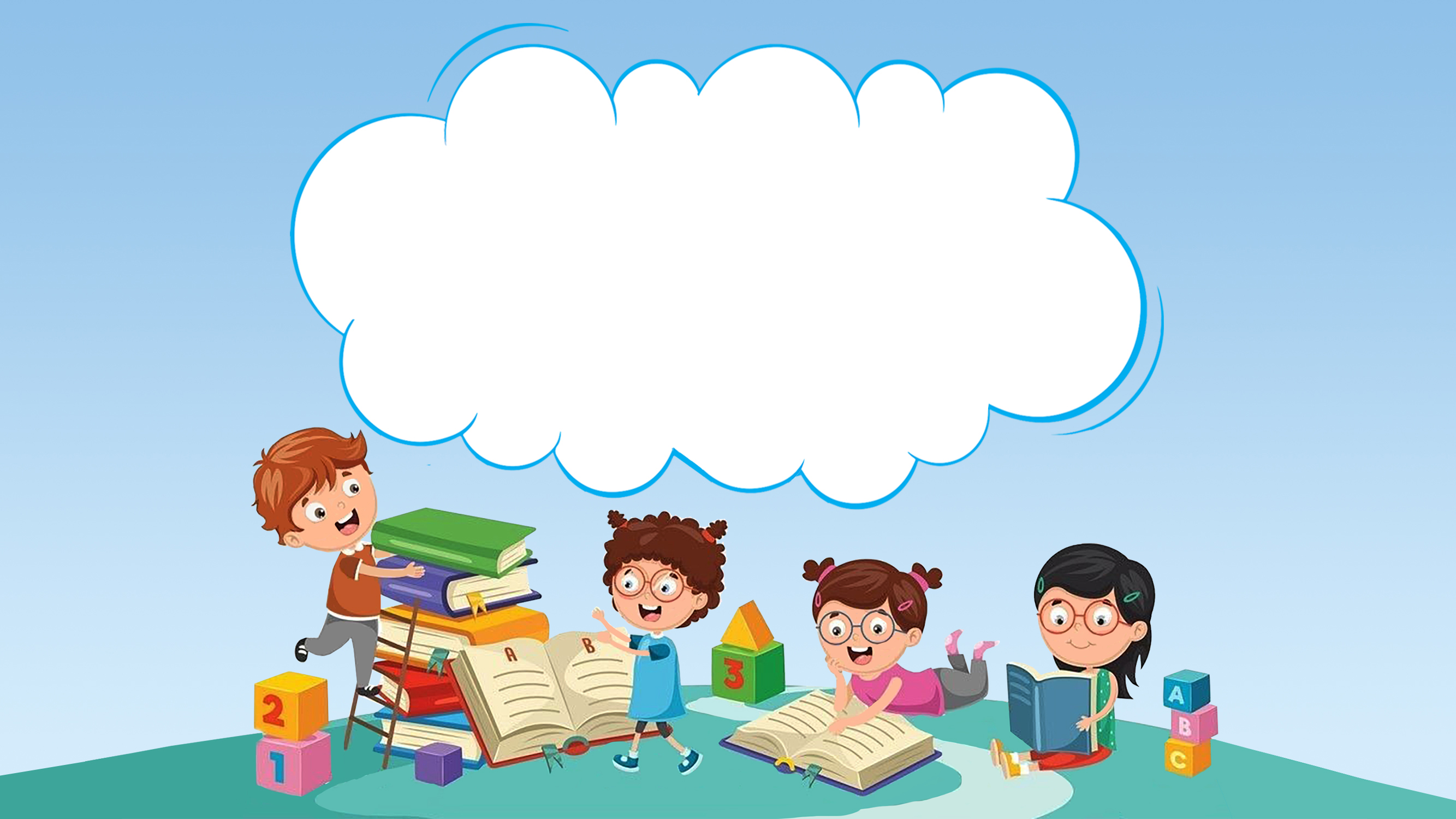 LUYỆN TẬP
THỰC HÀNH
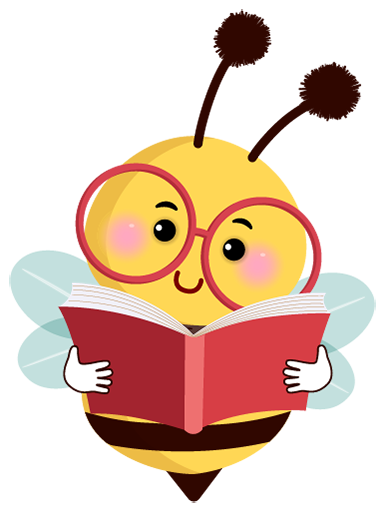 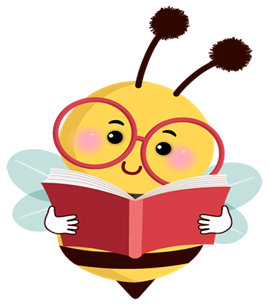 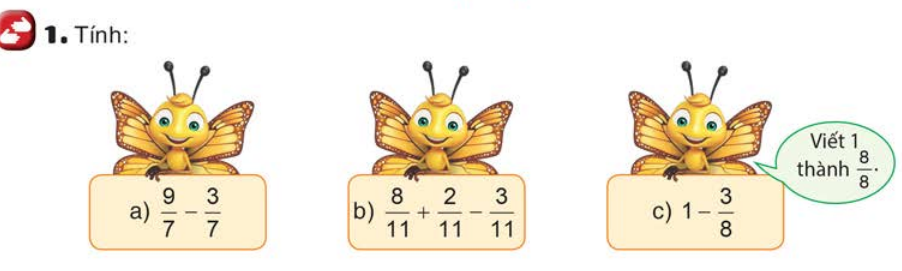 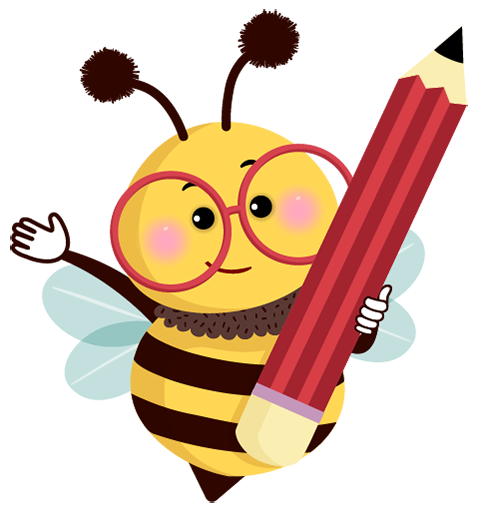 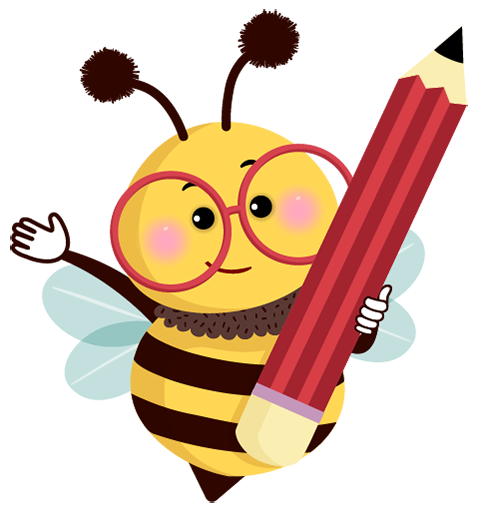 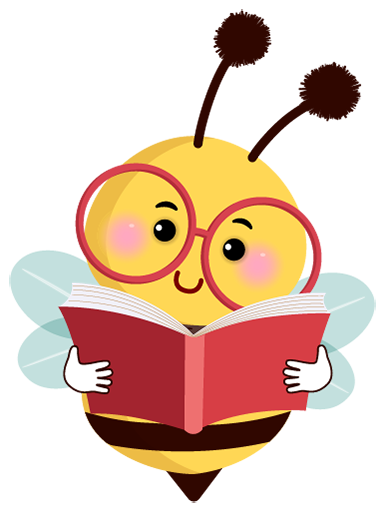 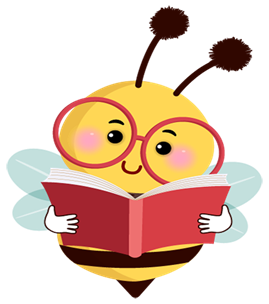 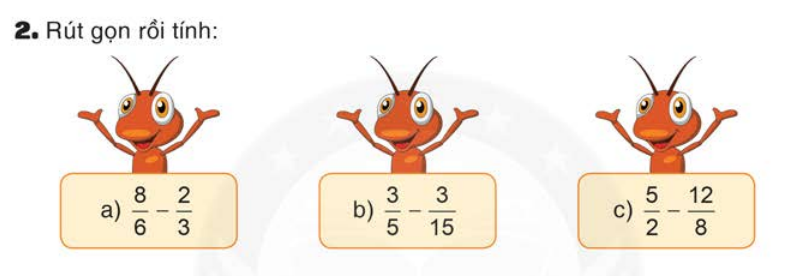 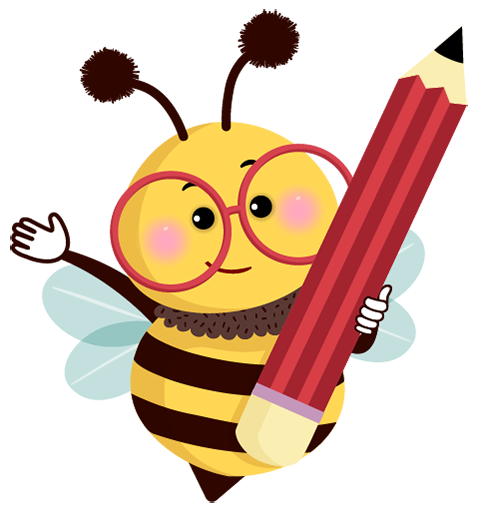 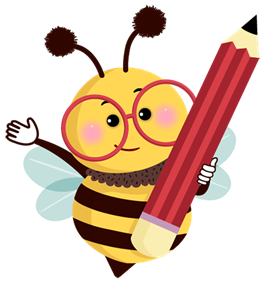 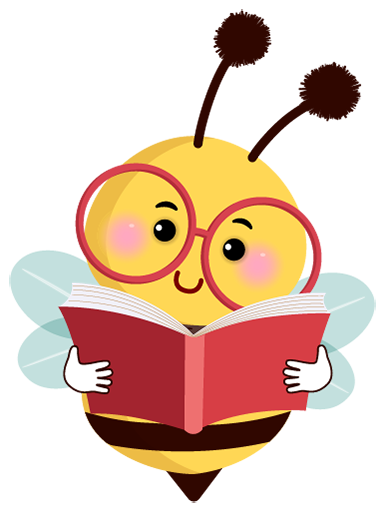 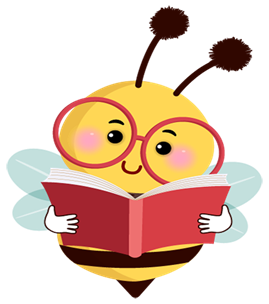 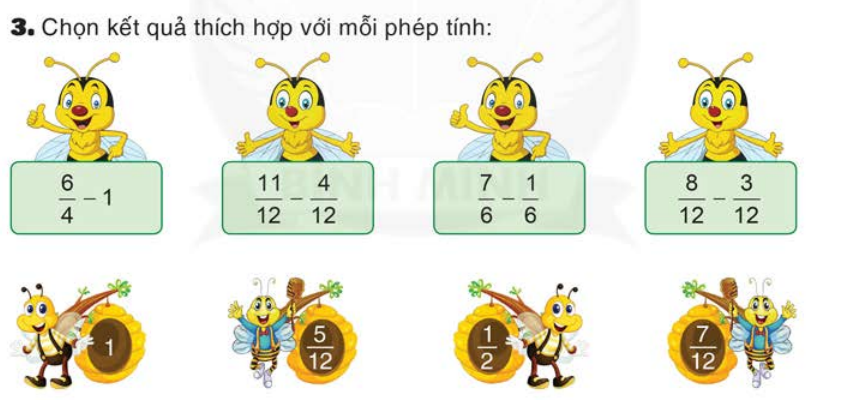 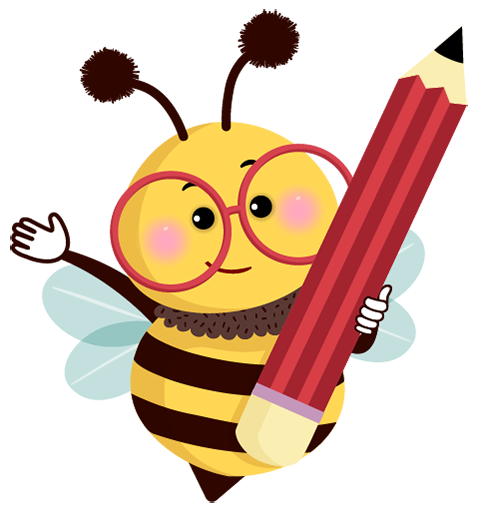 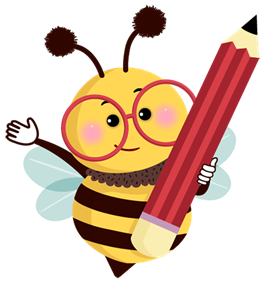 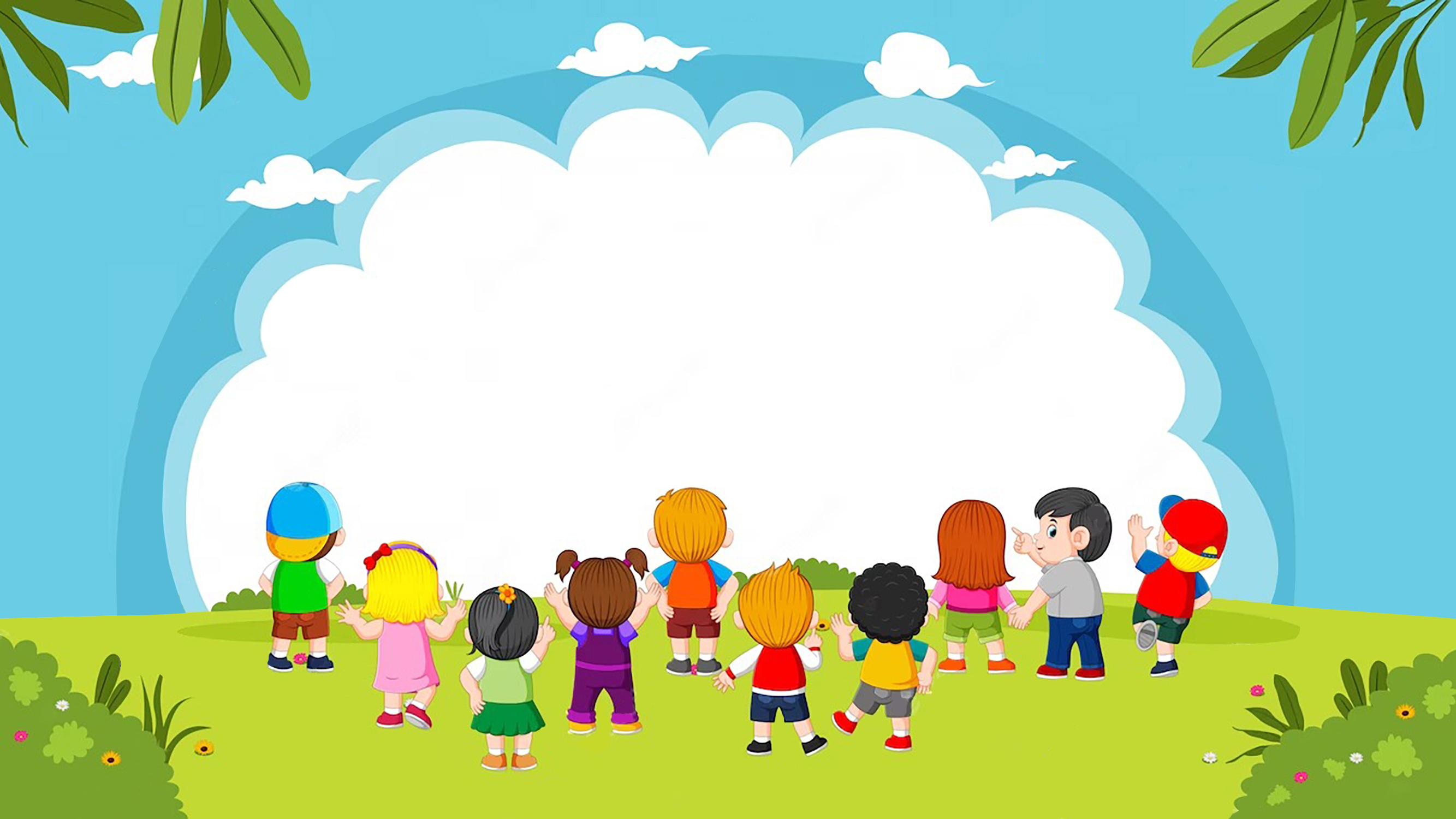 VẬN DỤNG
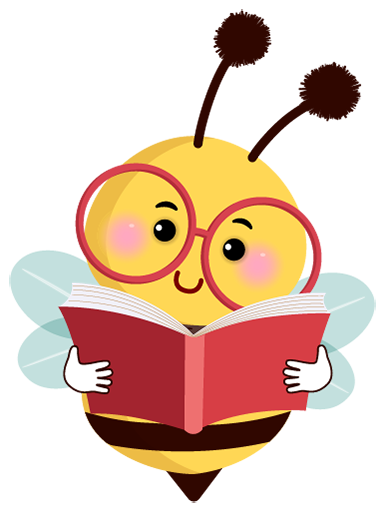 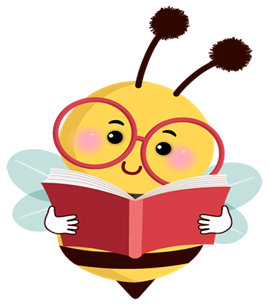 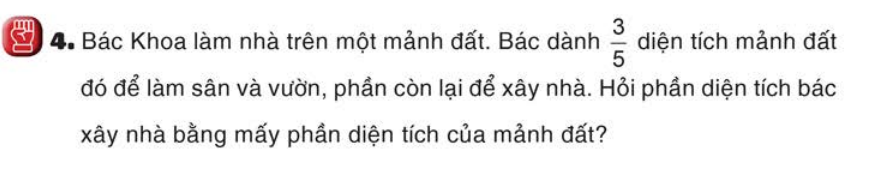 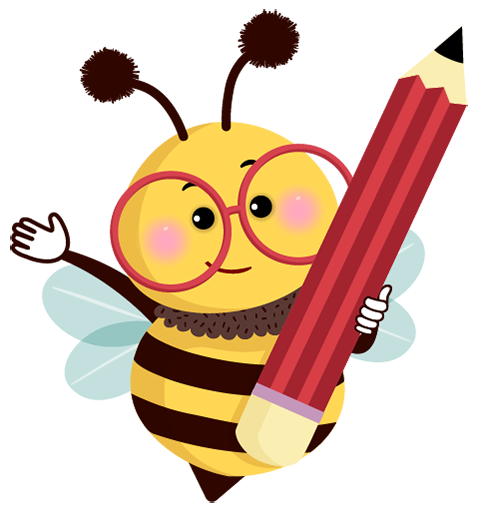 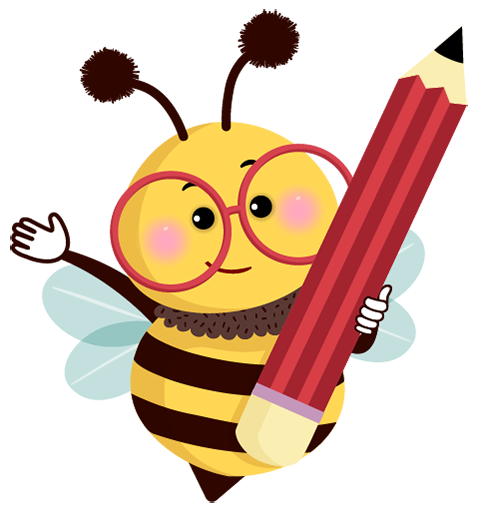 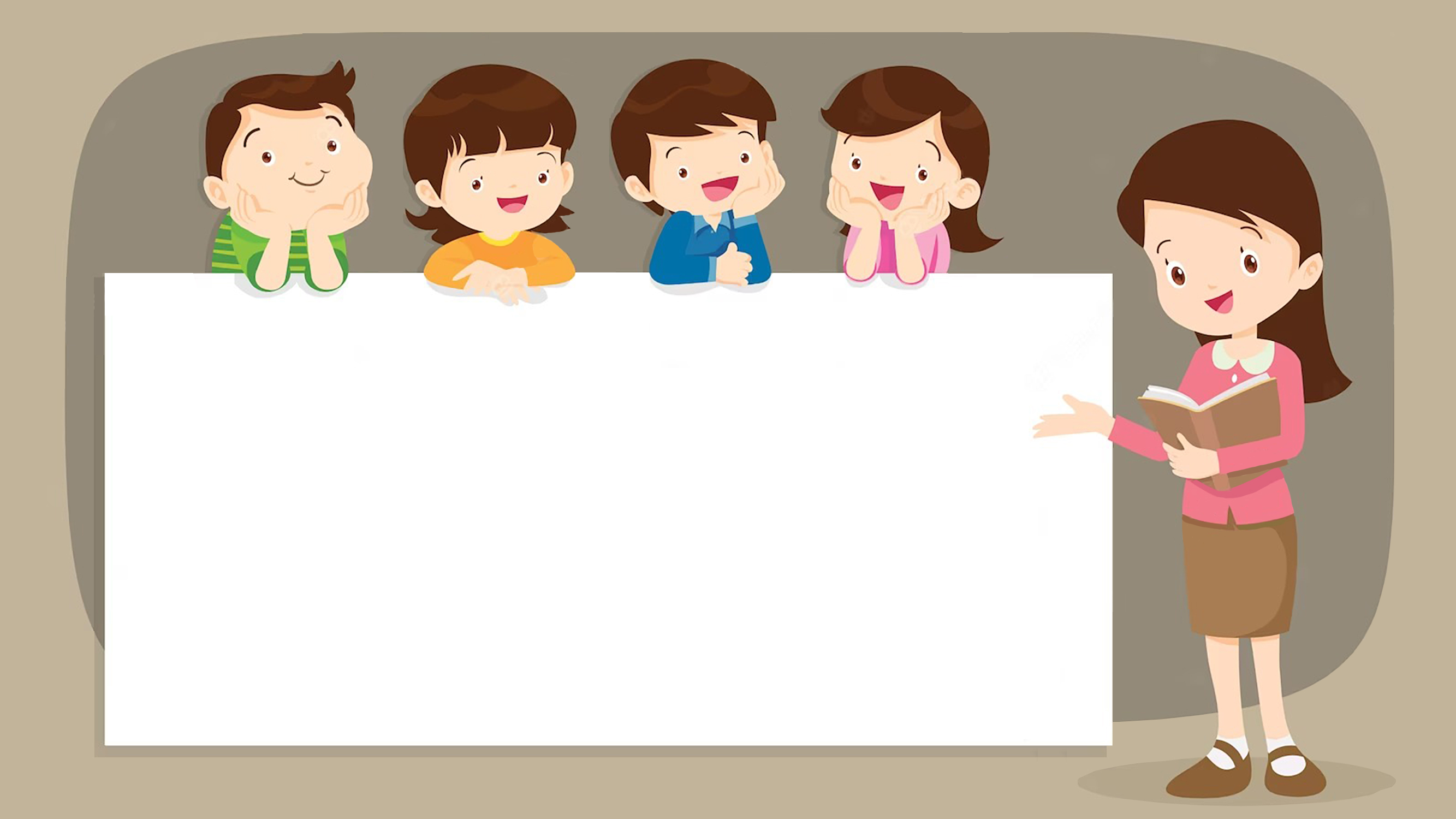 CỦNG CỐ
Nêu cách trừ hai phân số cùng mẫu số
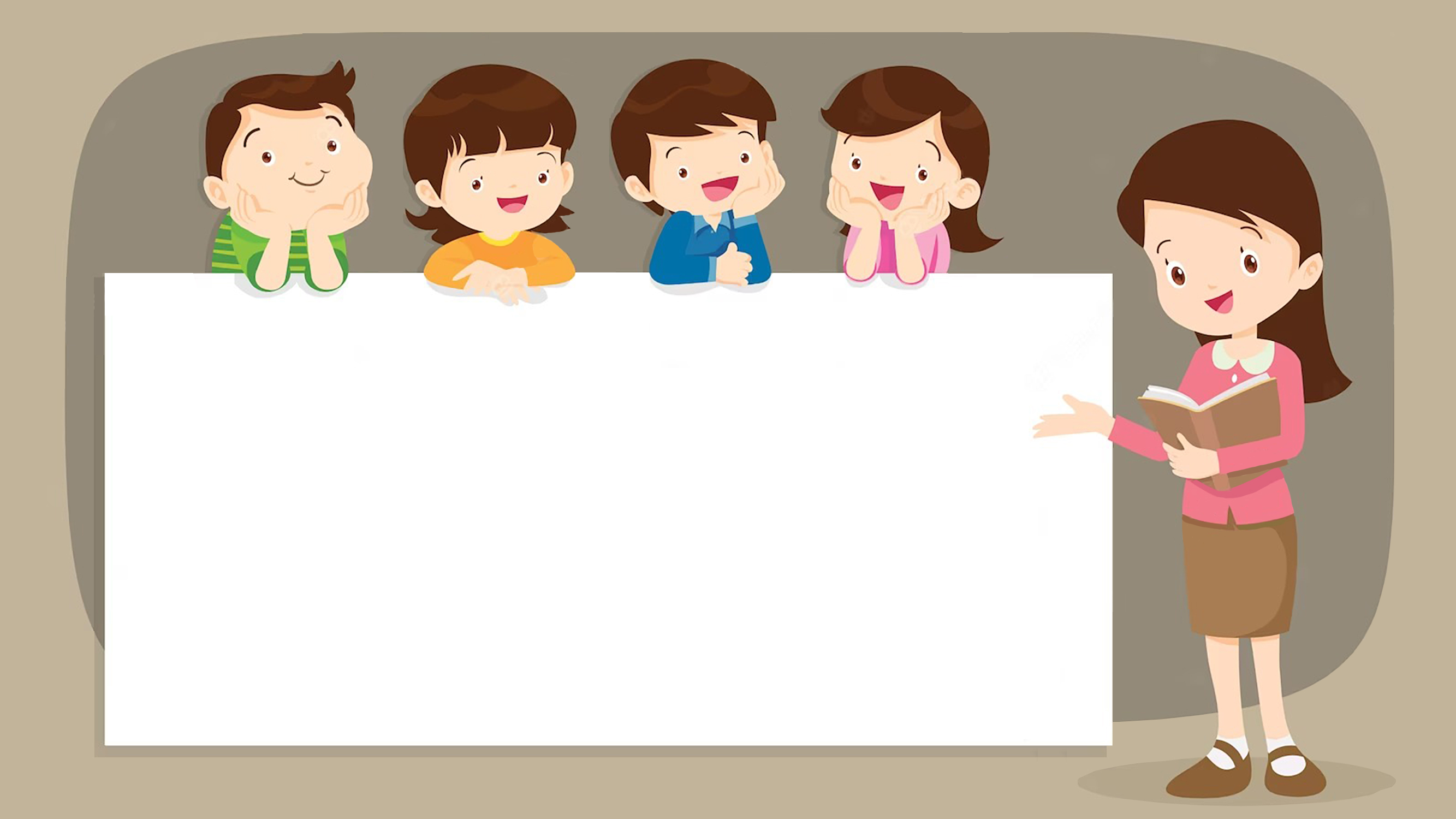 DẶN DÒ
1. Hoàn thành bài tập 
2. Chuẩn bị bài mới
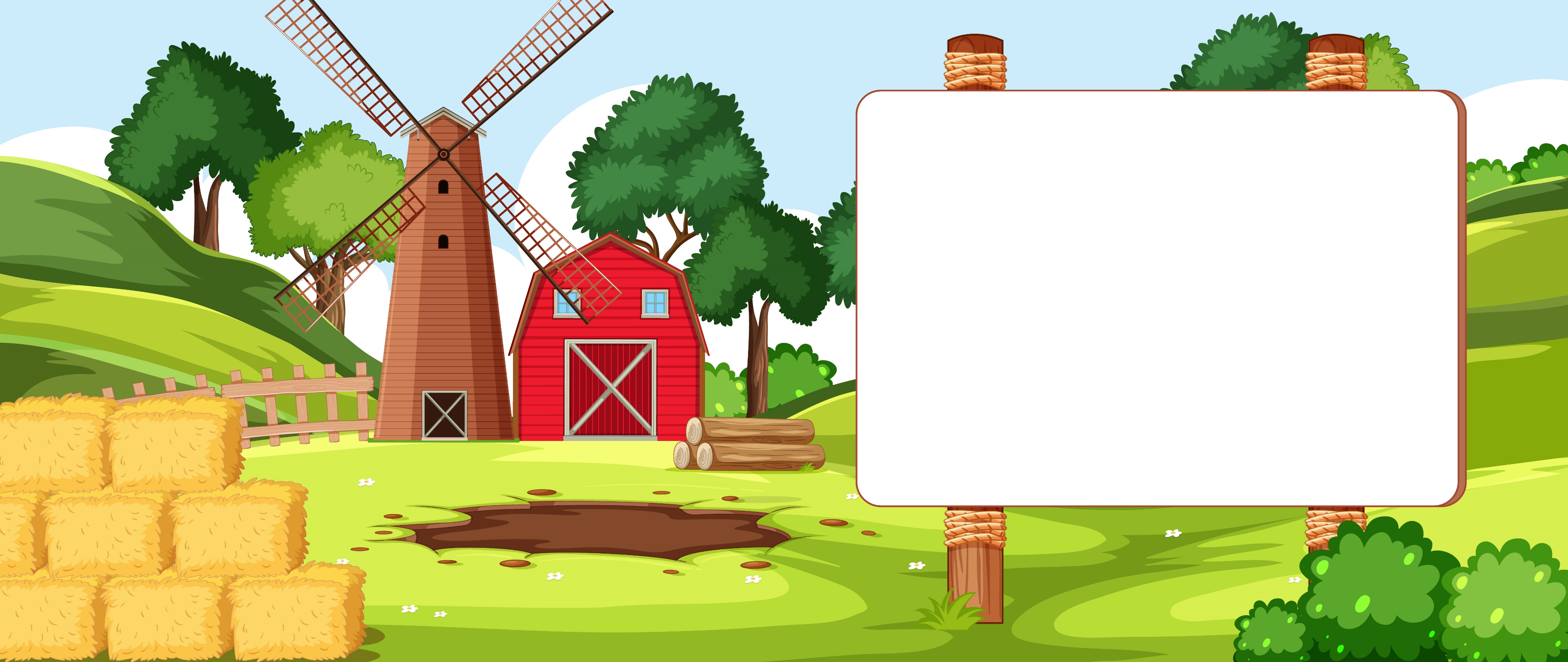 TIẾT HỌC 
KẾT THÚC